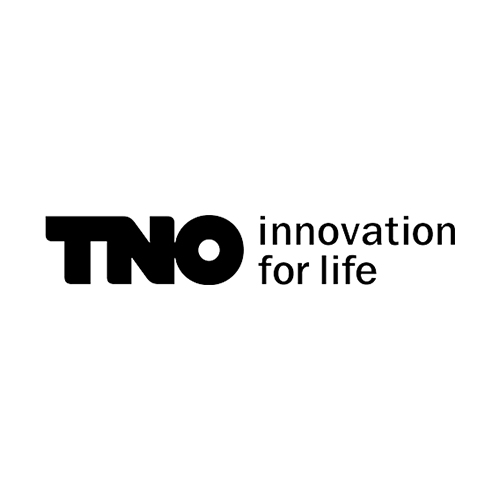 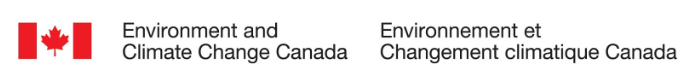 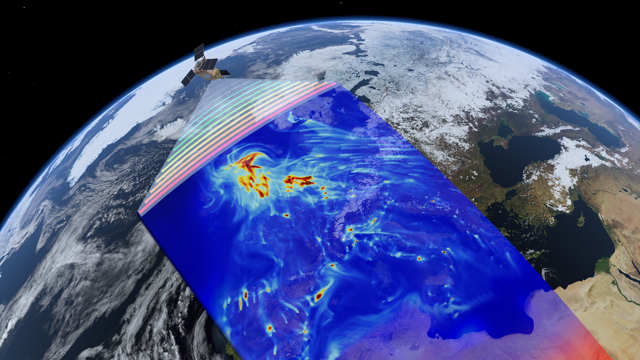 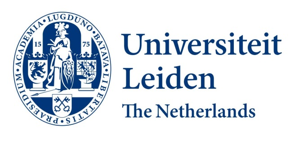 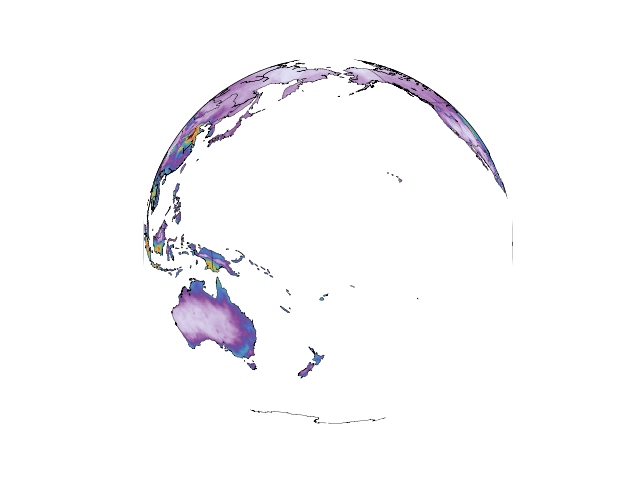 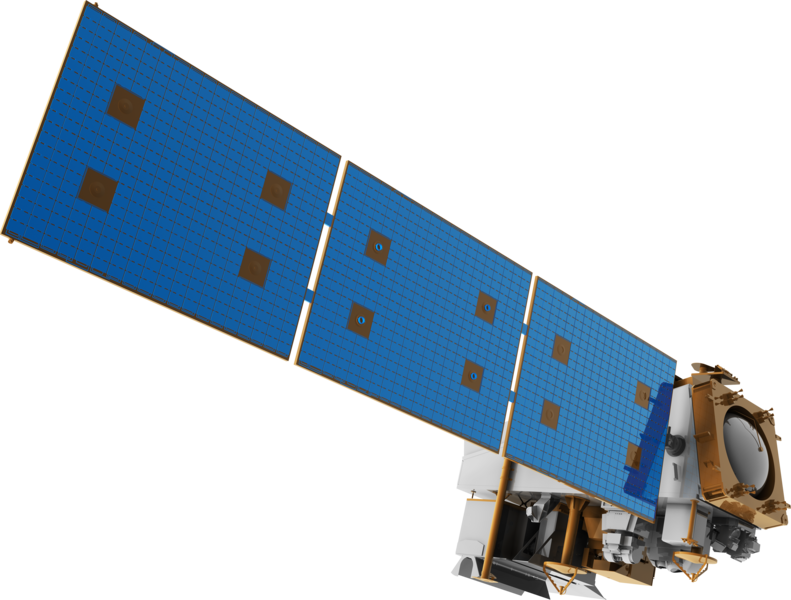 An update of the FTIR-NH3 record and validation of CrIS, IASI and GOSAT-NH3 products
An update of the FTIR-NH3 record and validation of CrIS, IASI and GOSAT-NH3 products
The Nitrogen crisis 
and the need for VALidated products
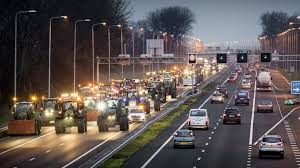 Nitrogen
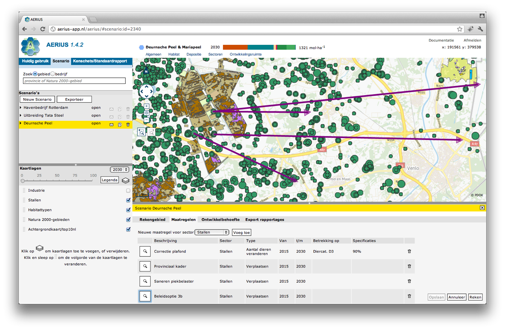 CrISIs!
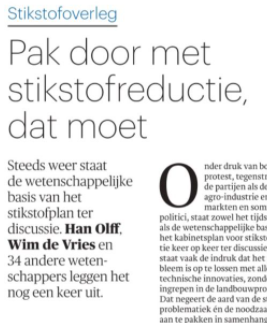 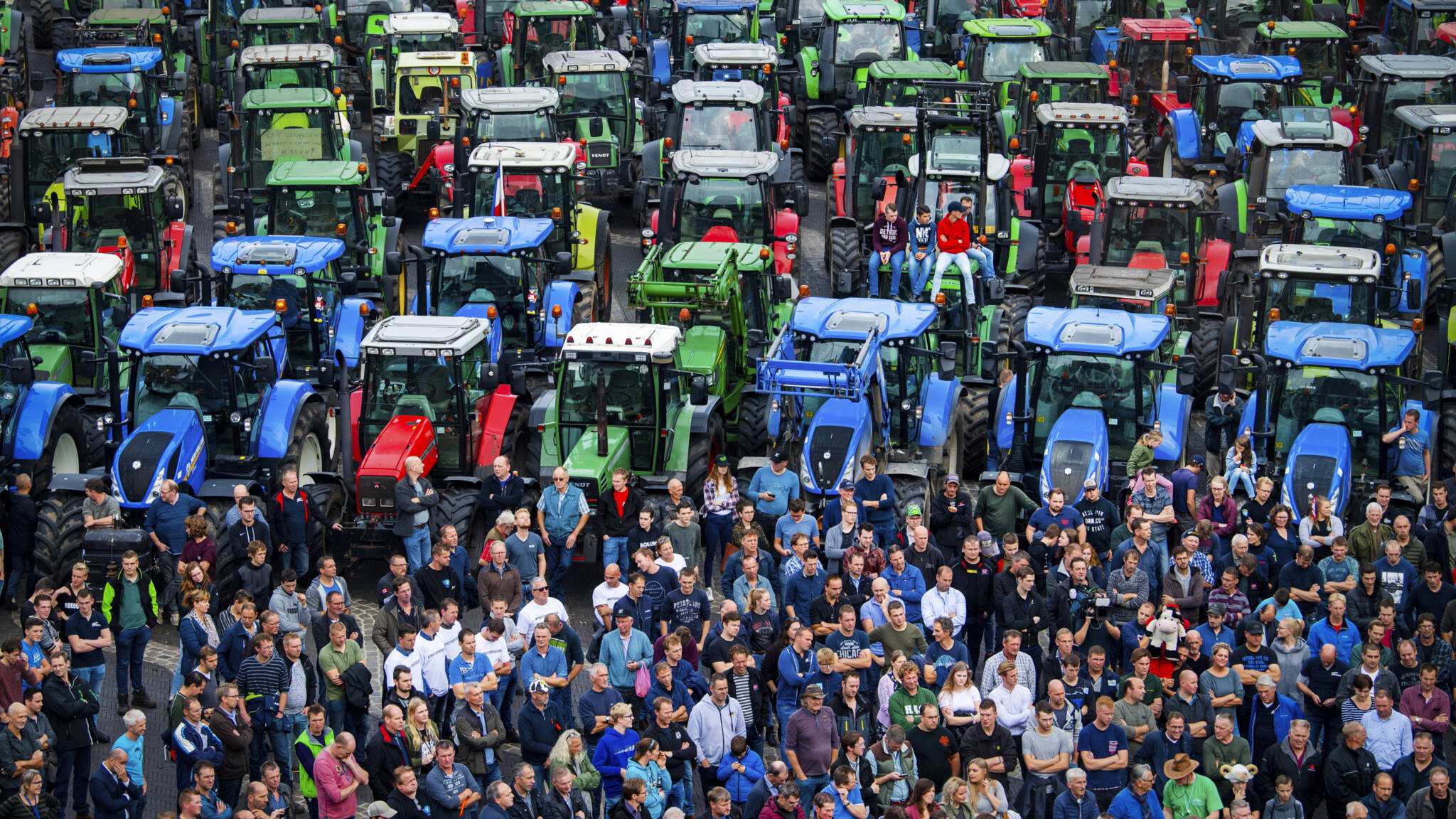 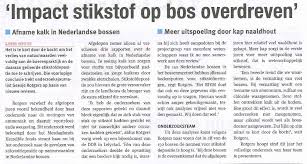 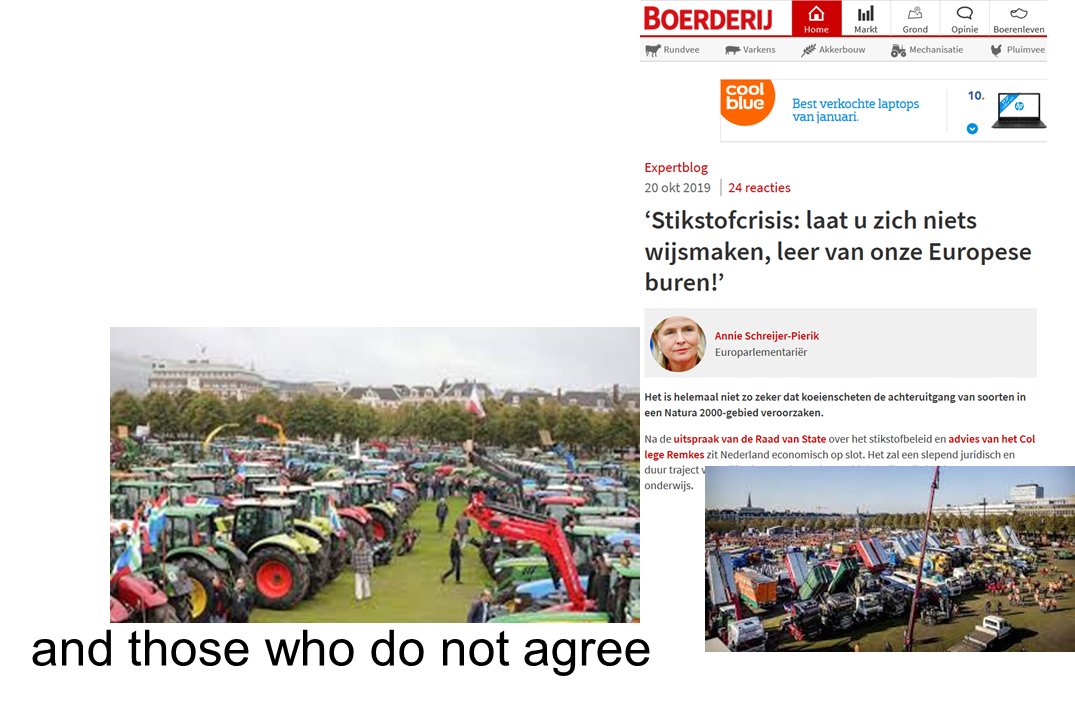 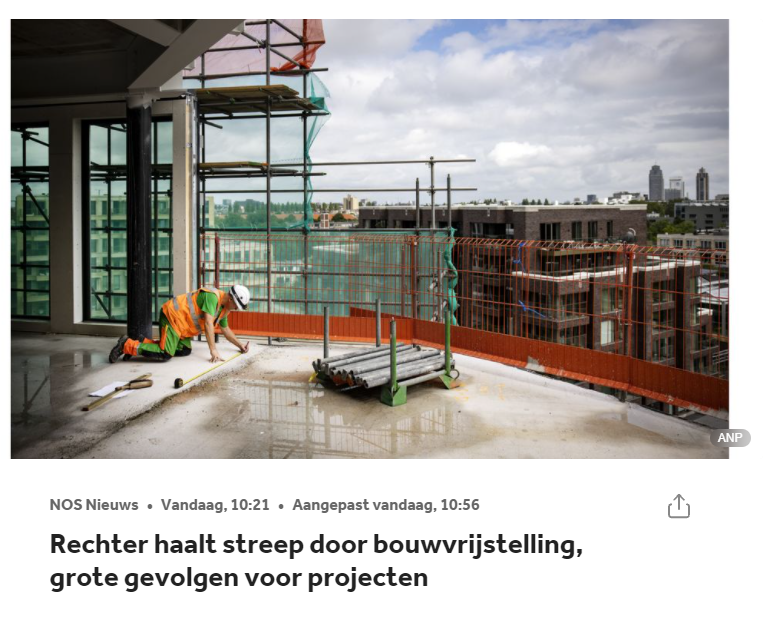 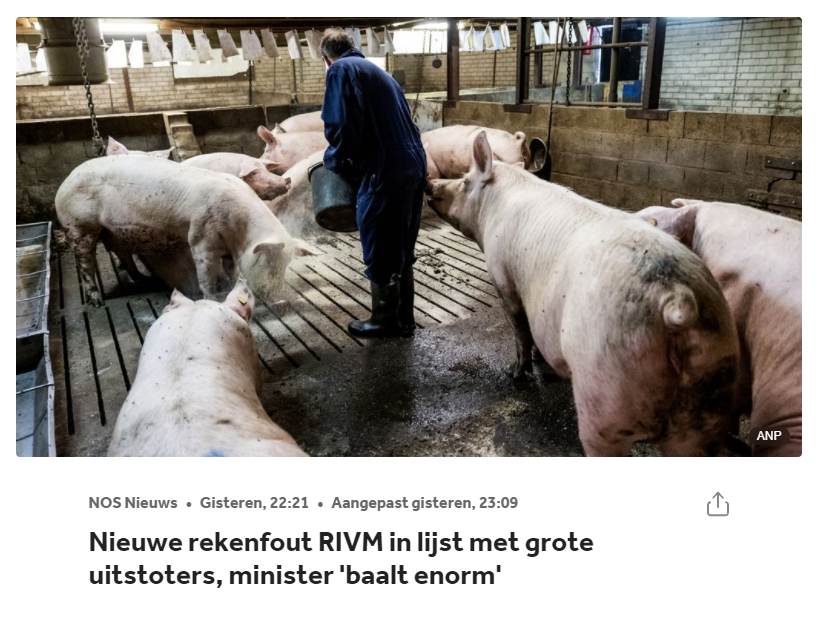 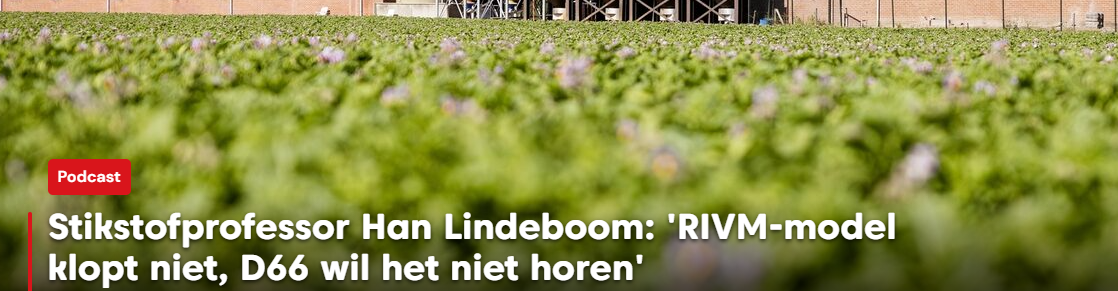 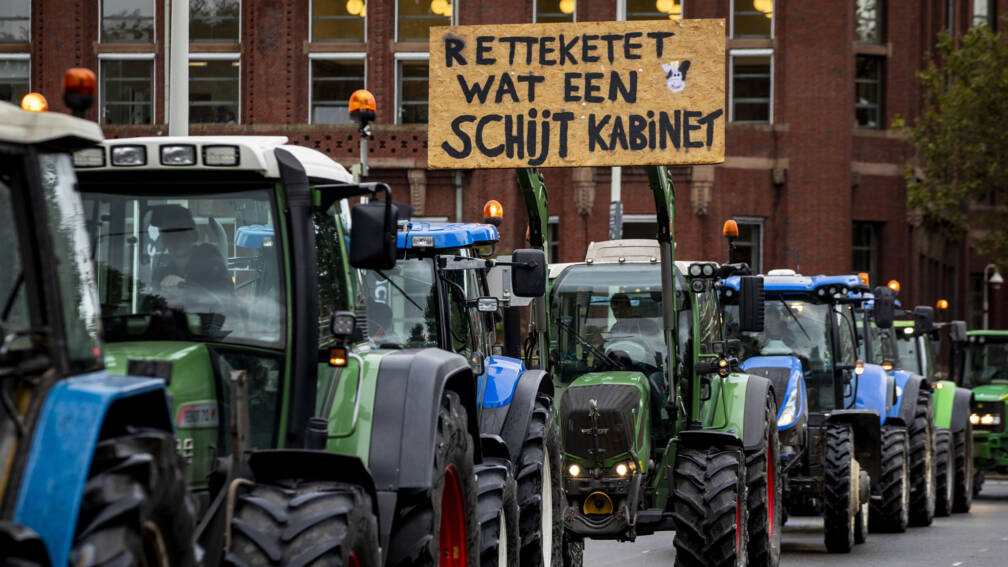 [Speaker Notes: Actueel onderwerp, hoeven we niet toe te lichten]
Nitrogen effects: everything grows more
N-poor semi-natural ecosystems
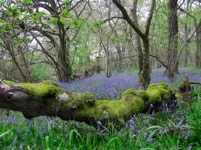 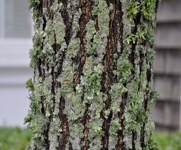 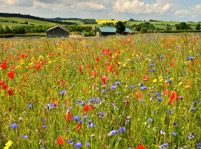 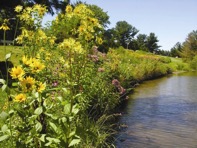 N-rich ecosystems
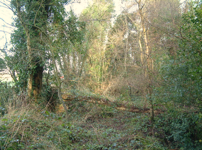 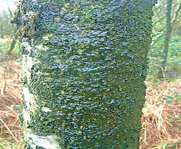 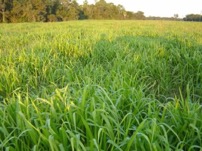 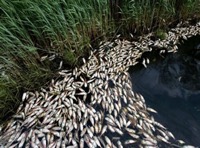 Biodivers understory		lichens    	                 herb-rich grasslands	  pristine rivers
Loss of: forest biodiversity            lichen species	          monoculture grasslands 	fish dieback
Nitrogen
CrISIs!
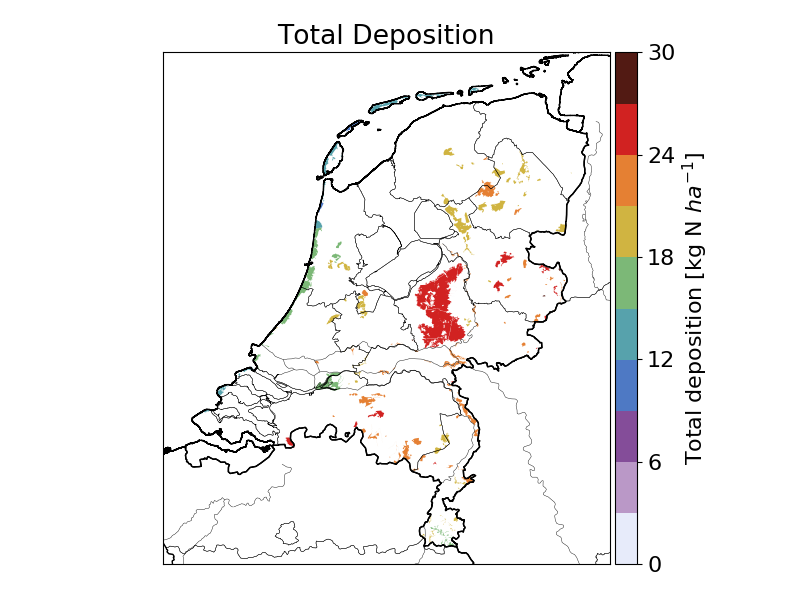 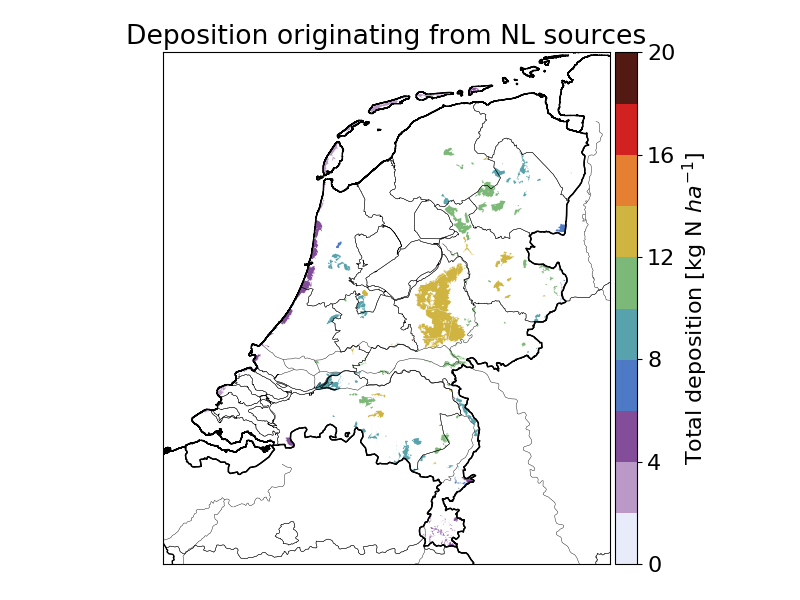 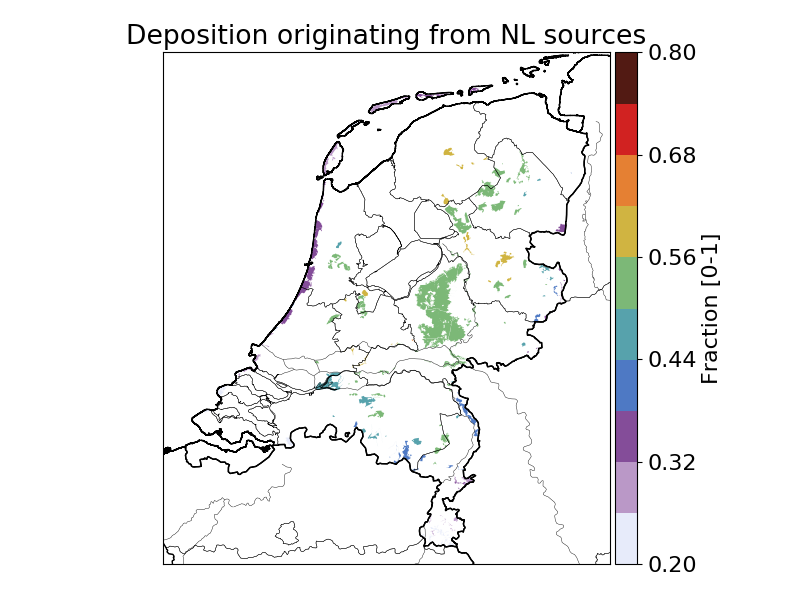 [Speaker Notes: Actueel onderwerp, hoeven we niet toe te lichten]
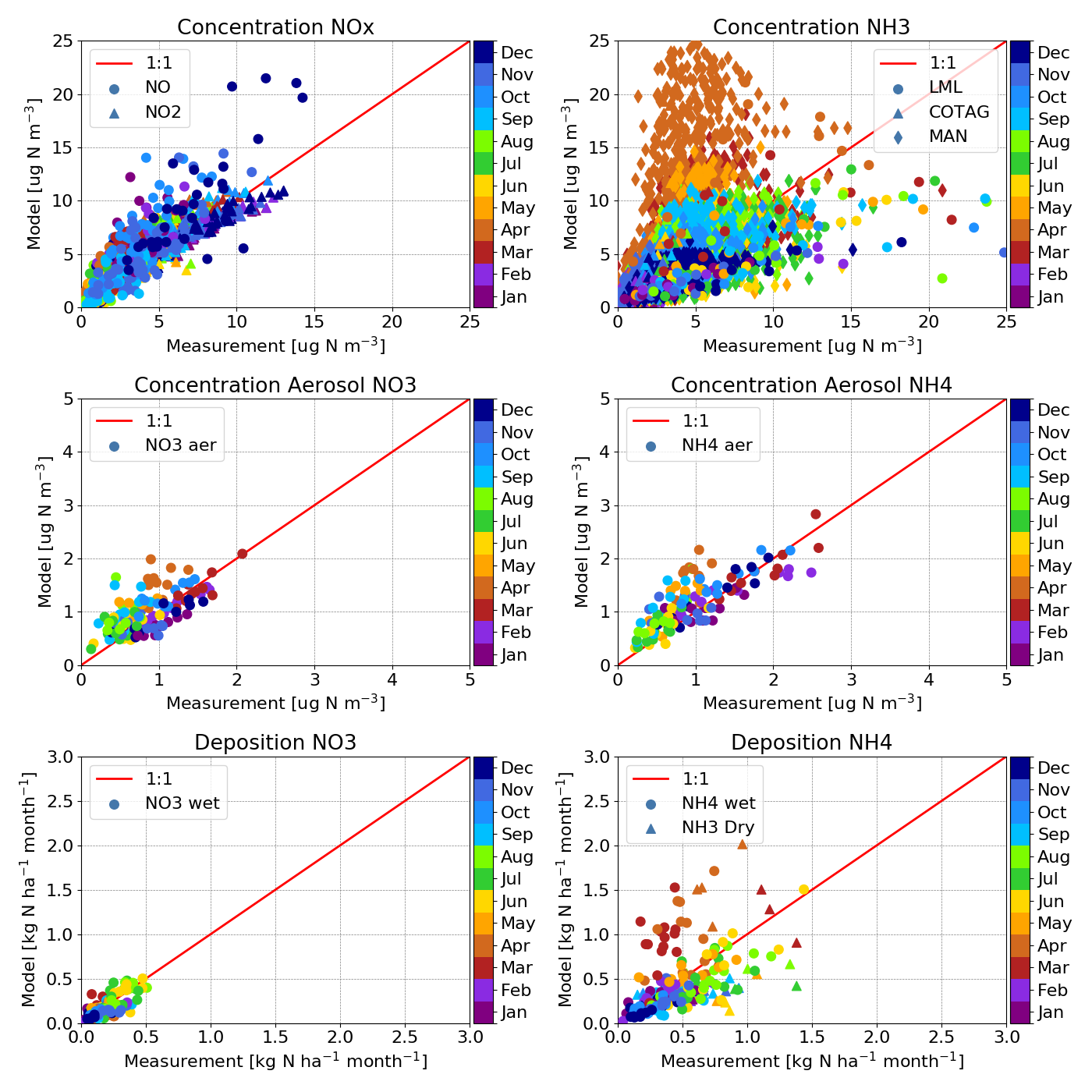 Ammonia & modelling
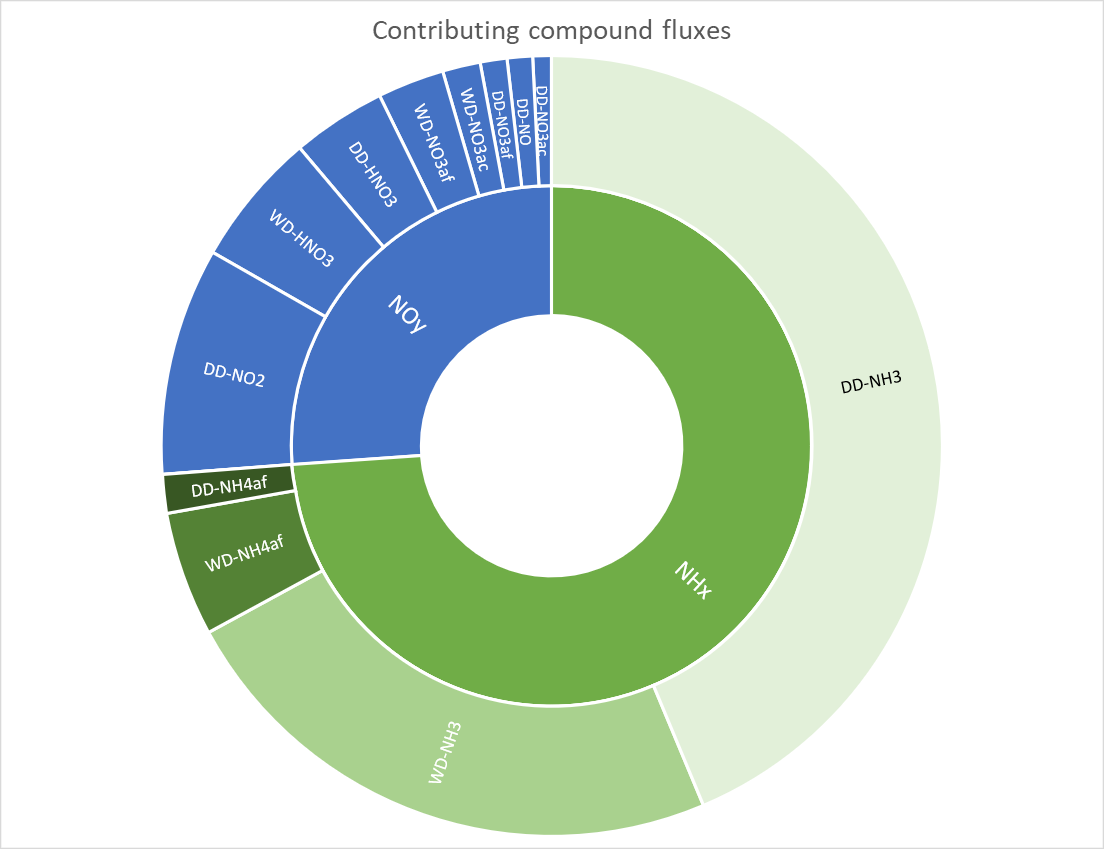 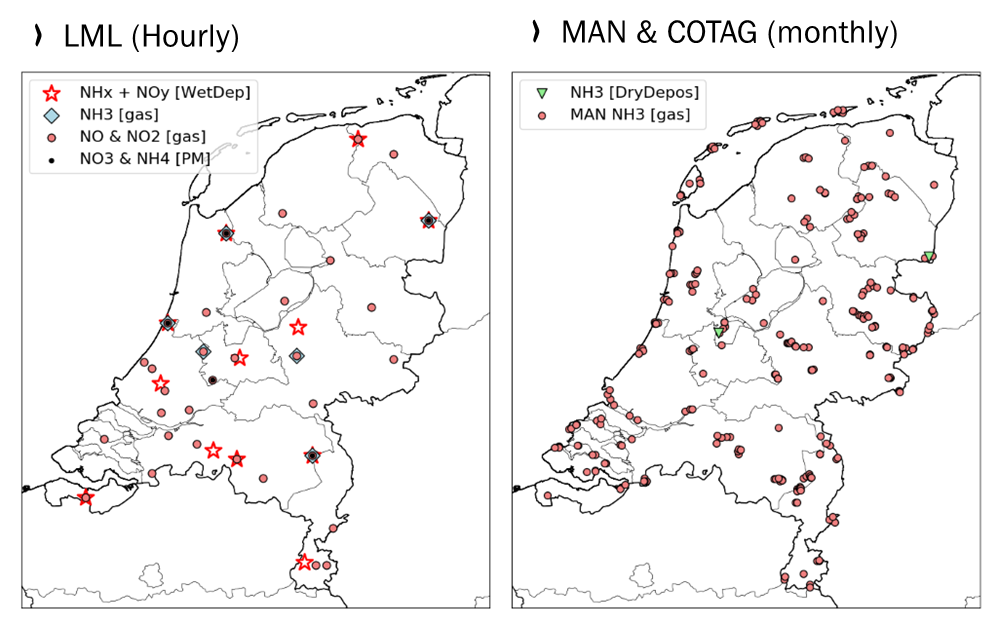 Enrico Dammers, 22-11-2021, Climate air and Sustainability (CAS)
5
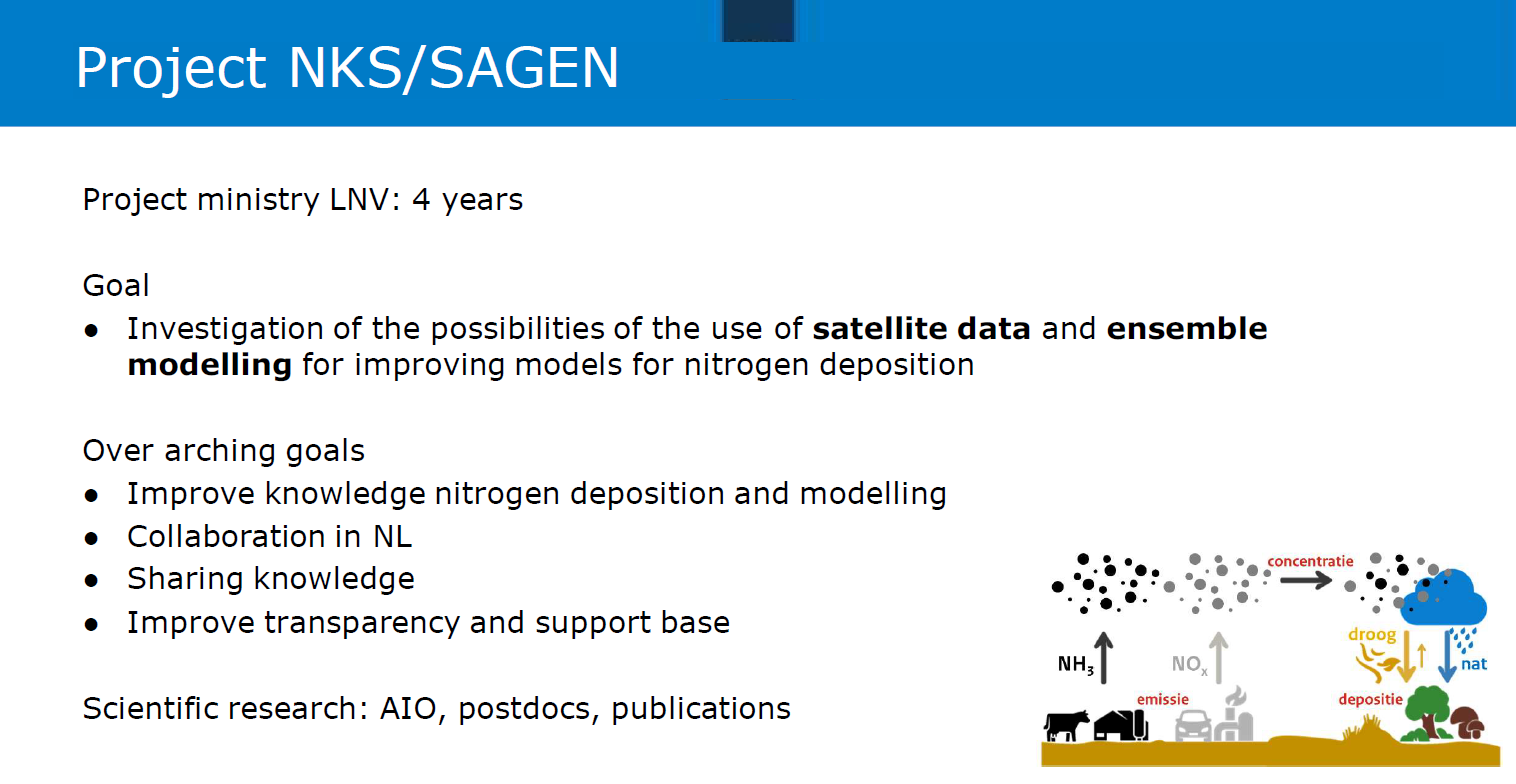 Nitrogen
CrISIs!
[Speaker Notes: Actueel onderwerp, hoeven we niet toe te lichten]
NKS-SAGEN WP3 & satellite NH3
Apply current systems and methodologies to the Netherlands:
Validation using ground-based FTIR
Study distributions of NH3
Study trends, IASI (A,B,C) (2008-) and CrIS (1,2,3) (2013-) AIRS(2002-)
Evaluate model simulations (LOTOS-EUROS, EMEP, OPS..)
Further develop and improve inversion methods
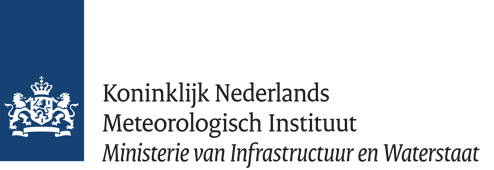 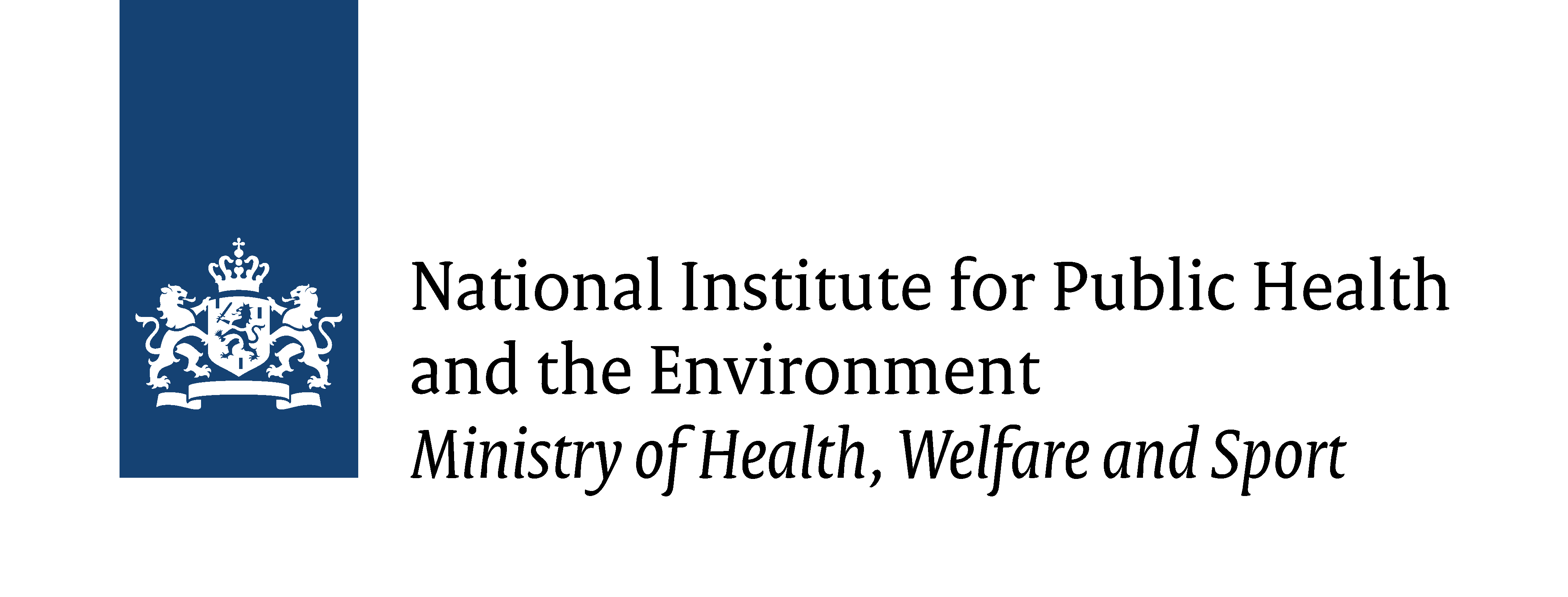 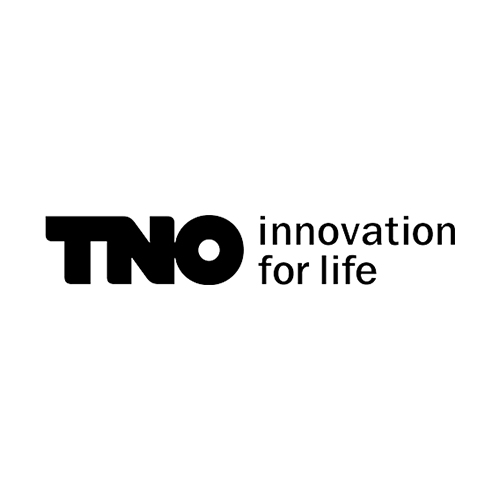 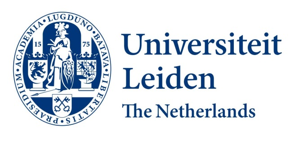 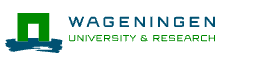 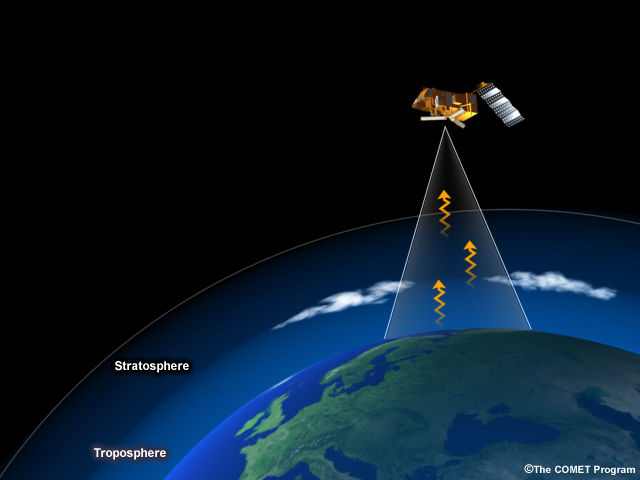 Why use satellites for observing Ammonia?
Full vertical column
Global coverage & Daily overpasses (consistent methodology around the world)
Two most commonly used instruments:
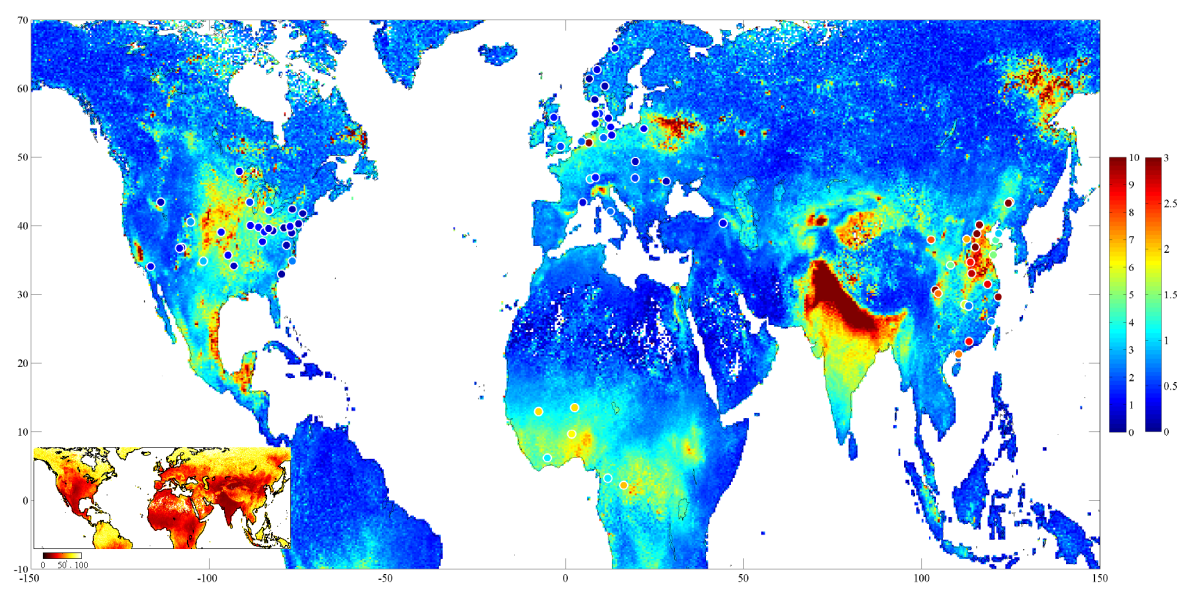 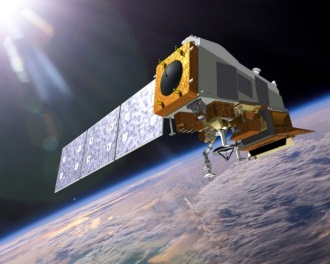 CrIS on the Suomi-NPP satellite
Cross-track Infrared Sounder (CrIS)-1 & -2
Footprint: 14-km diameter
13:30 (day) & 1:30 (night) overpass
Detection limit ~0.5ppbv
IASI on the MetOp-A satellite
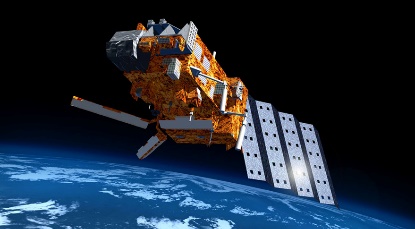 Van Damme et al., 2015 ; doi:10.5194/amt-8-1575-2015
Infrared Atmospheric Sounding Interferometer (IASI-A (B & C))
Long measurement records
Footprint: 12-km diameter (andir)
9:30 (morning) & 21:30 (evening) overpass
Detection limit ~2ppbv
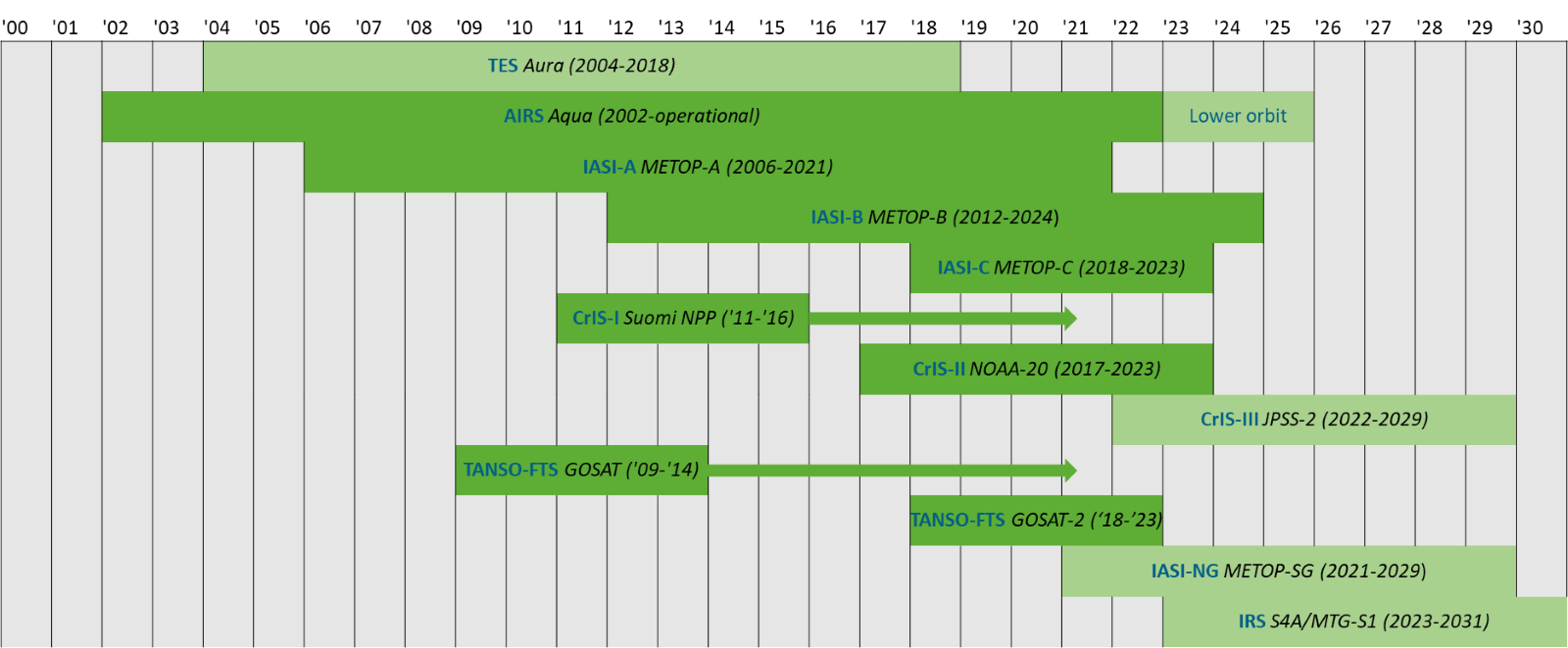 Disadvantages
Coverage is not continuous: 
2 measurements per day and not under clouds
Limited  resolution spatially (~10 km) and vertically (surface & boundary layer values are correlated)
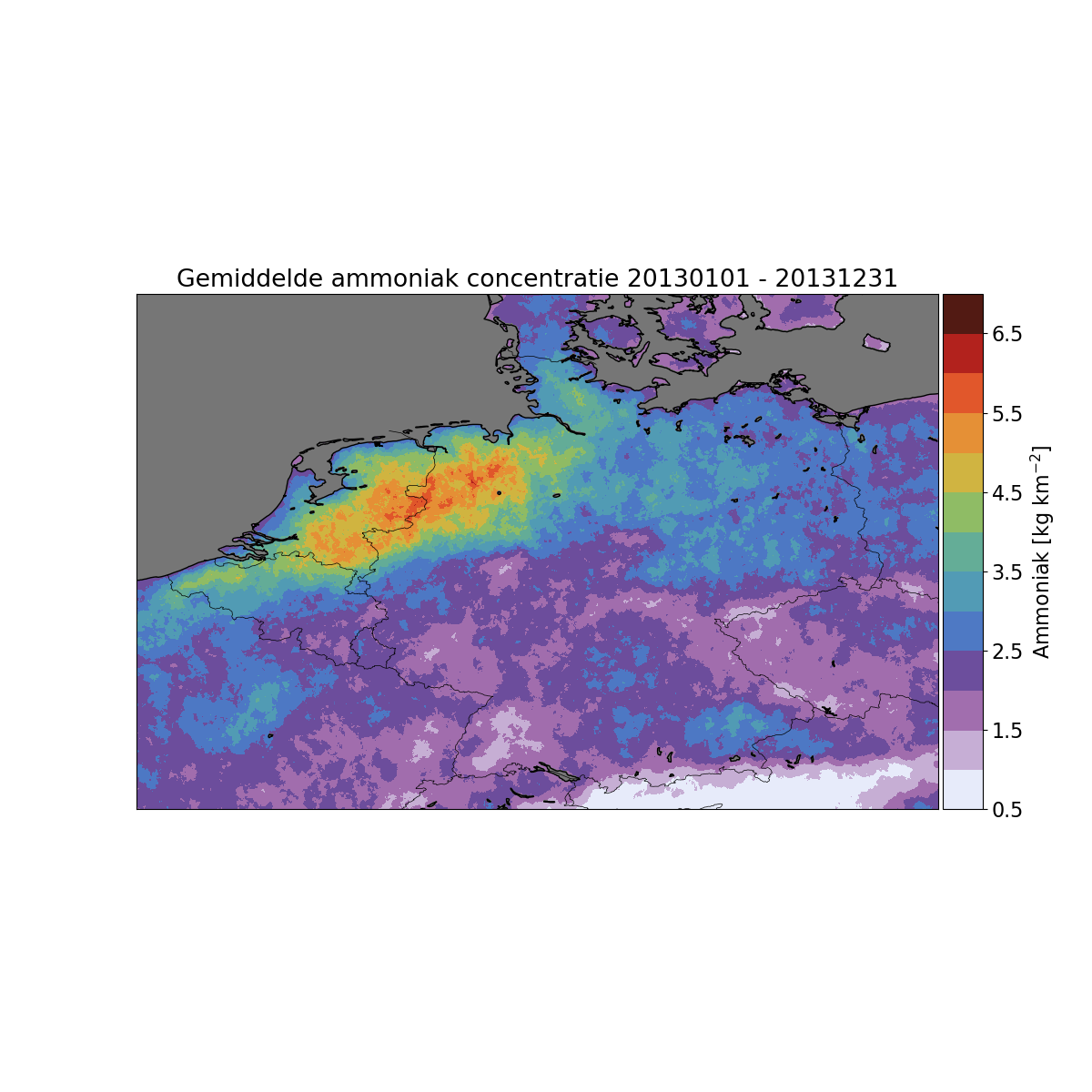 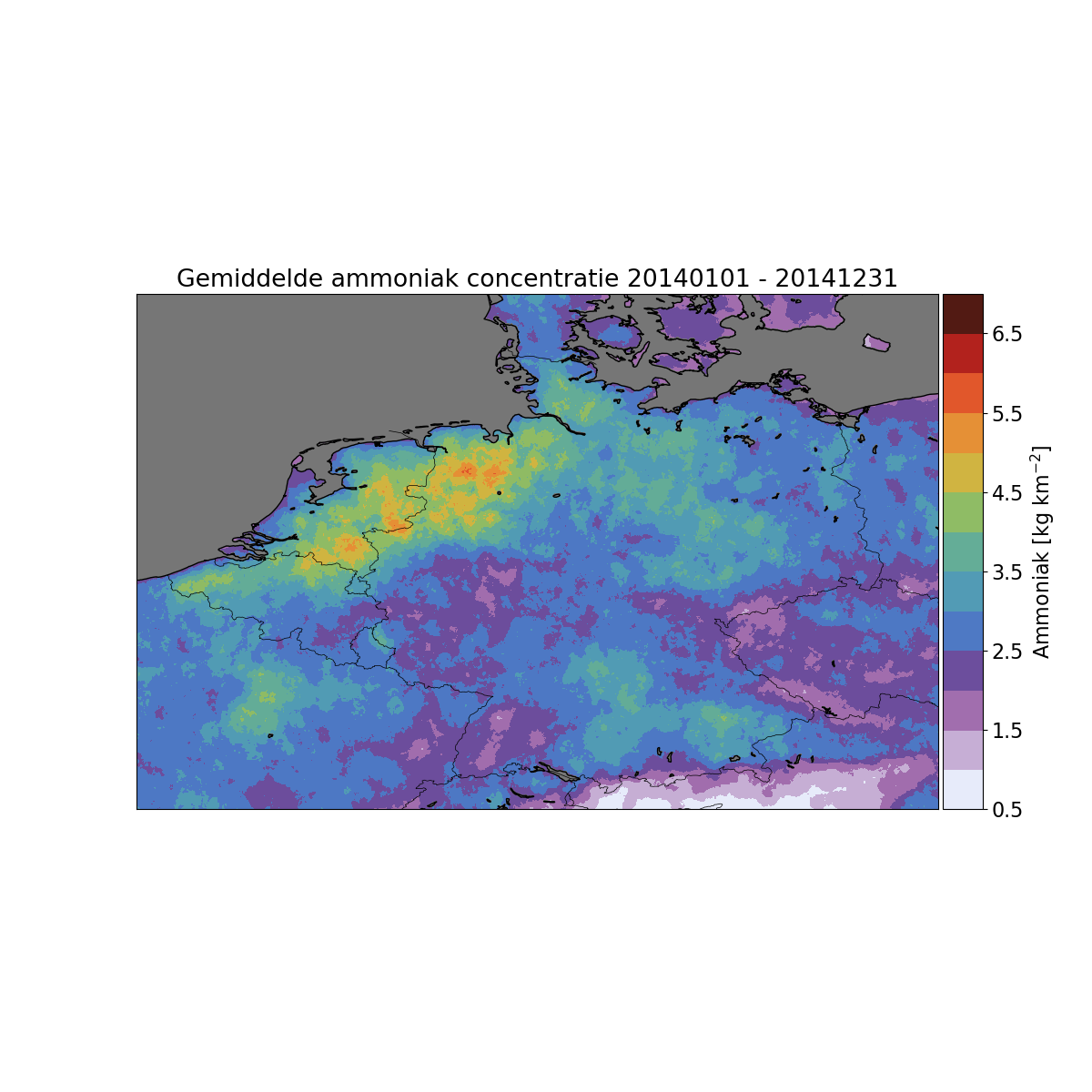 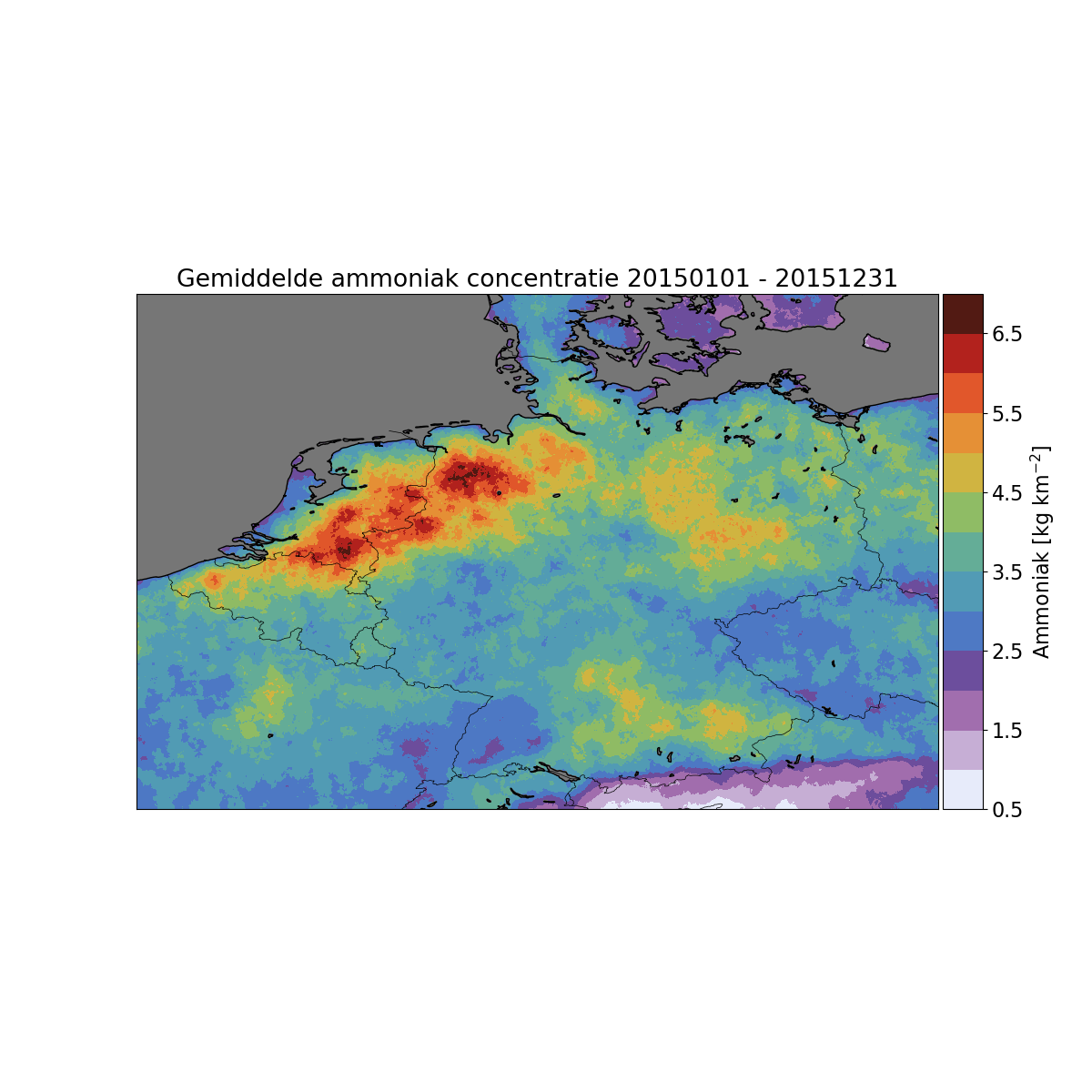 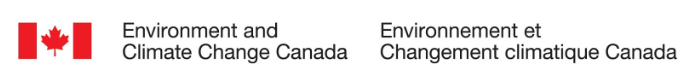 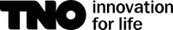 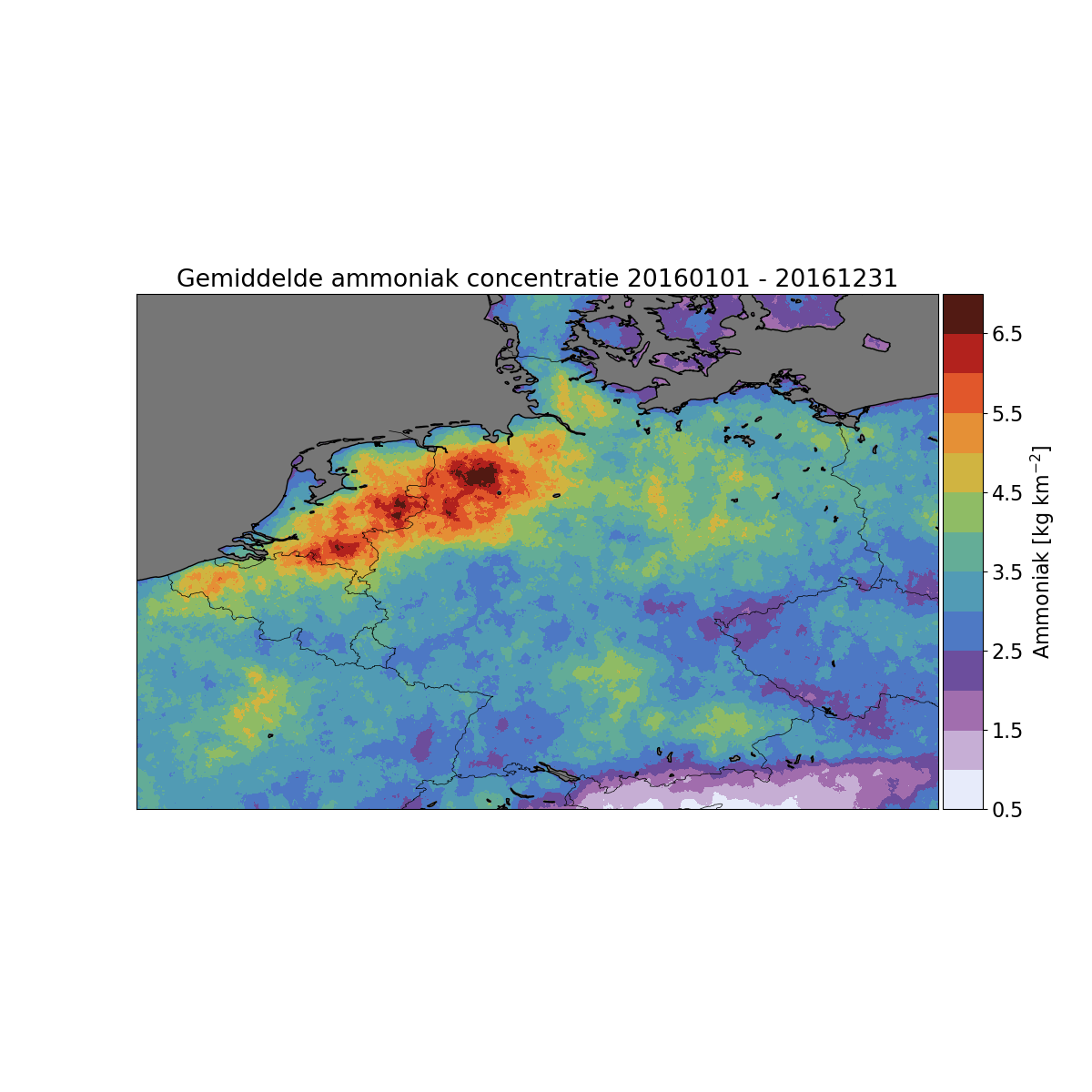 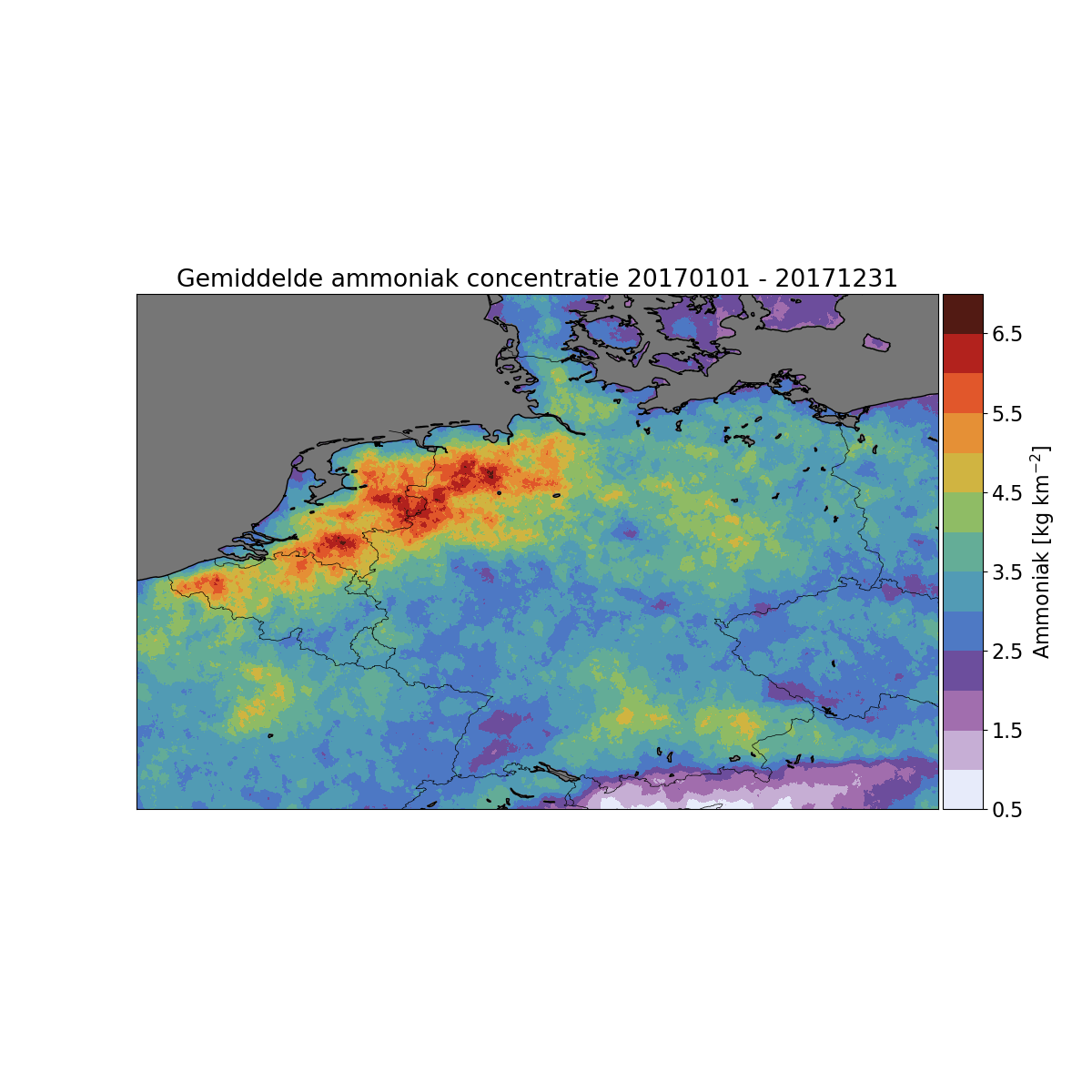 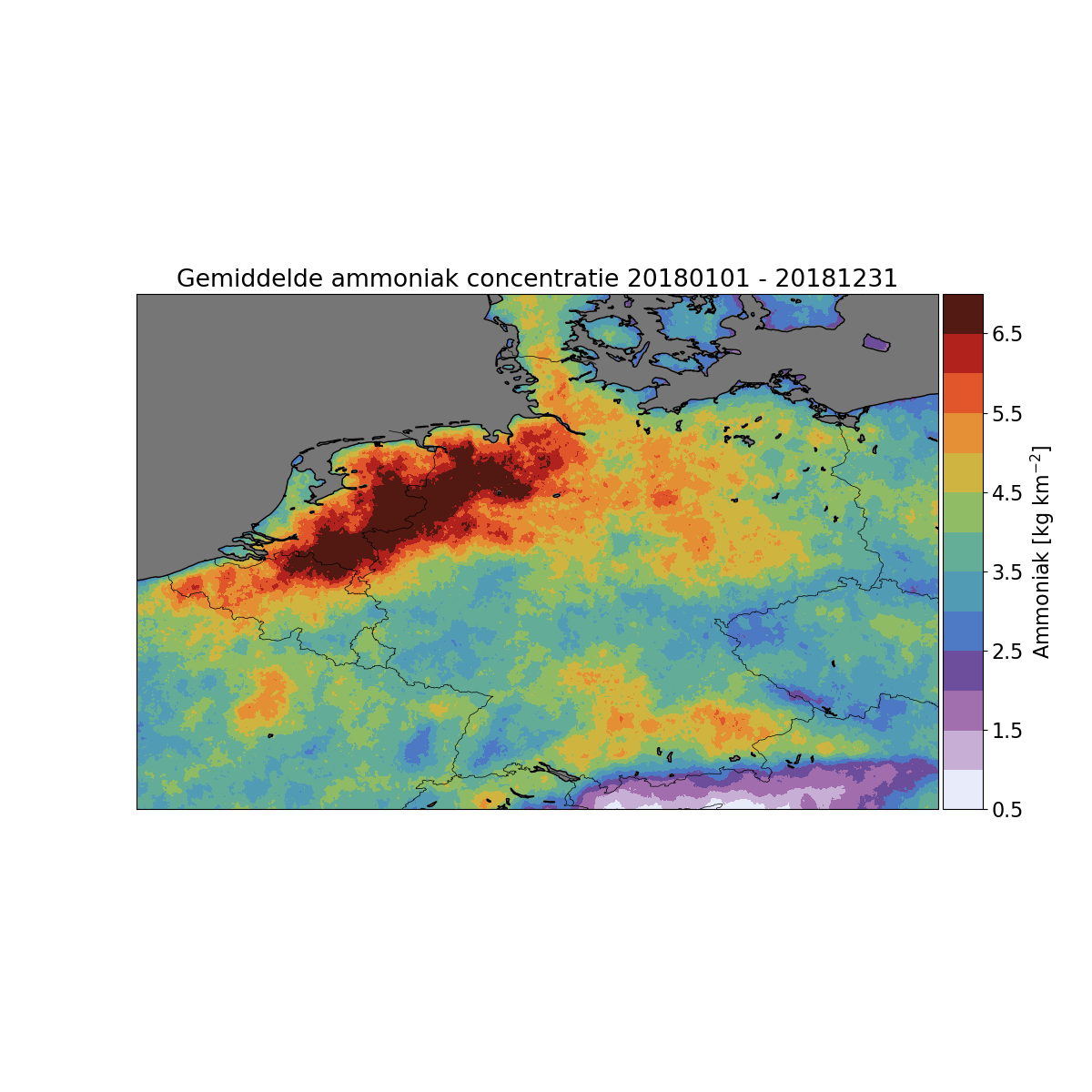 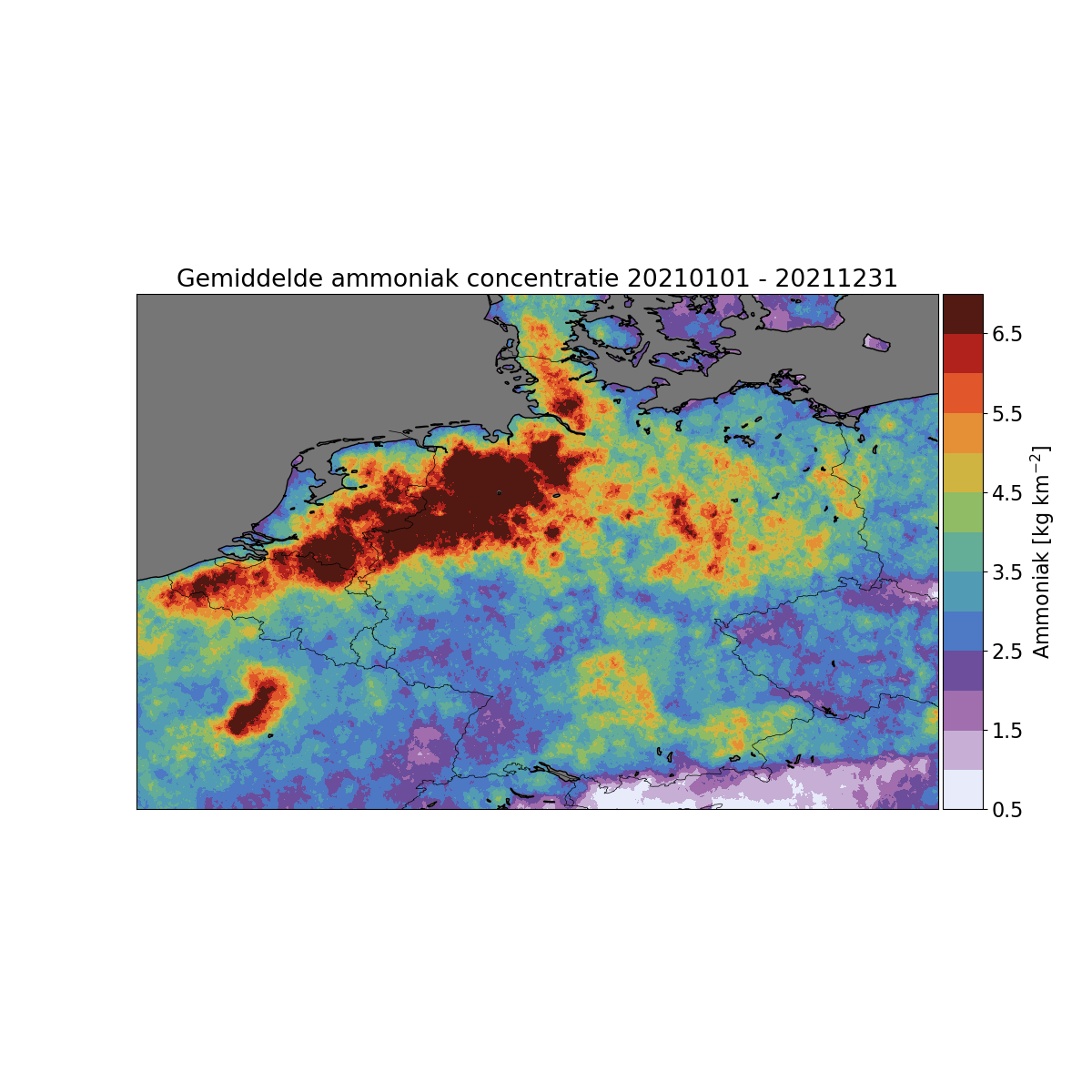 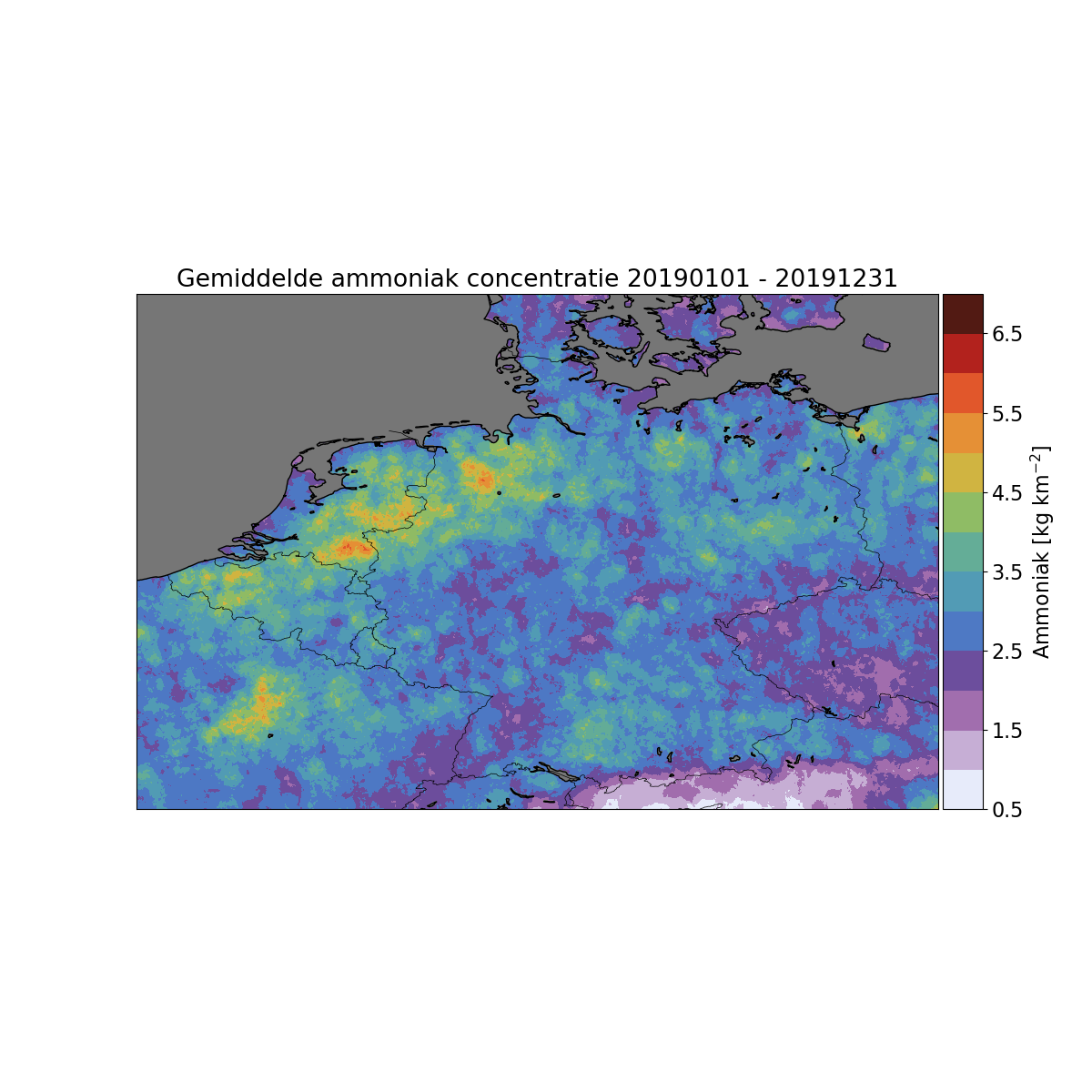 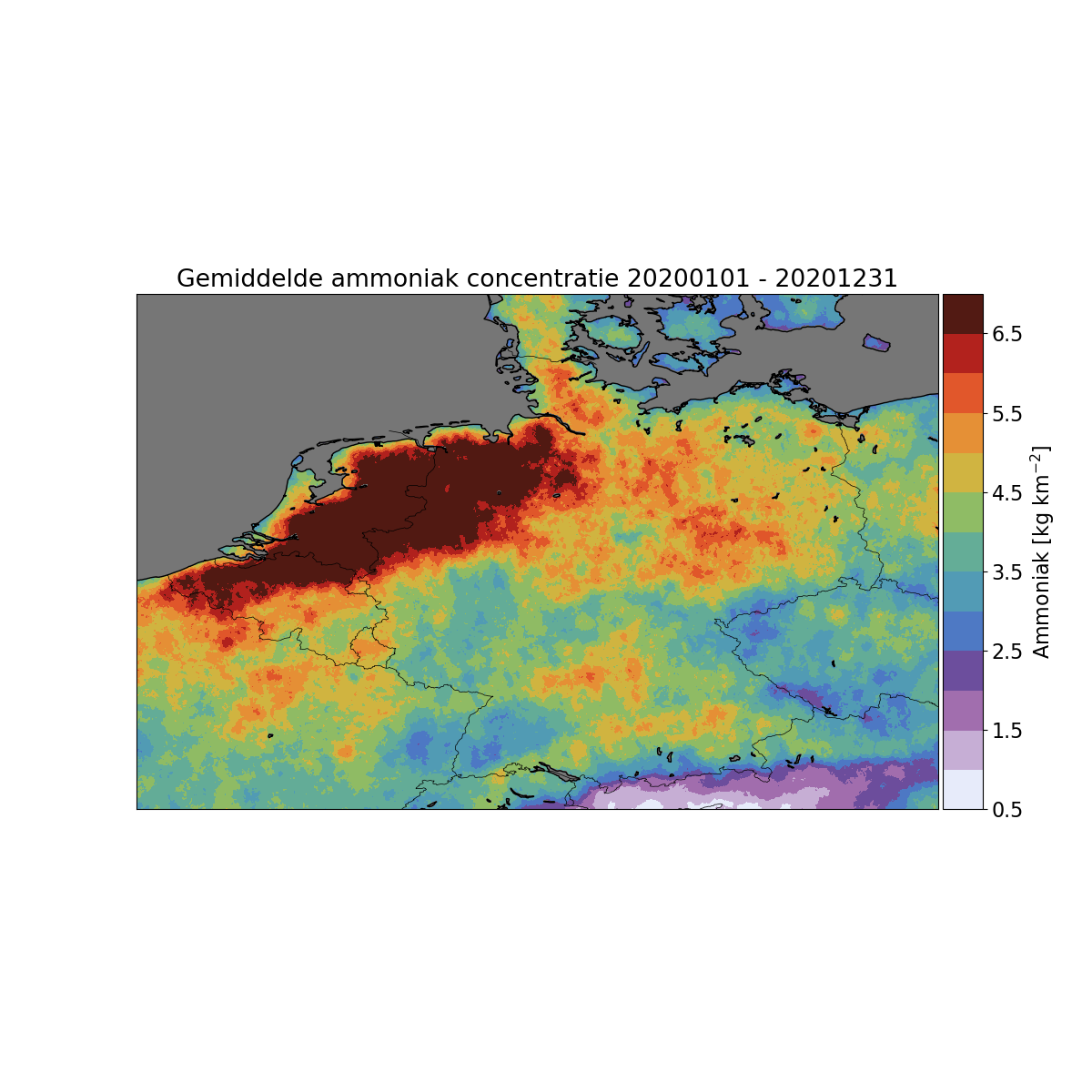 April-August missing due to outtage/circuit board problems
No obs after May 21st 2021 - End of CrIS-1 for NH3
27 March 2023 | Werkbezoek van der Wal
9
How to get to an improved Budget?
Methods requiring a Chemistry Transport model
Variational  - Ensemble Kalman Filters






Adjoint /4d variational
Mass-balance






Plume models
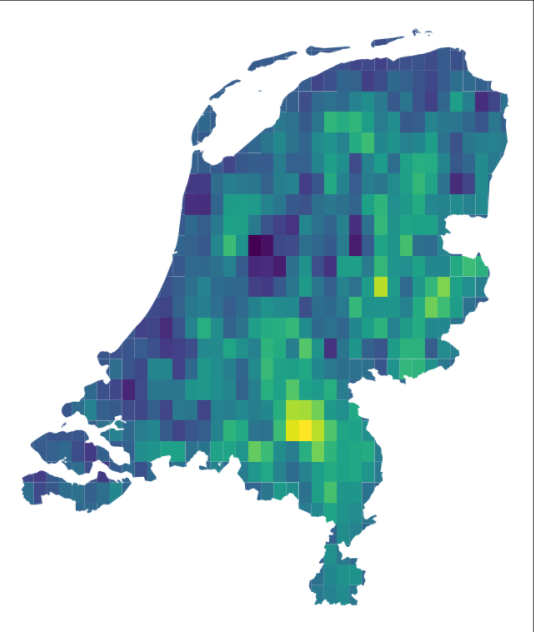 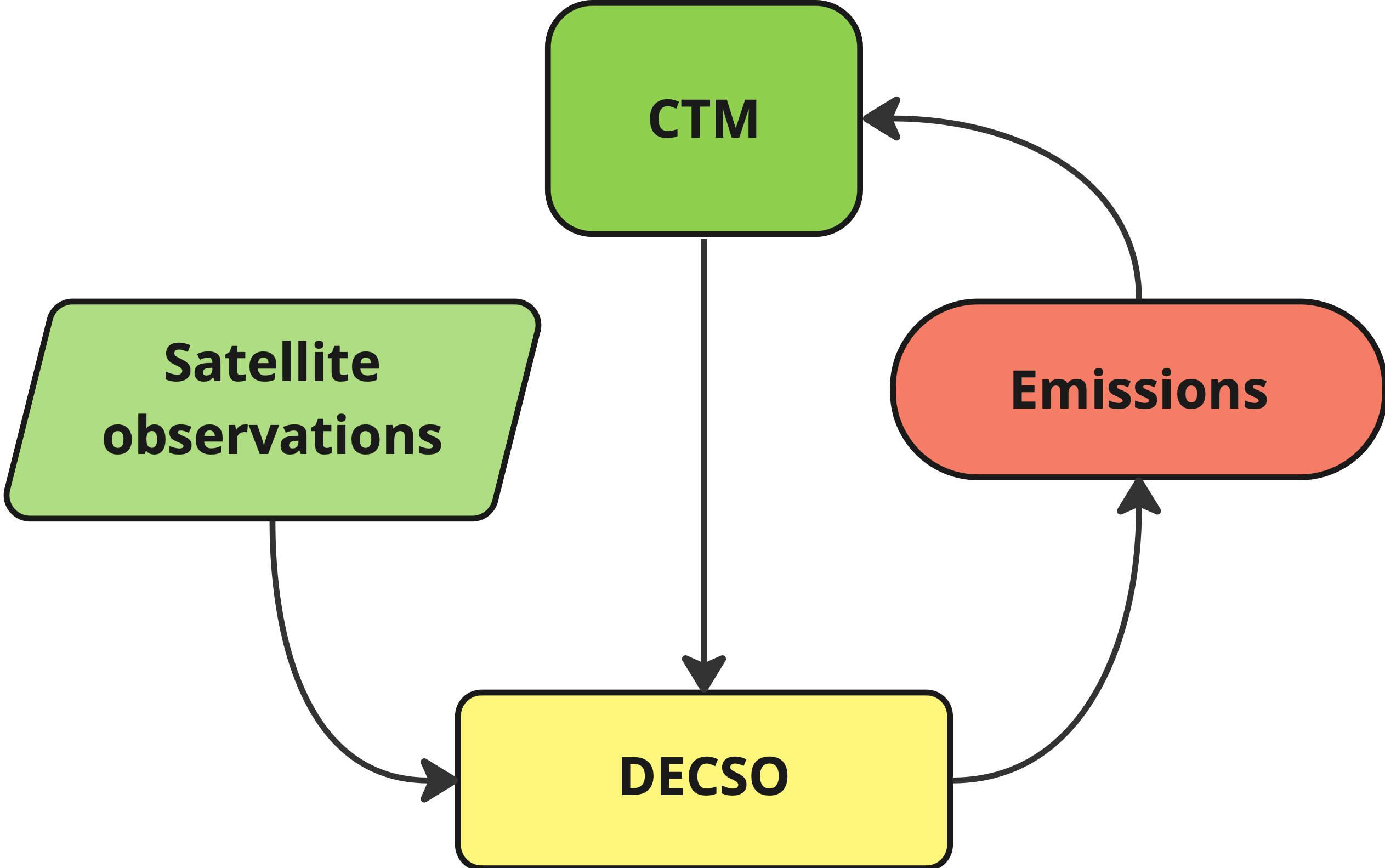 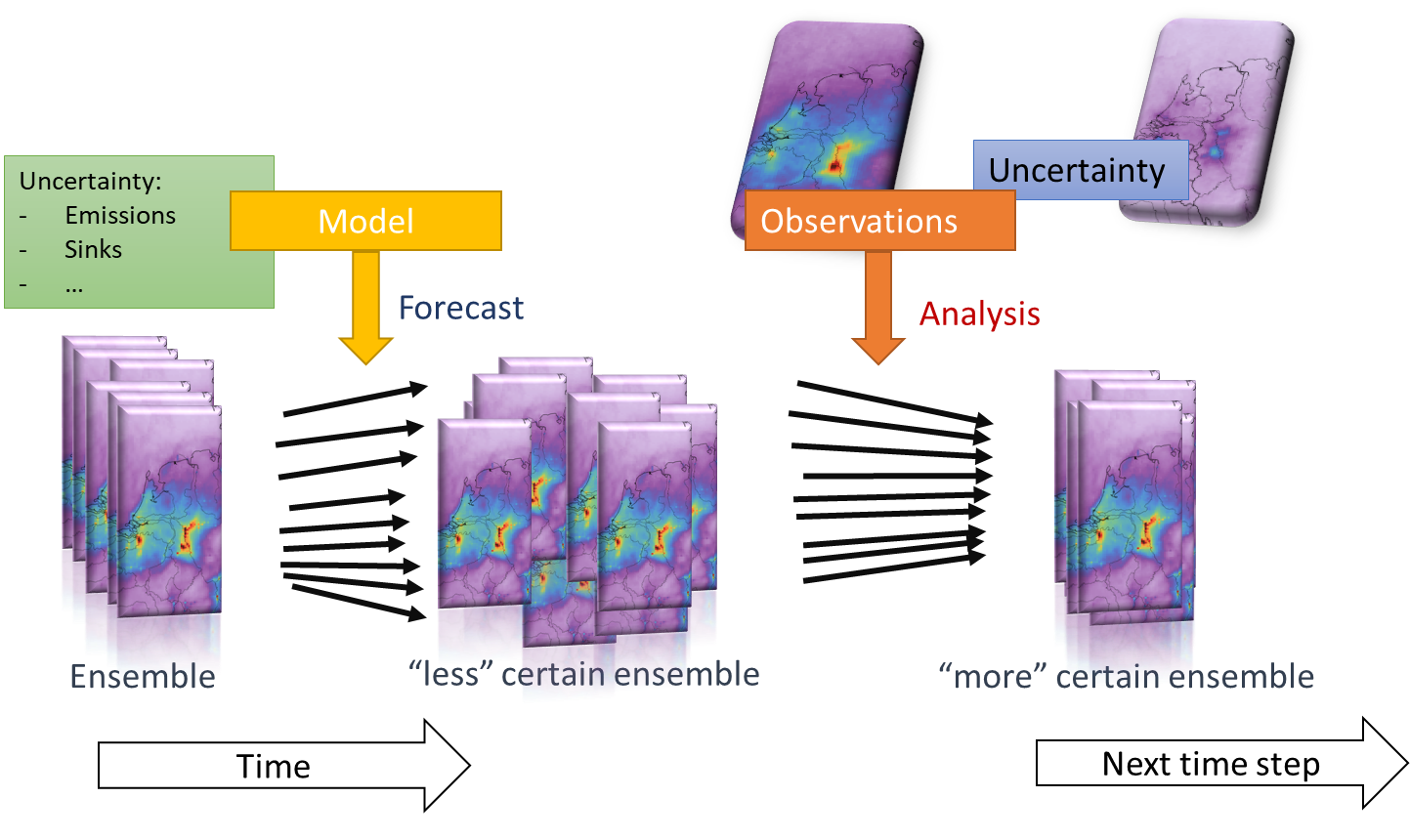 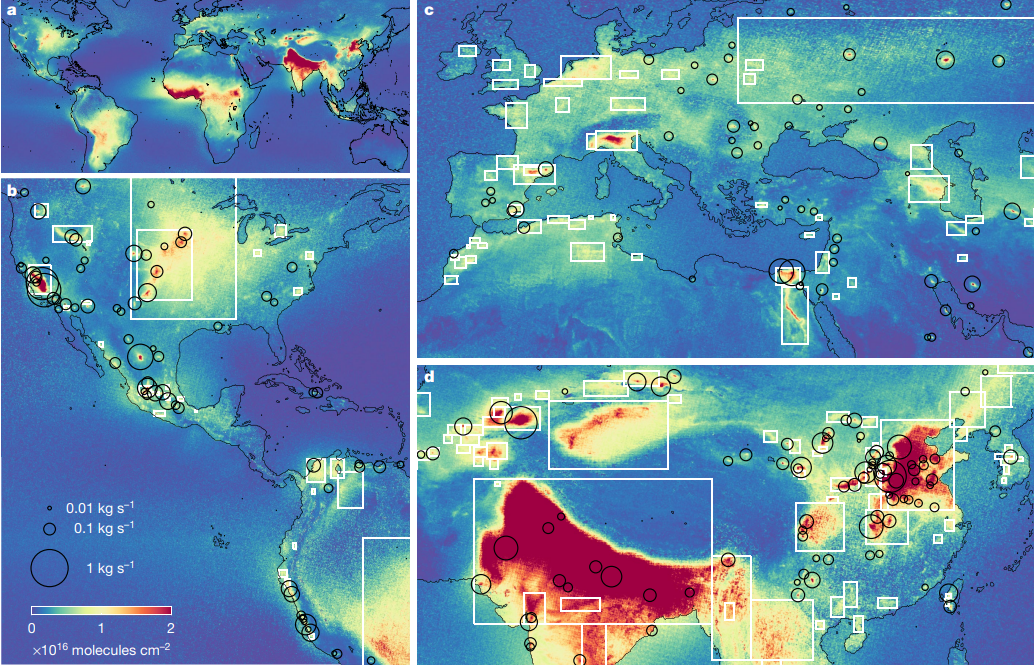 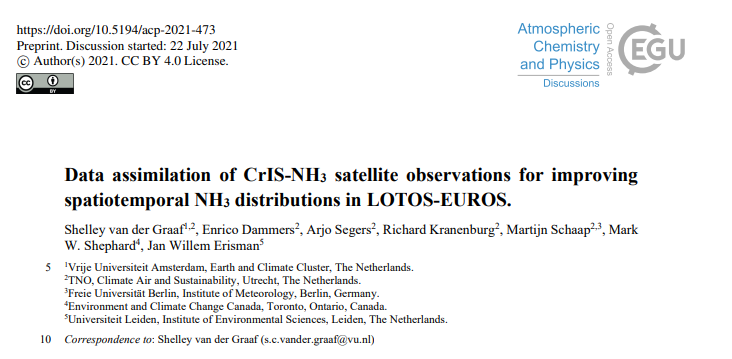 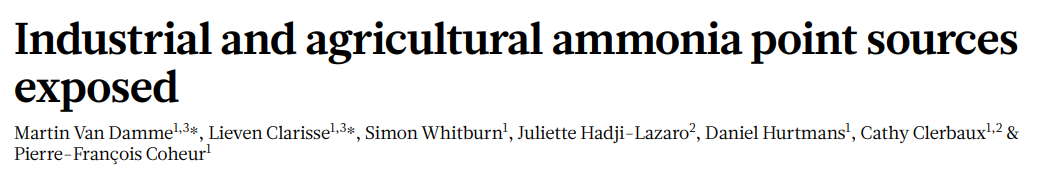 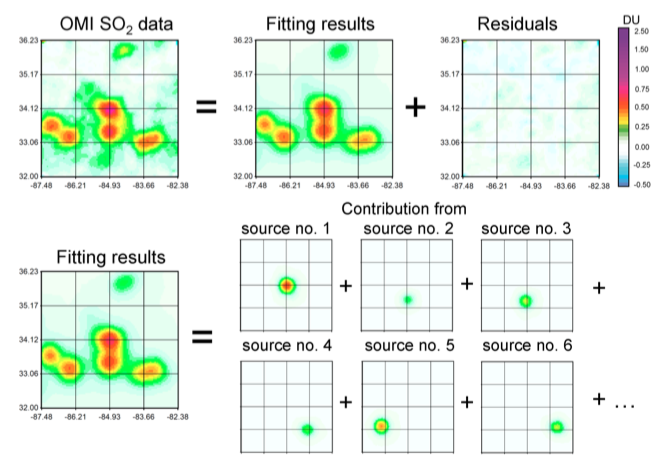 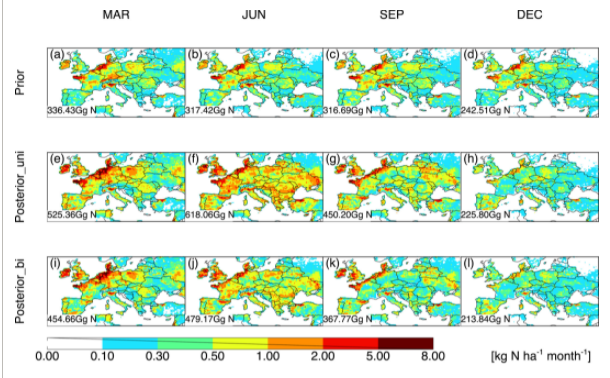 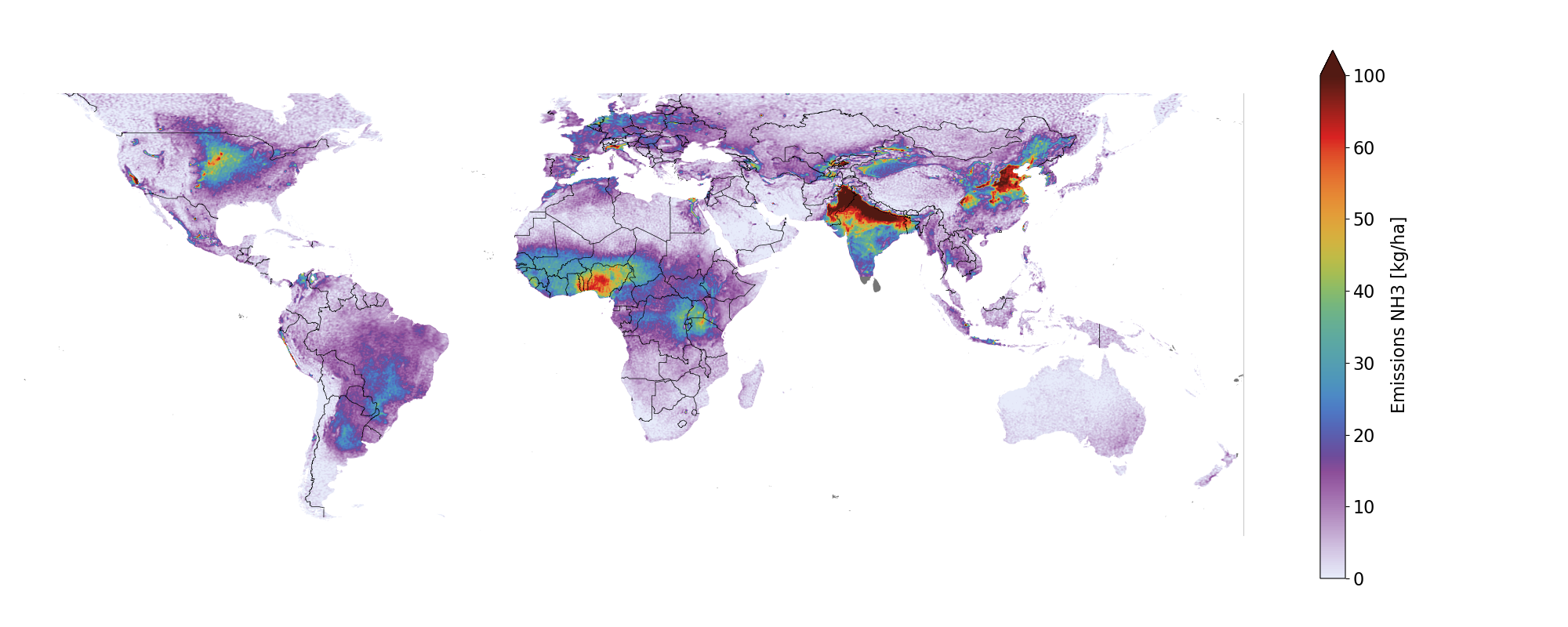 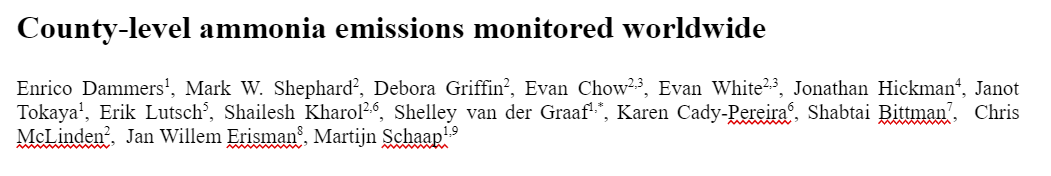 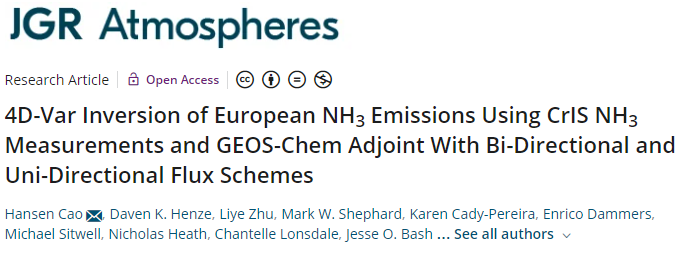 [Speaker Notes: Advantages
Fast and typically computationally cheap
Ideal for detecting new sources
Independent of Chemistry Transport models
Disadvantages
Often steady state or average over longer periods
No additional information (typically only emission)

Advantages
Typically more Accurate 
Day to day variations
Additional information (Deposition fields for example)
Disadvantages
Computationally expensive
Expertise and experience required]
Multi-gaussian-Plume -  GLOBAL NH3 emissions 2013-2020
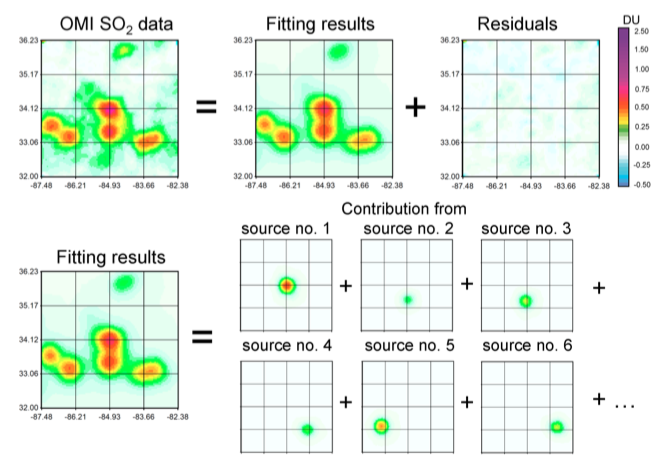 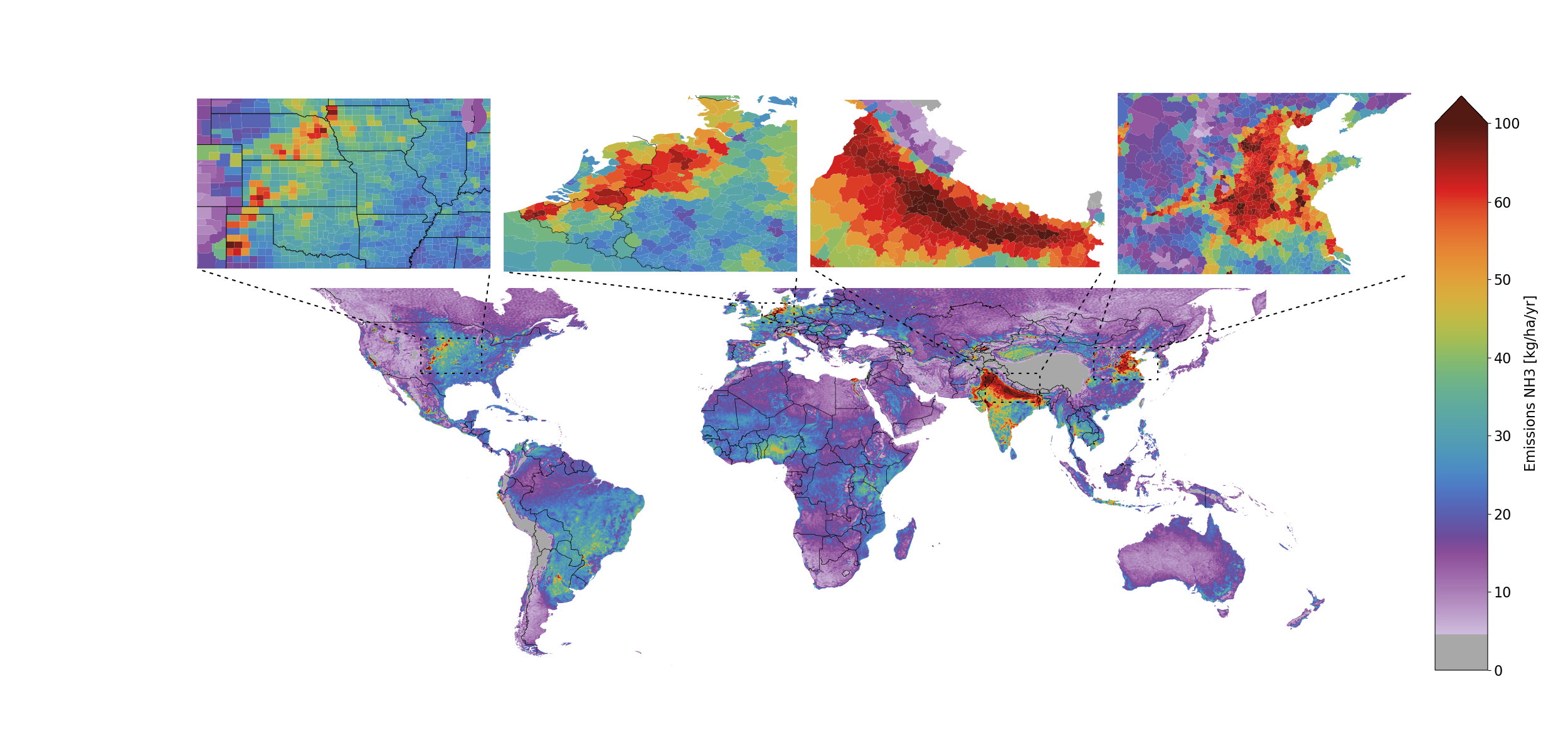 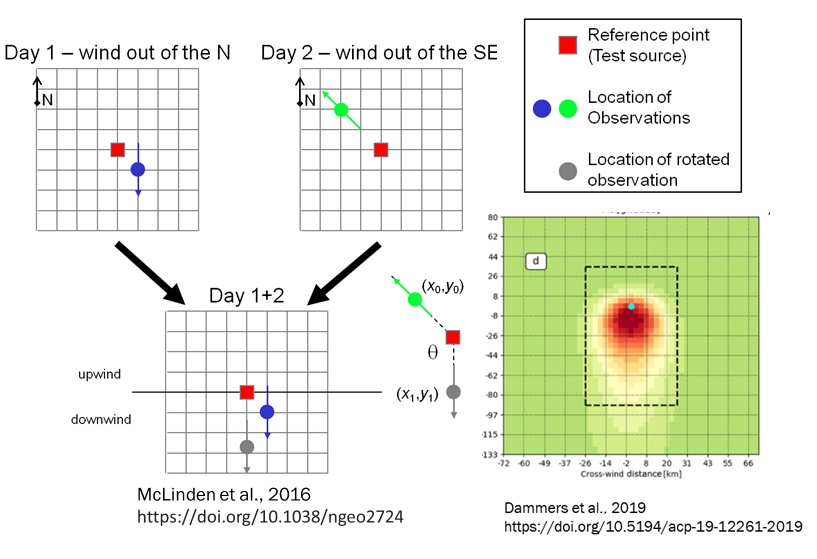 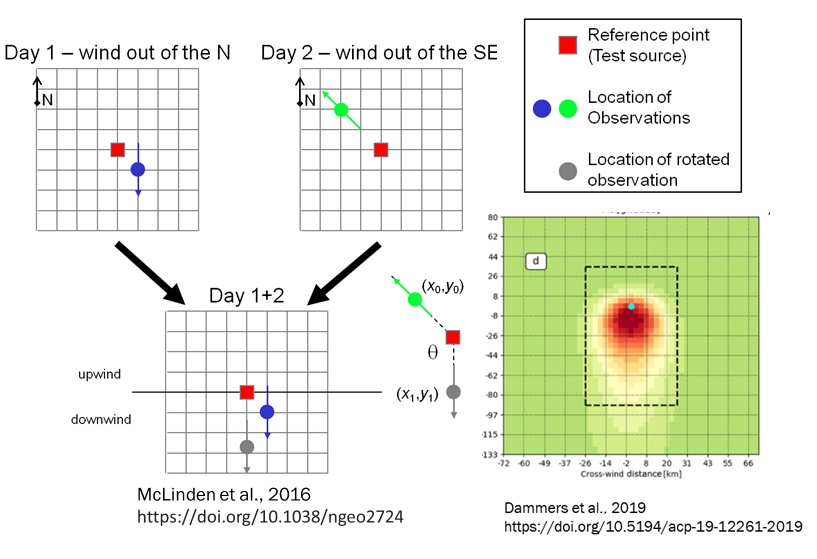 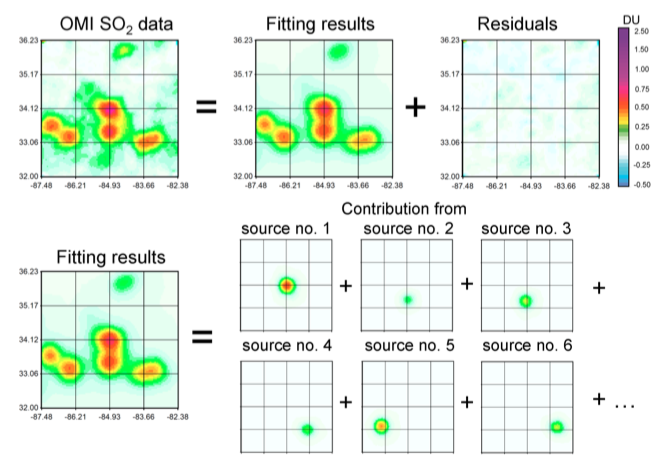 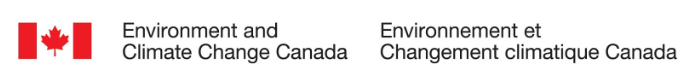 11
[Speaker Notes: Emission clusters mostly seen around the expected locations (India, China, mid US,  NL, Germany)
Typical uncertainties in the range of 30%, increasing towards regions at the sensitivity limit and or near mountainous terrain (Based on monte carlo analysis)
Potential anomalous measurements over some deserts (Dust / H2O Vapour / other?) under investigation]
Multi-gaussian-Plume -  GLOBAL NH3 emissions 2013-2020
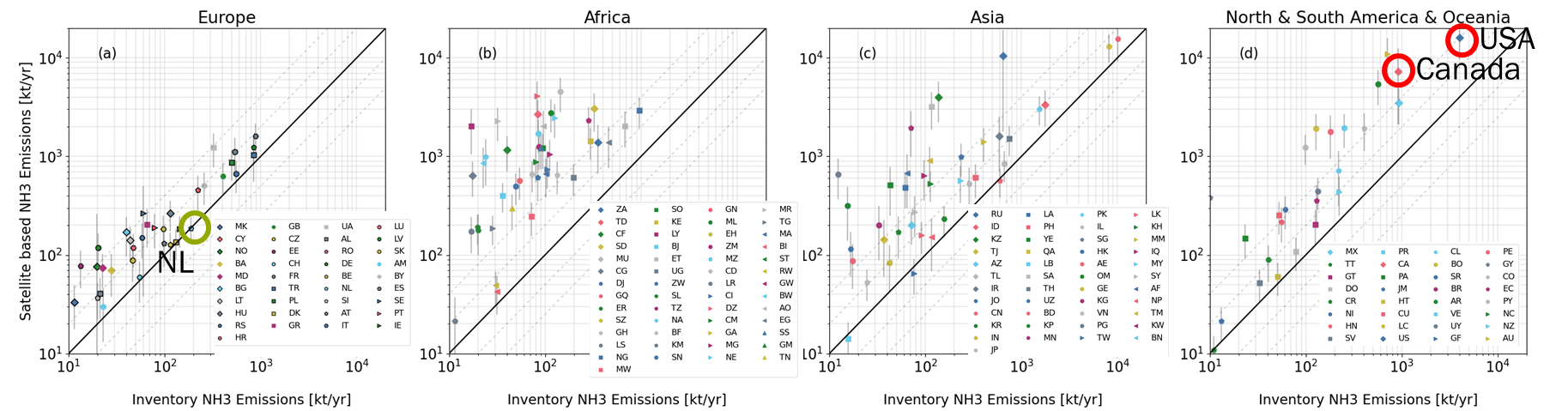 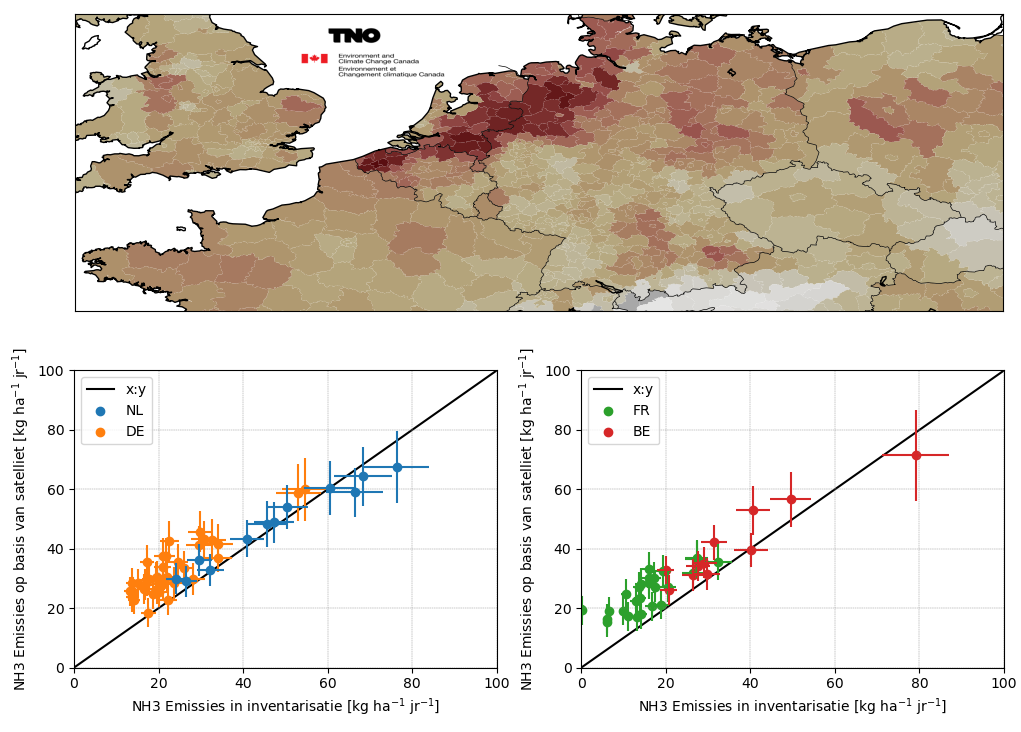 ?
Most of the EU27 countries match well with the satellite estimates
Each of these countries are required to report NH3 emissions
Inventory country totals typically factor 1.5-2 higher for regions with previously reported emissions
Whats missing for most of the globe: 
Inventory/measurements of “Natural” emissions
Representative emission factors
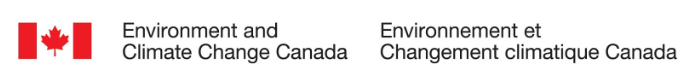 12
[Speaker Notes: Emission clusters mostly seen around the expected locations (India, China, mid US,  NL, Germany)
Typical uncertainties in the range of 30%, increasing towards regions at the sensitivity limit and or near mountainous terrain (Based on monte carlo analysis)
Potential anomalous measurements over some deserts (Dust / H2O Vapour / other?) under investigation]
Validation: ground-based FTIR – NDACC-IRWG network
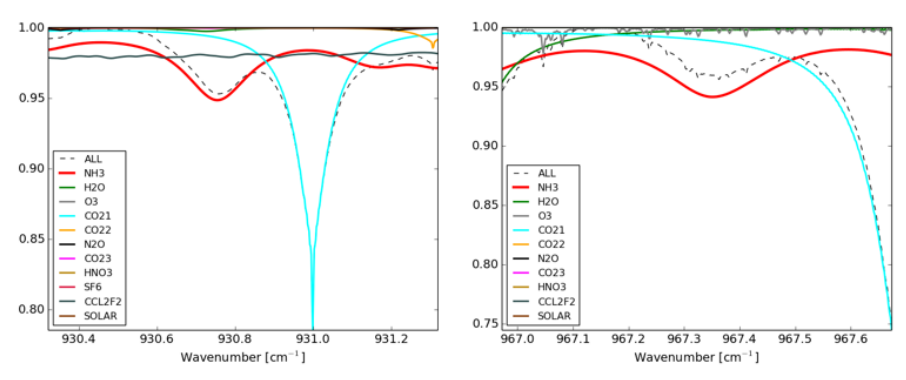 Strategy based on Dammers et al., 2015
Choice between narrow and wider micro windows
Focus on two main absorption features of ammonia around 930 & 967 cm-1
Apriori’s based on GEOS-CHEM run v12 (no seabird emissions)
Scaled apriori’s based on experience with satellite observations /ground-based data / results from inversions studies
HITRAN 2008 (atm20 for H2O, varies from site to site)
Few exceptions for apriori’s, more details on request
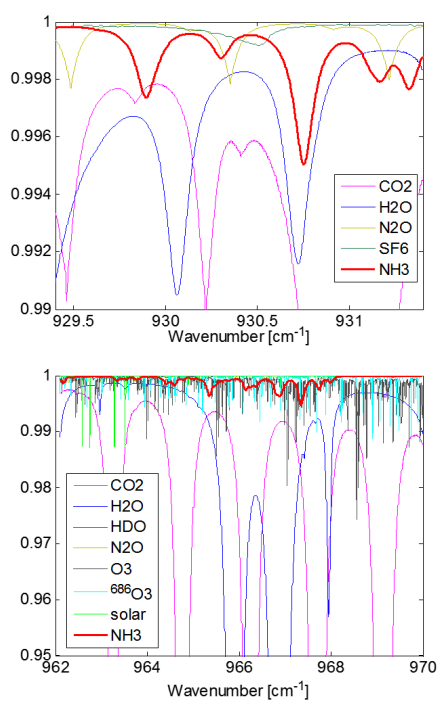 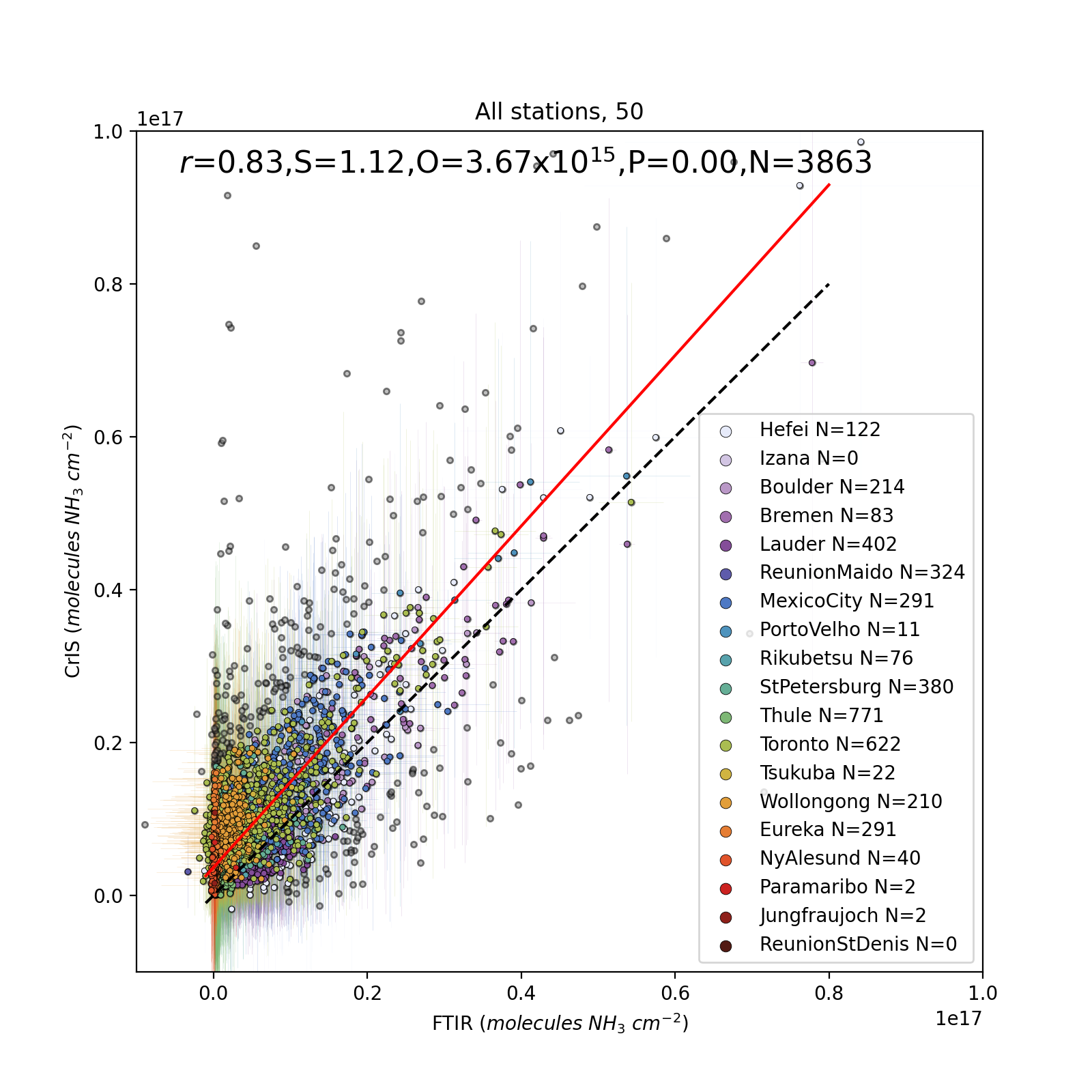 Validation: ground-based FTIR – NDACC-IRWG network
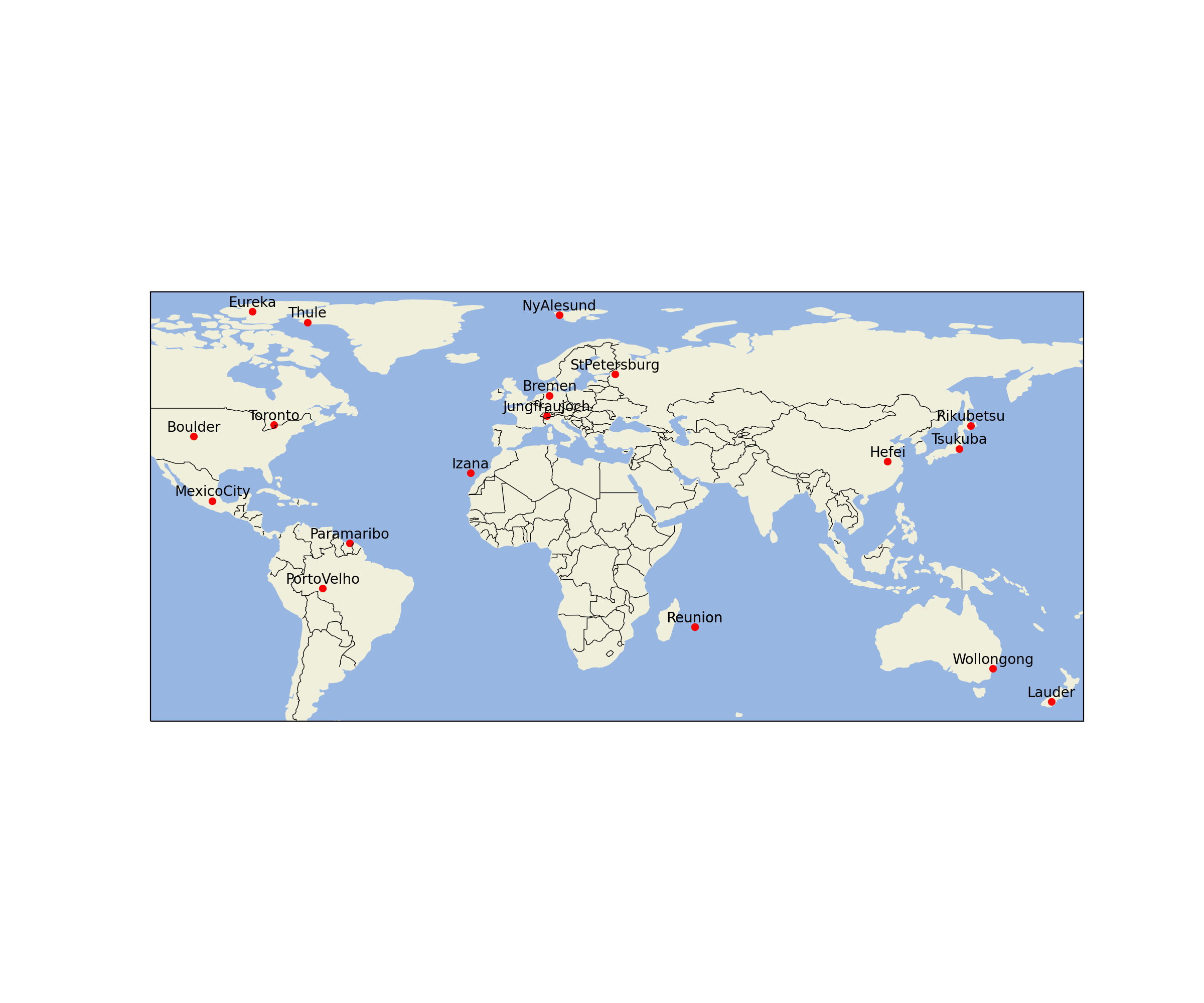 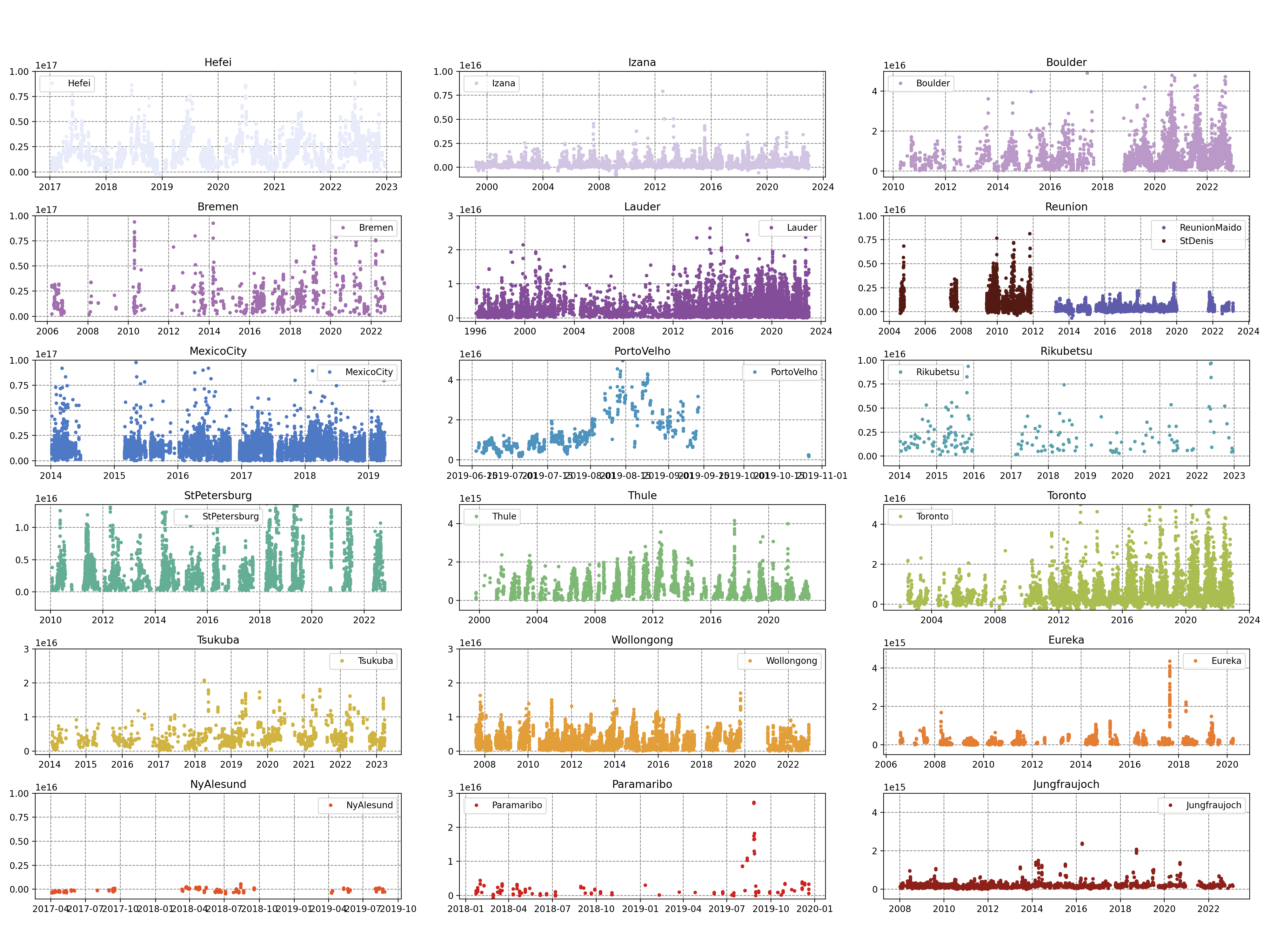 ?
CrIS
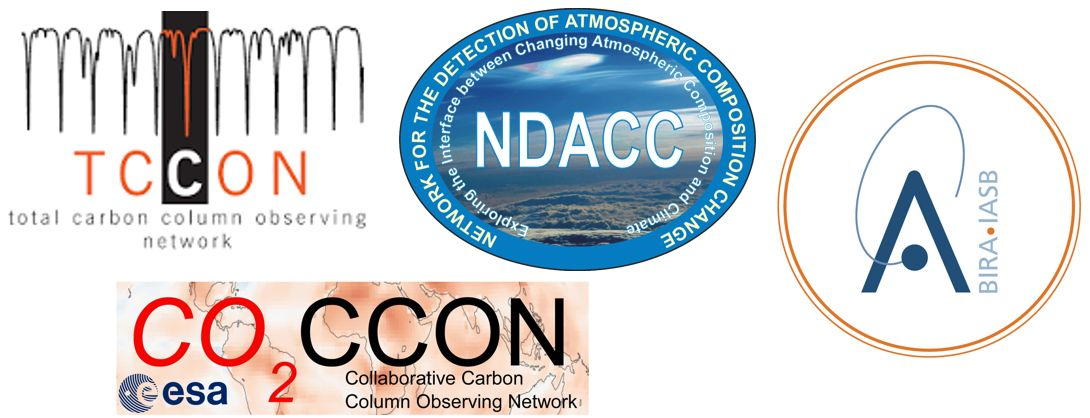 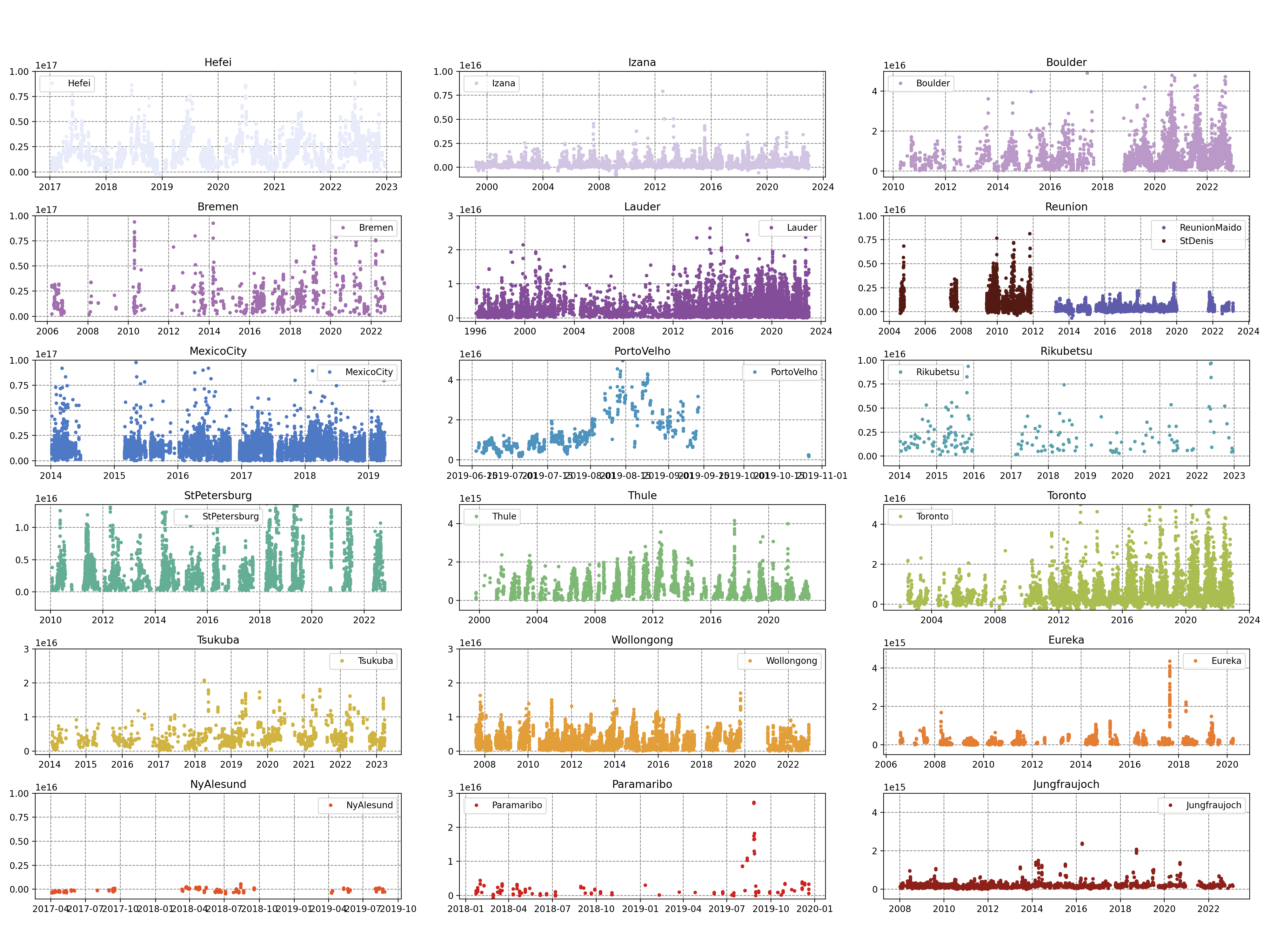 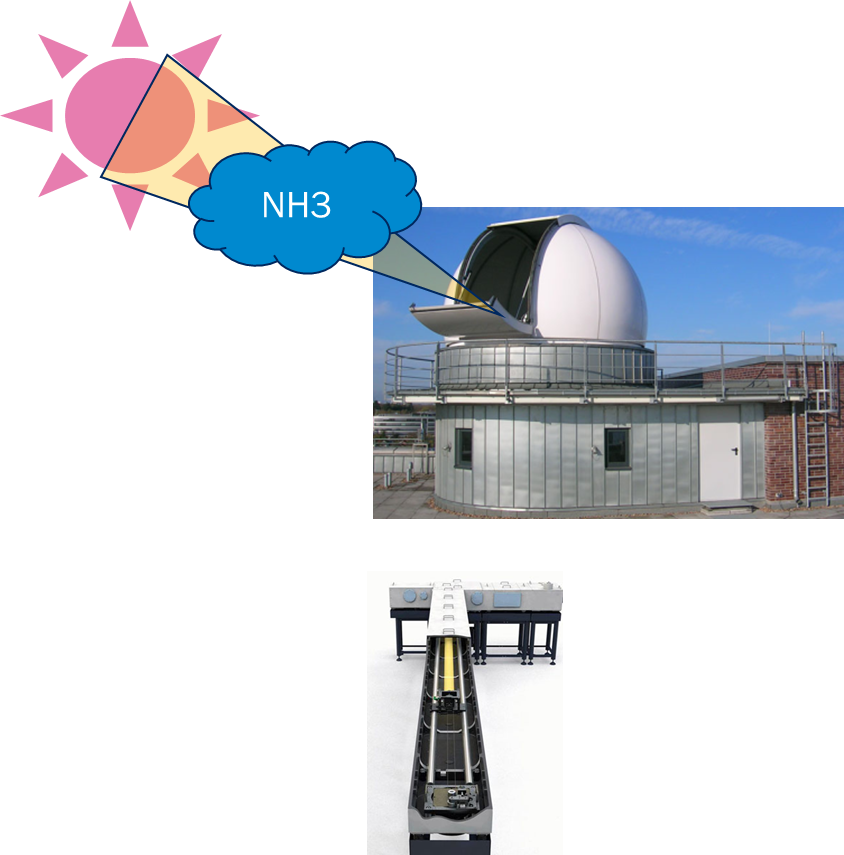 WIP
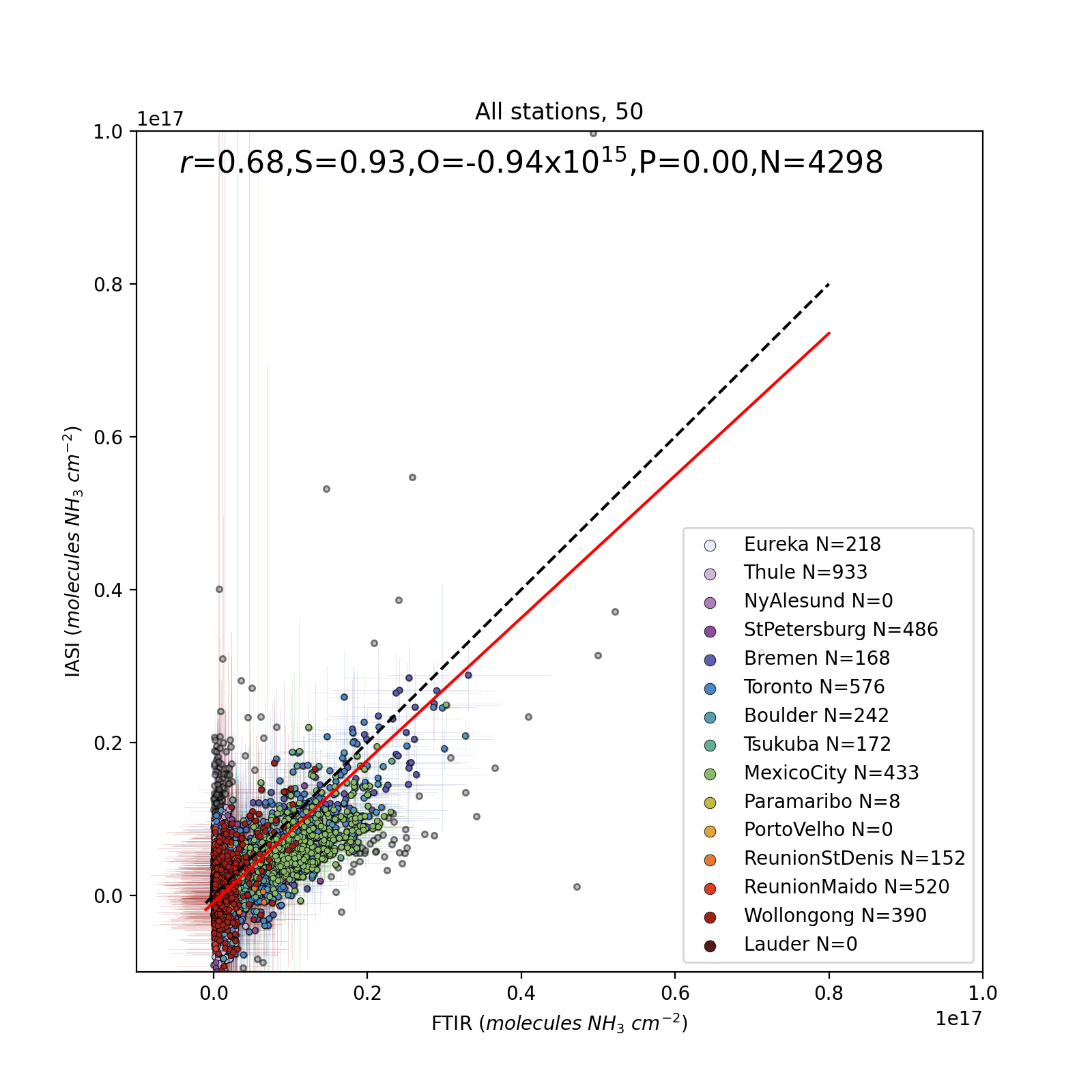 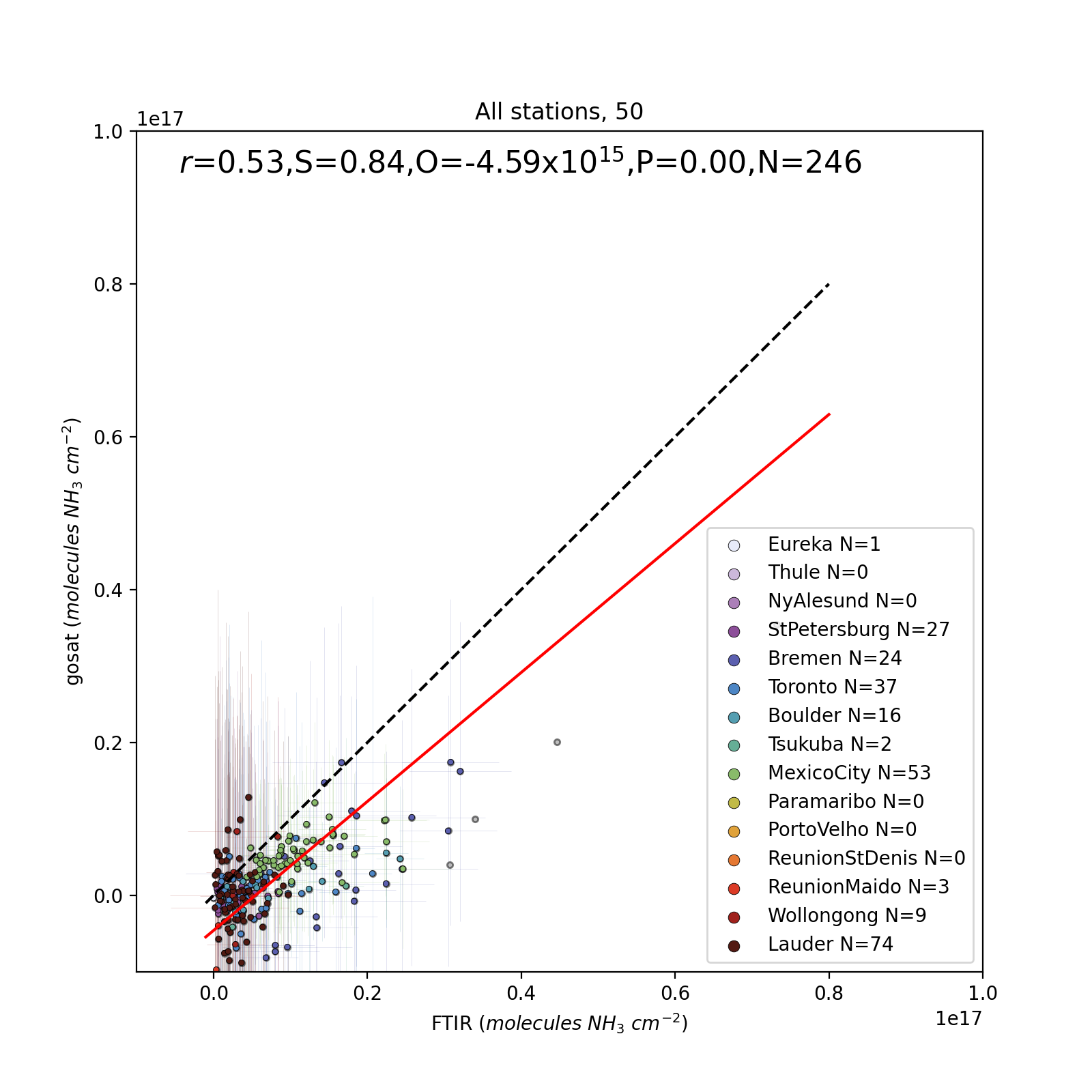 GOSAT
IASI-A
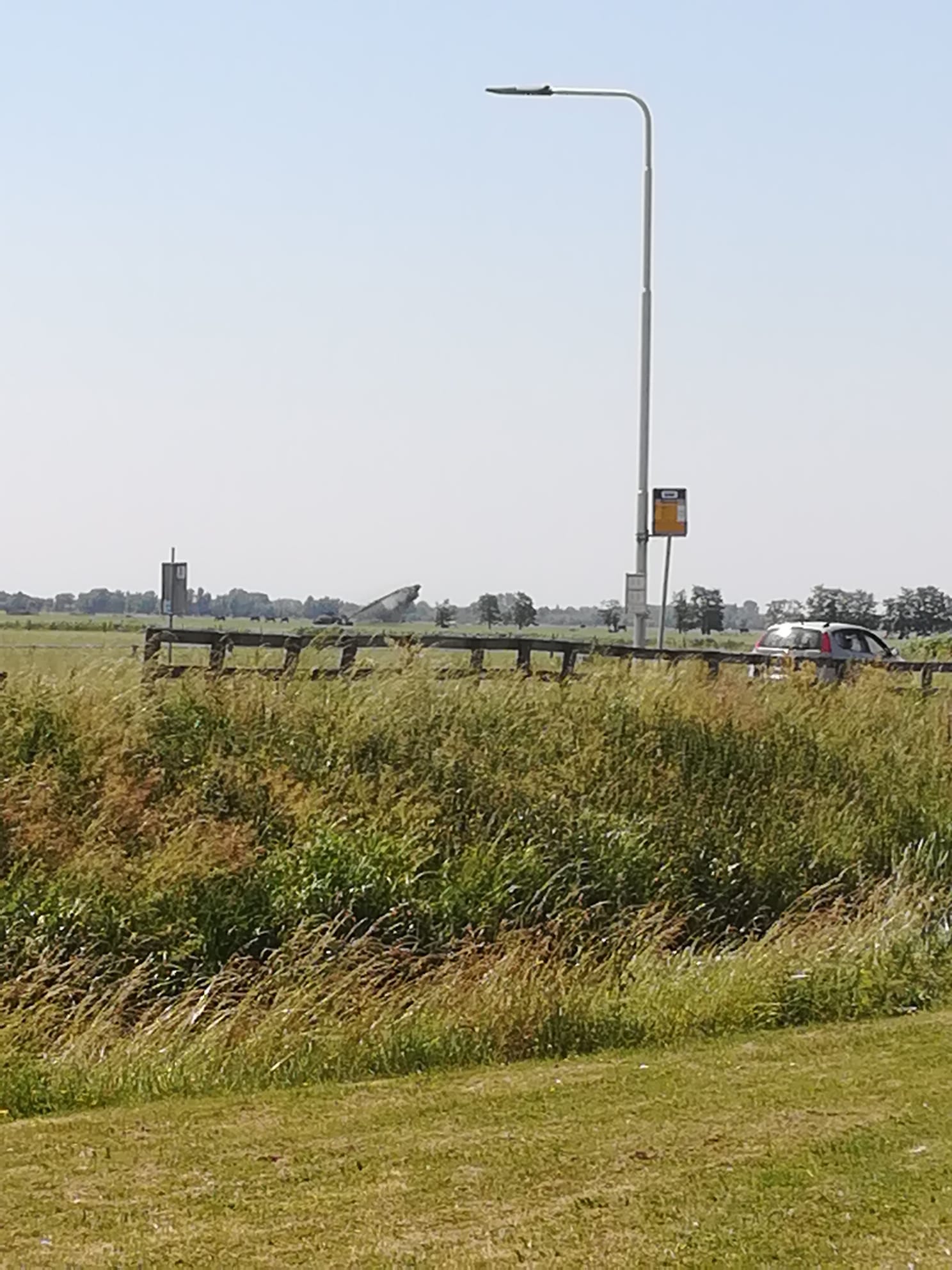 Cabauw 2023 JUN-AUG - FTIR-NH3 campaign
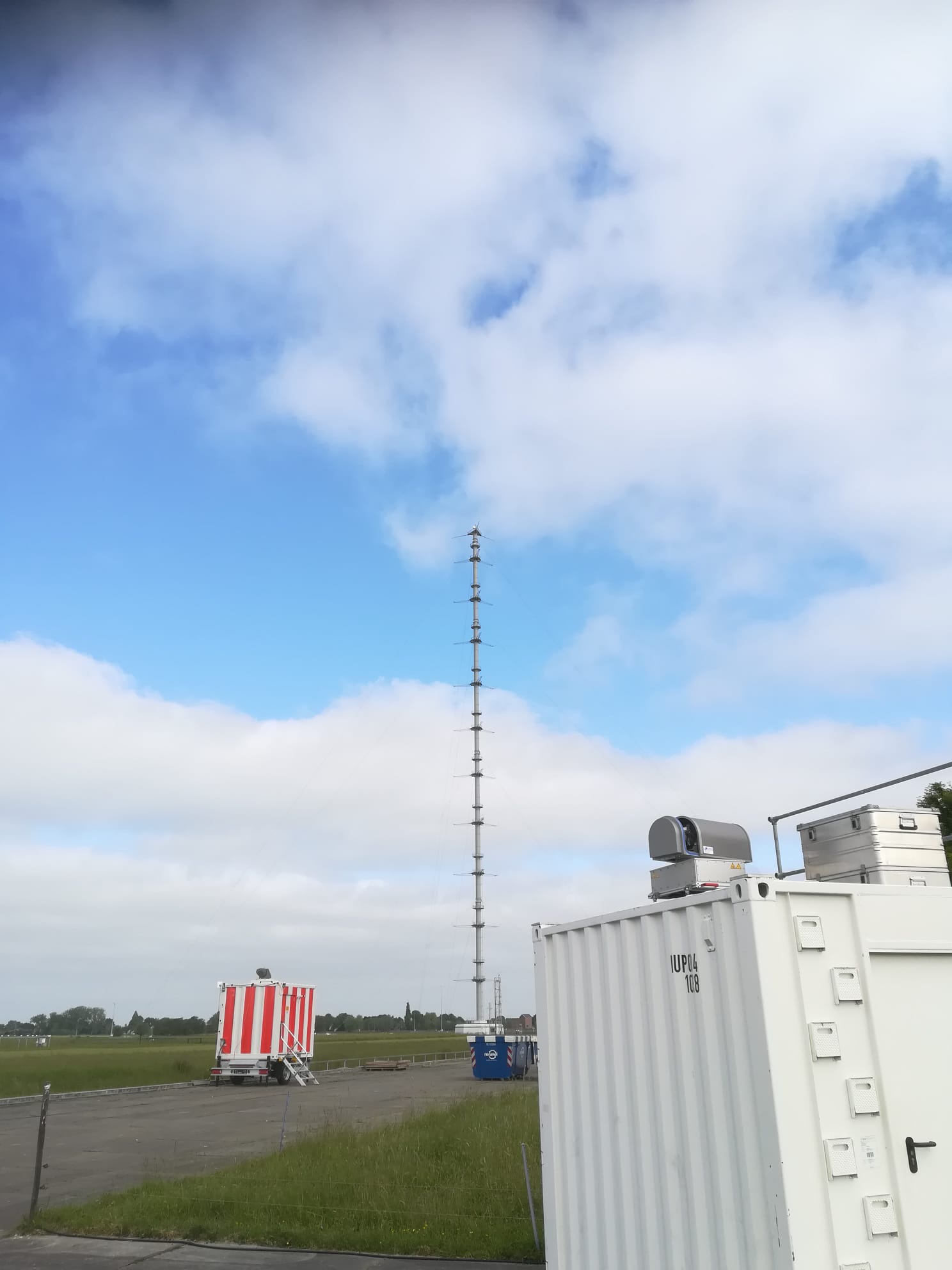 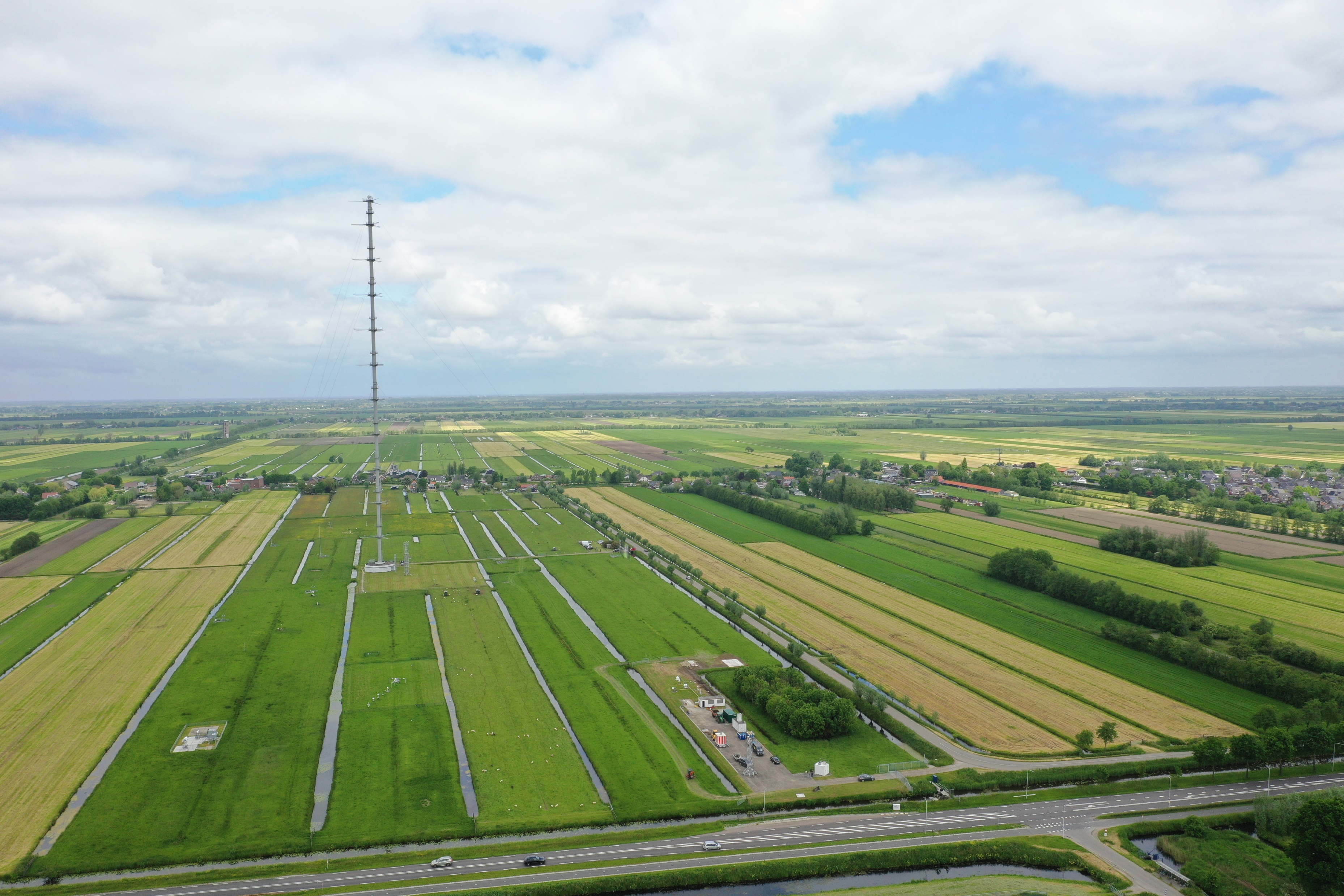 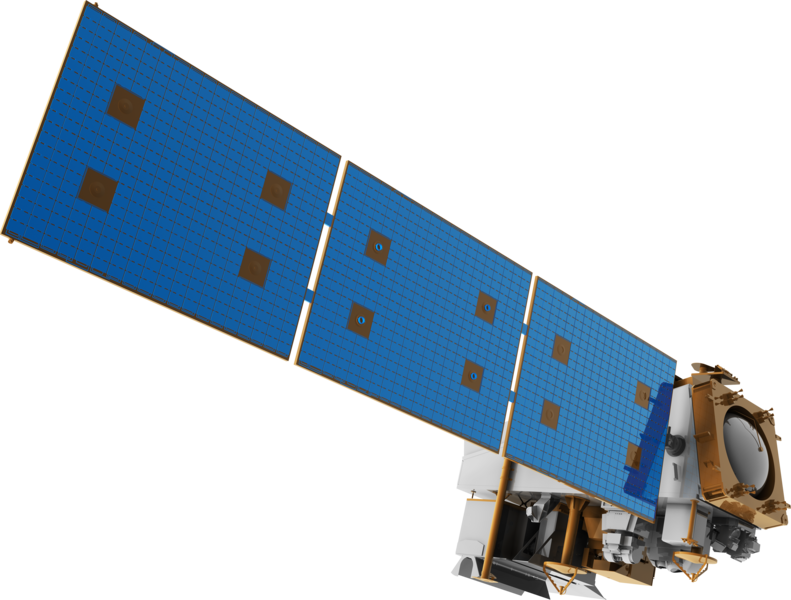 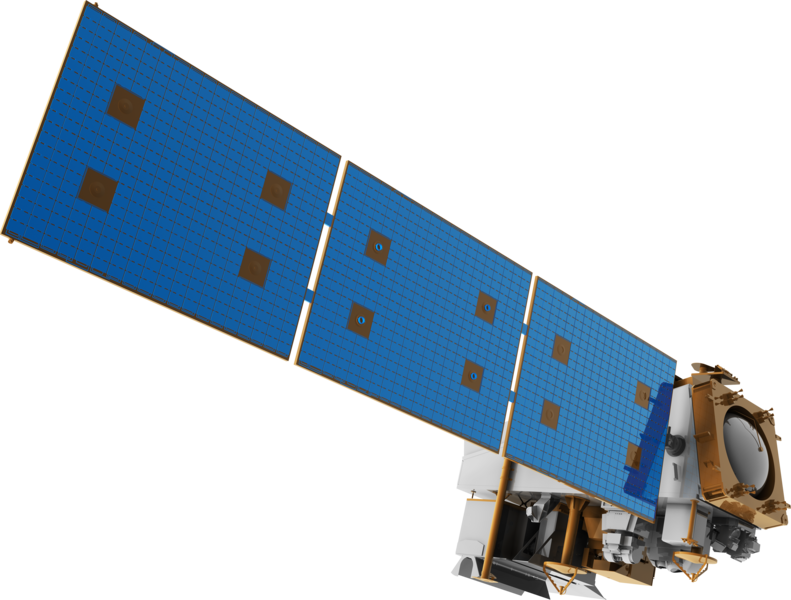 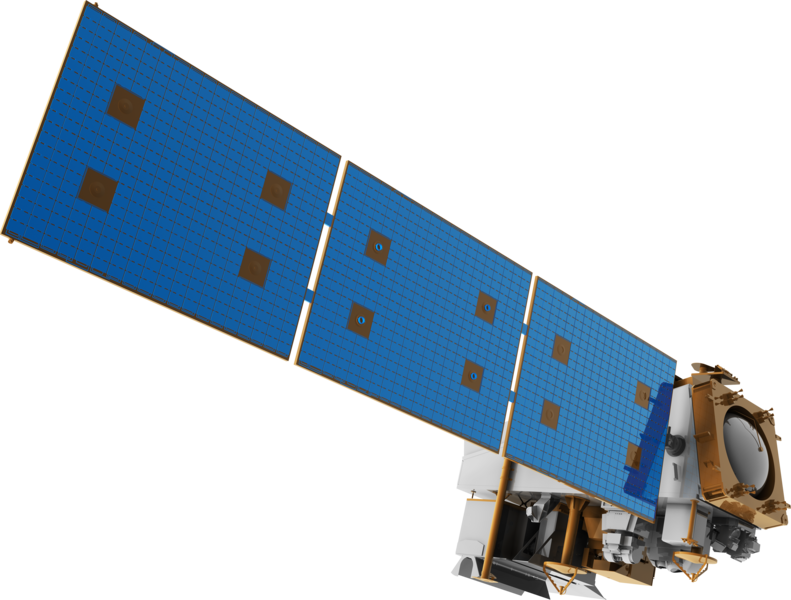 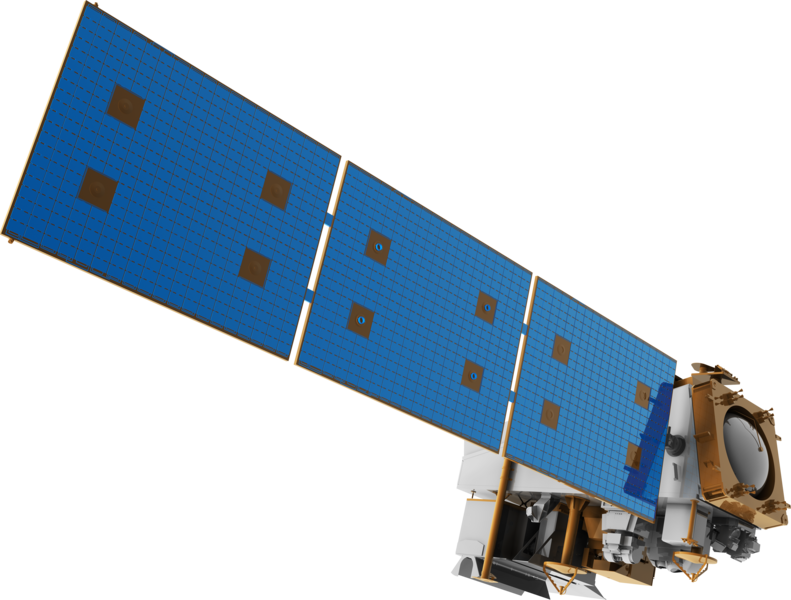 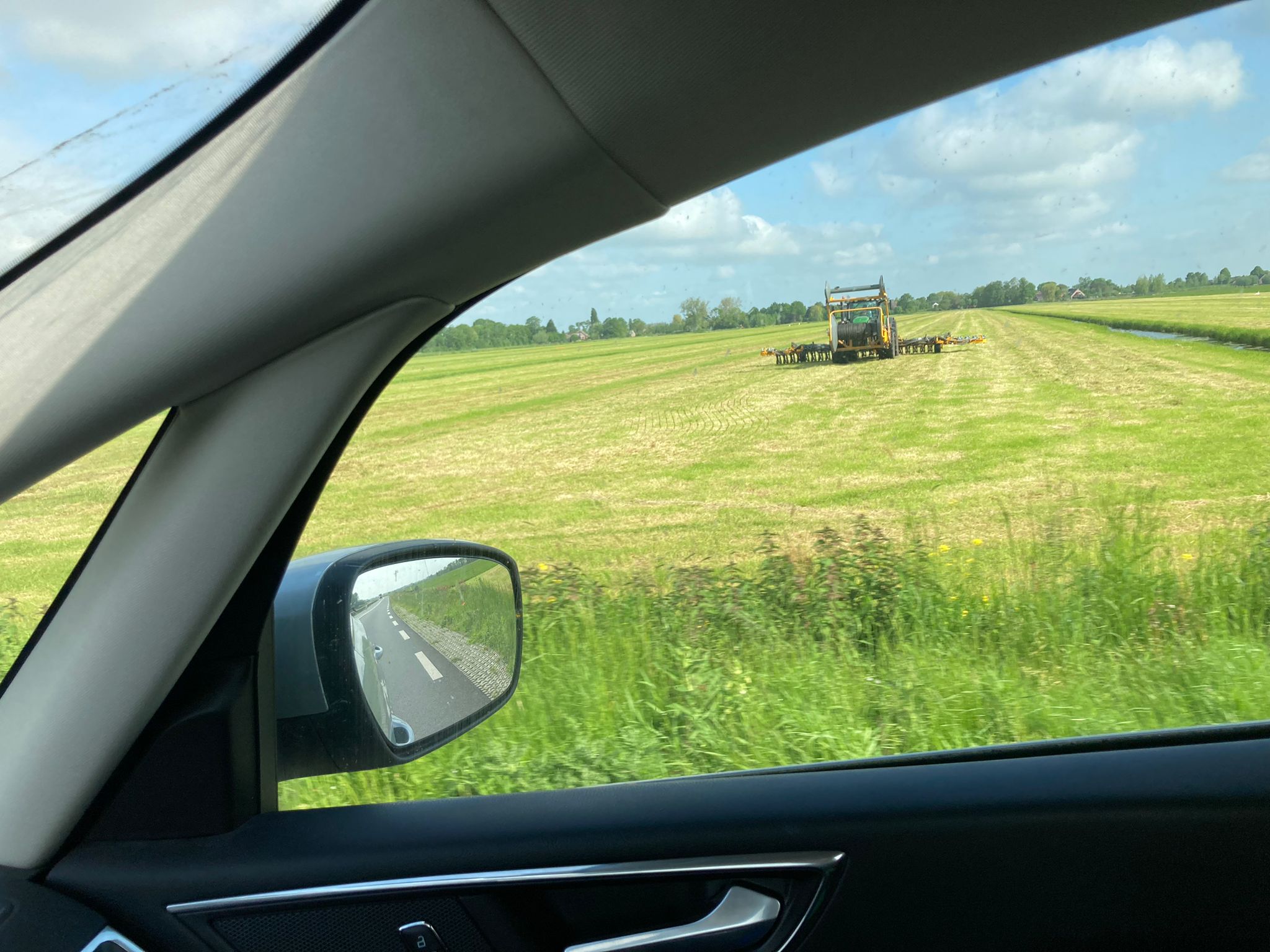 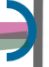 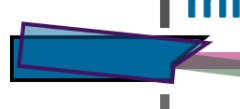 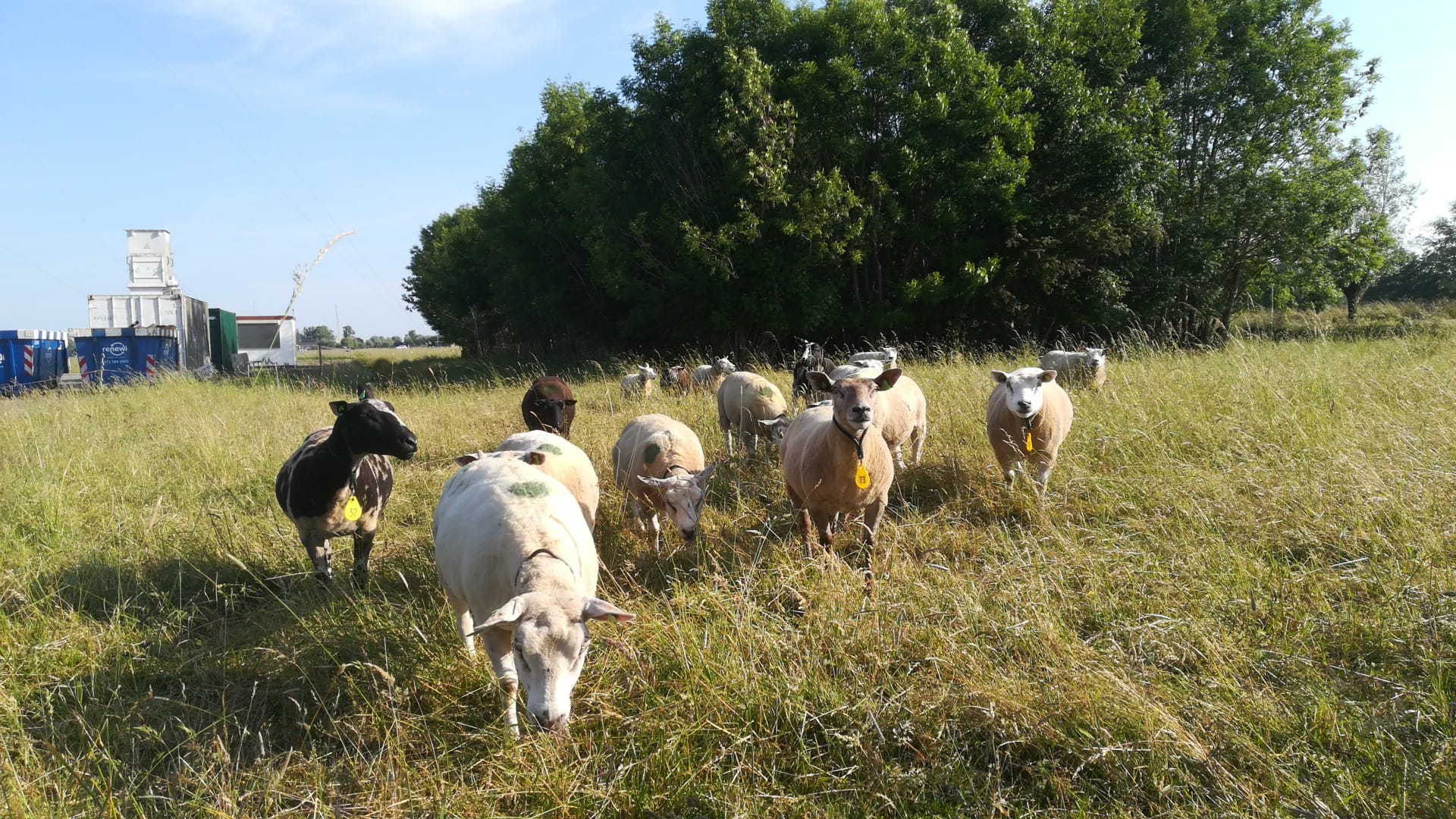 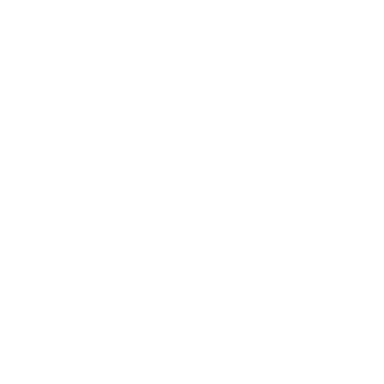 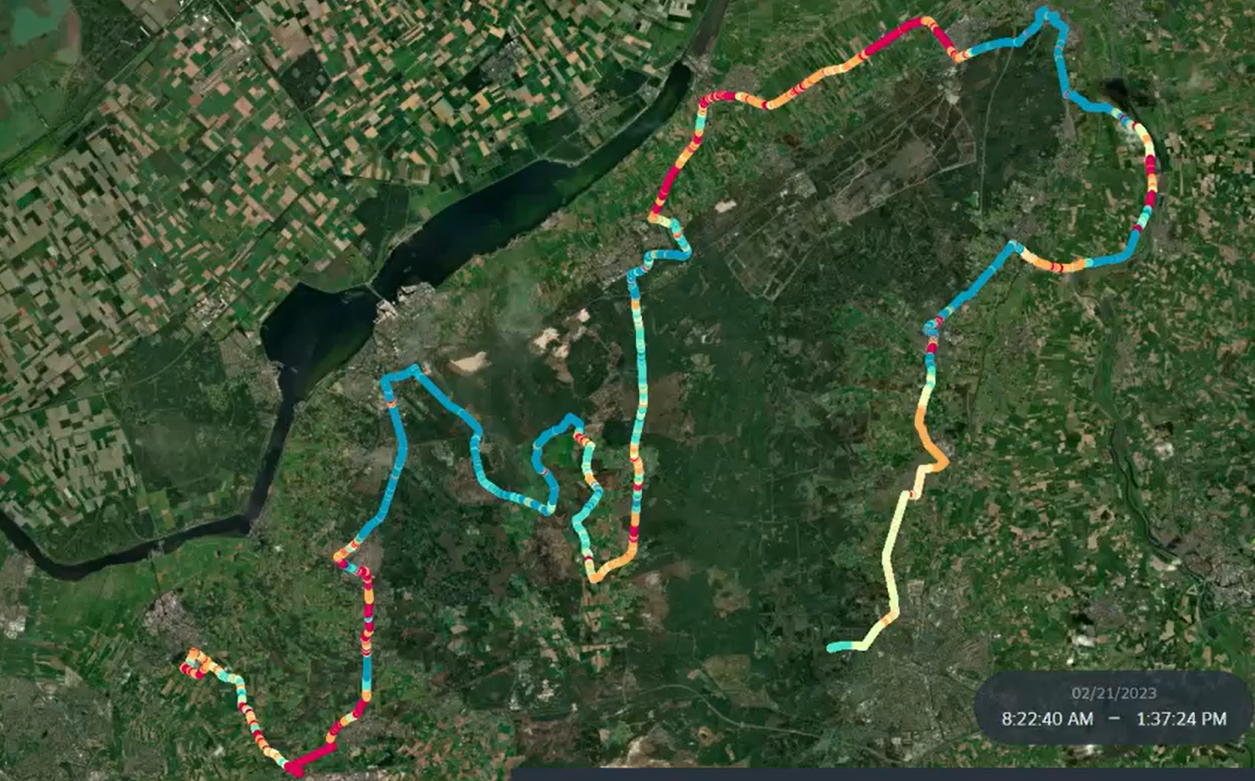 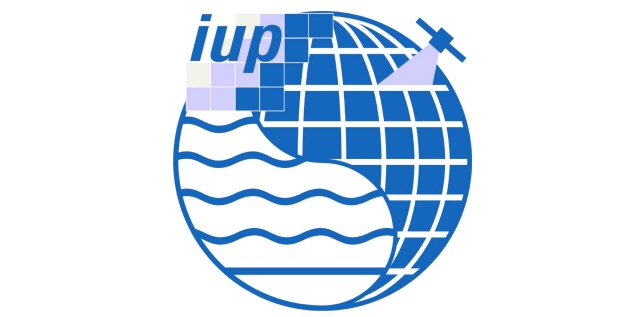 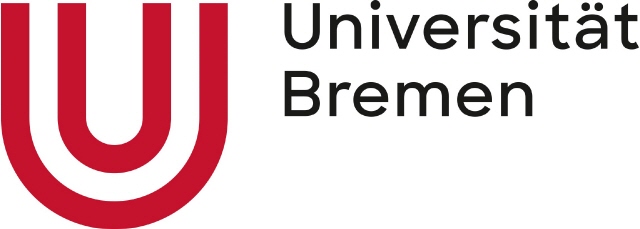 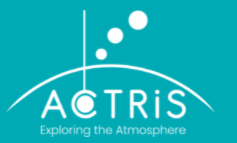 Cabauw 2023 JUN-AUG - FTIR-NH3 campaign
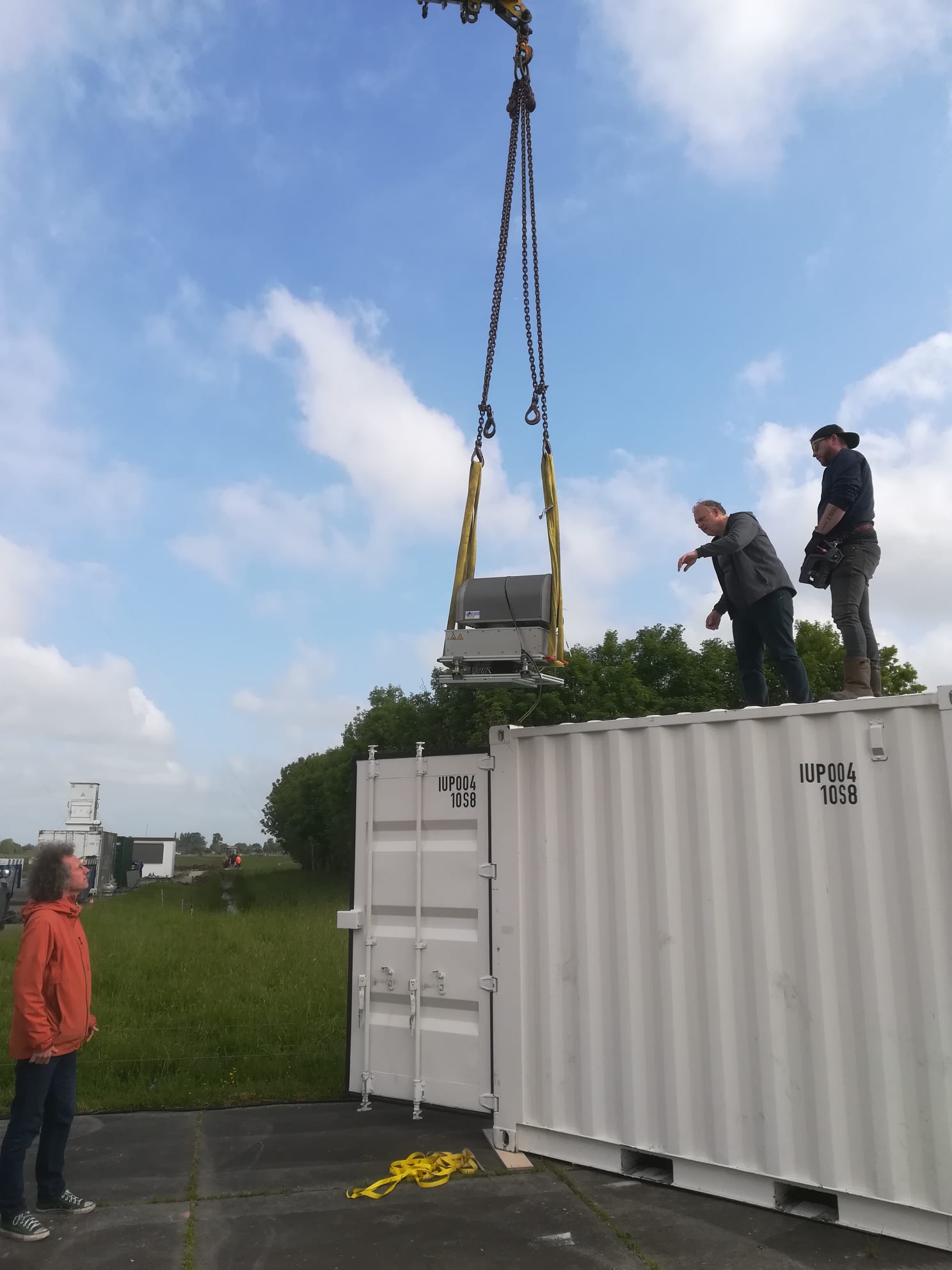 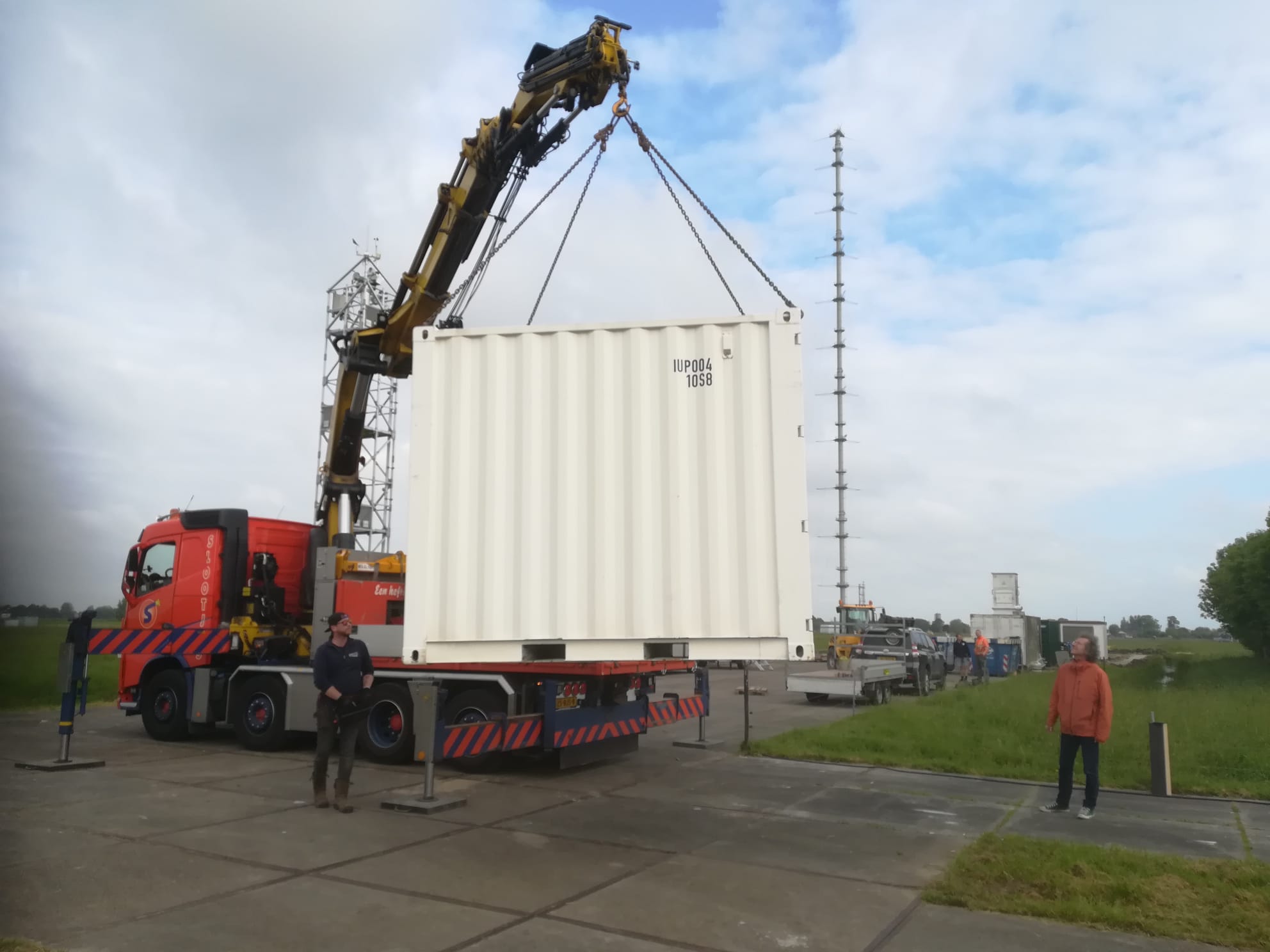 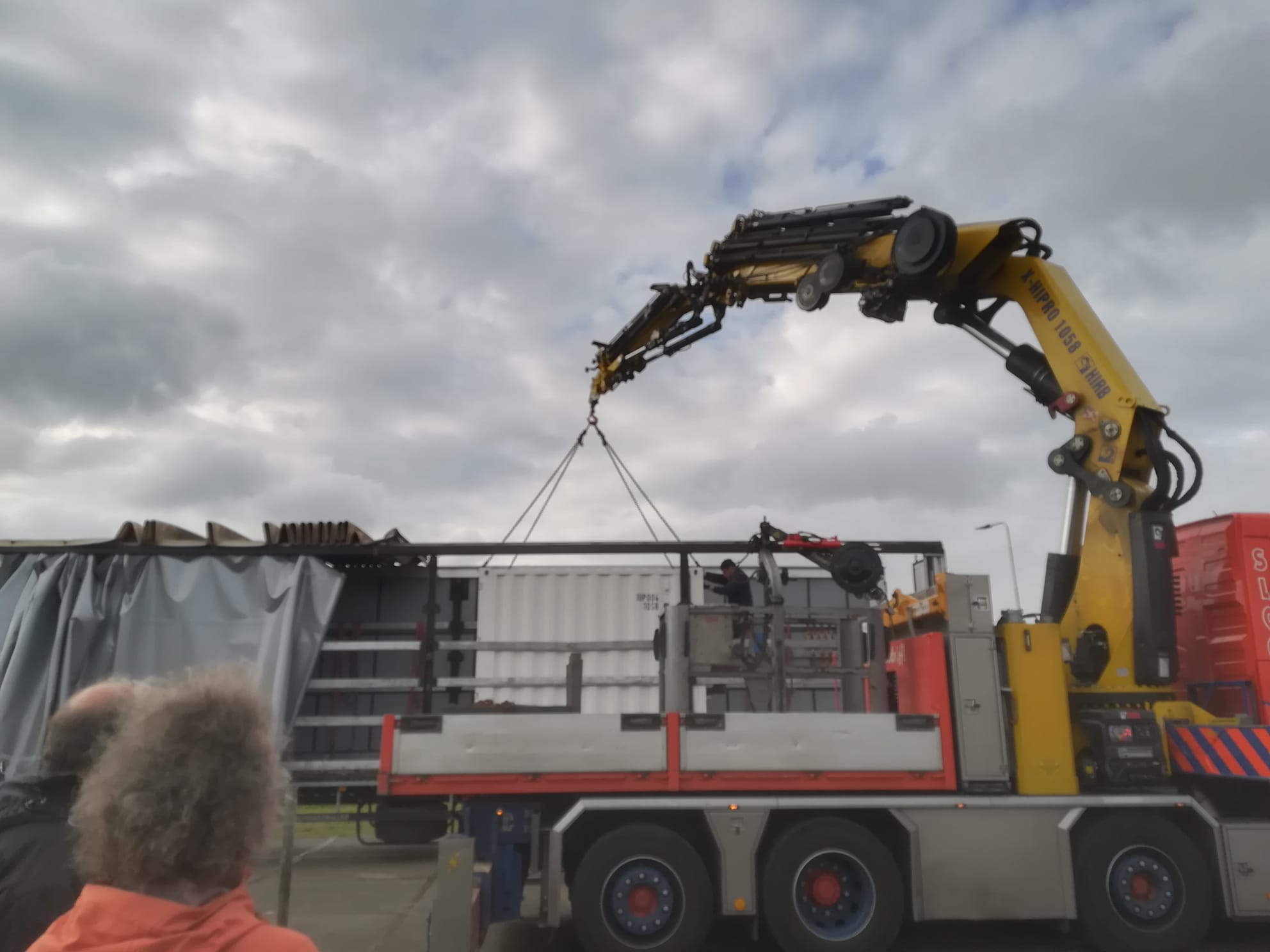 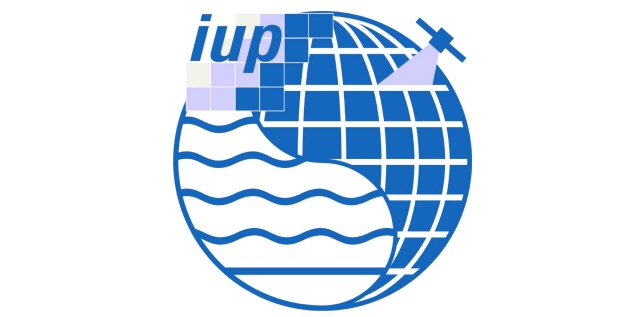 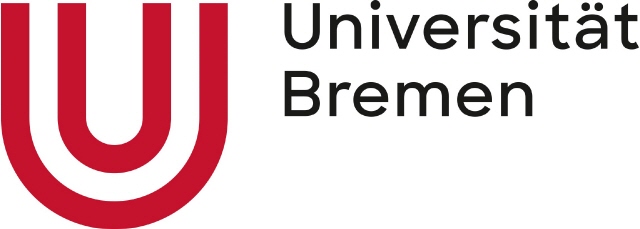 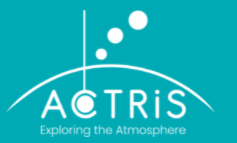 Cabauw 2023 JUN-AUG - FTIR-NH3 campaign
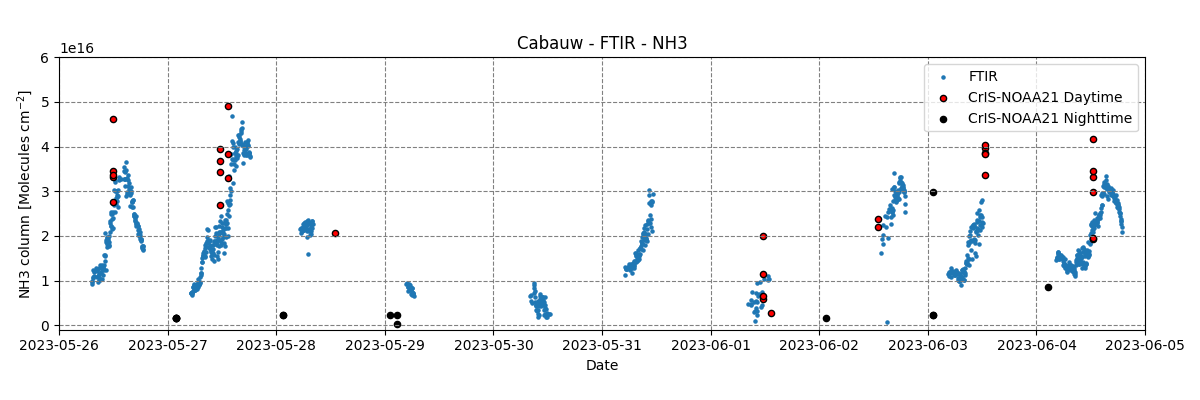 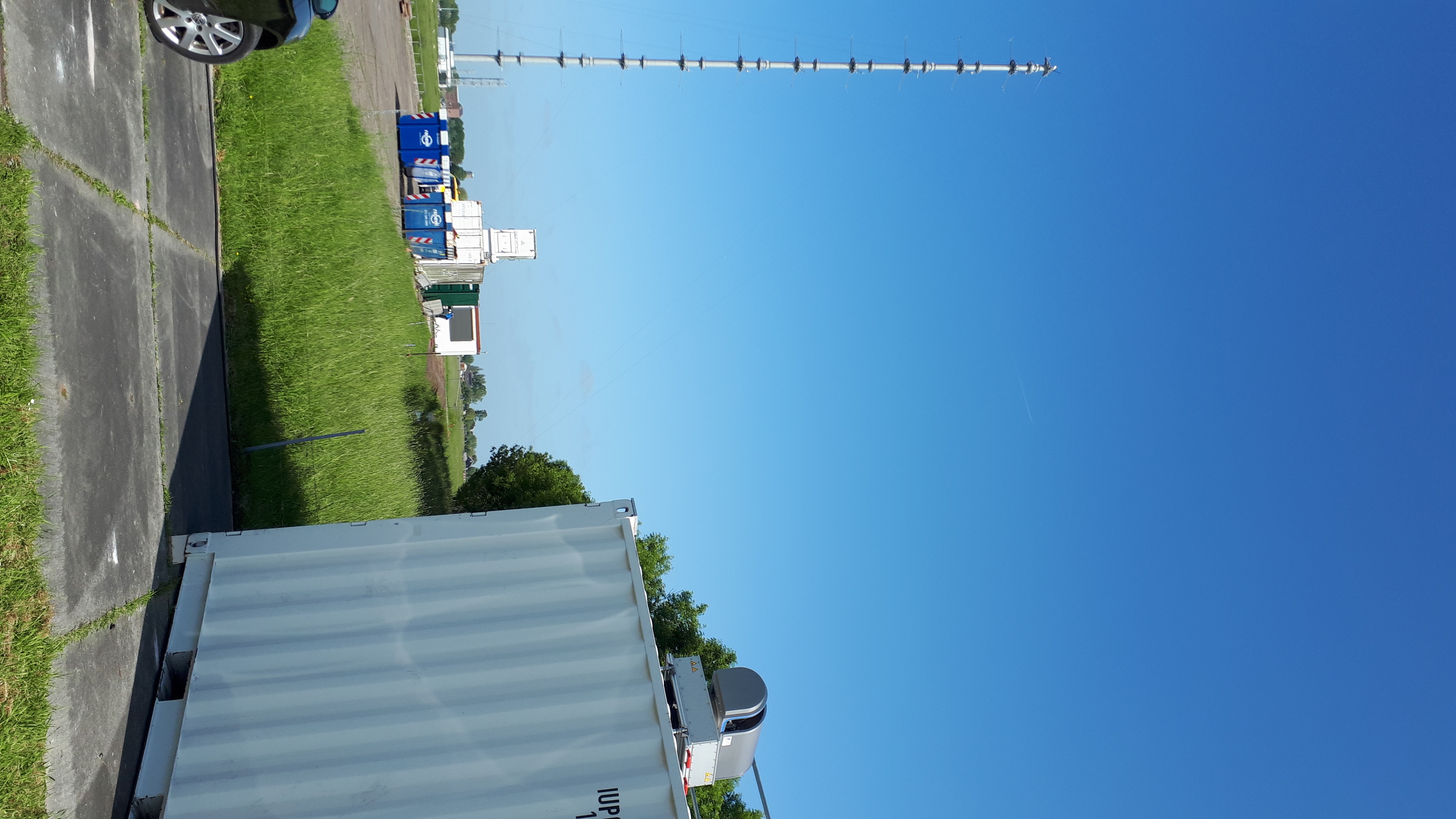 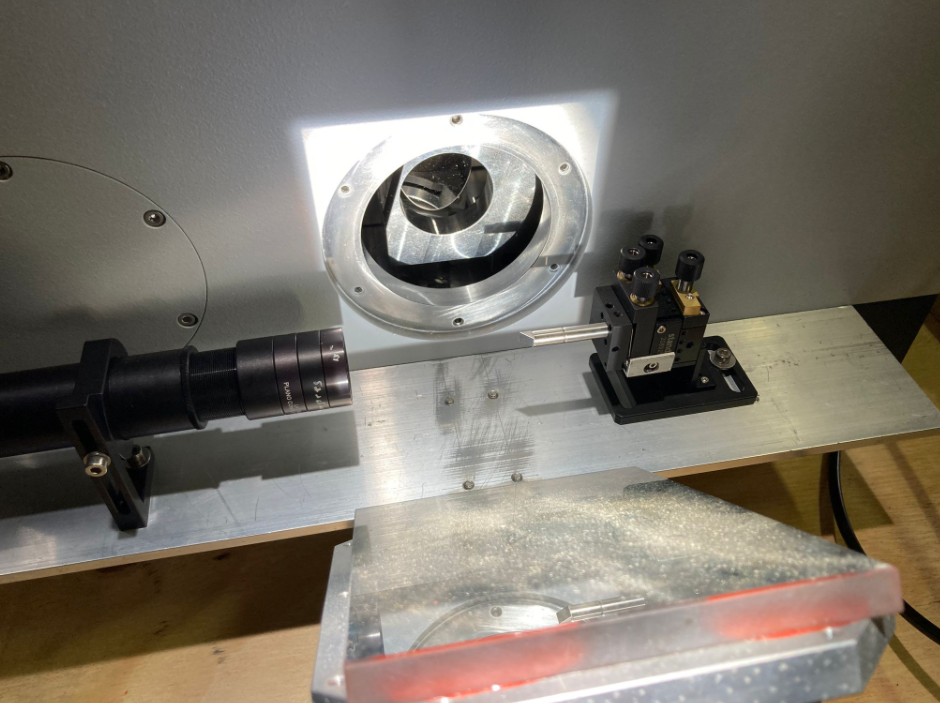 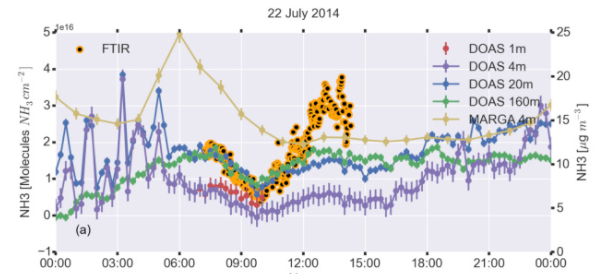 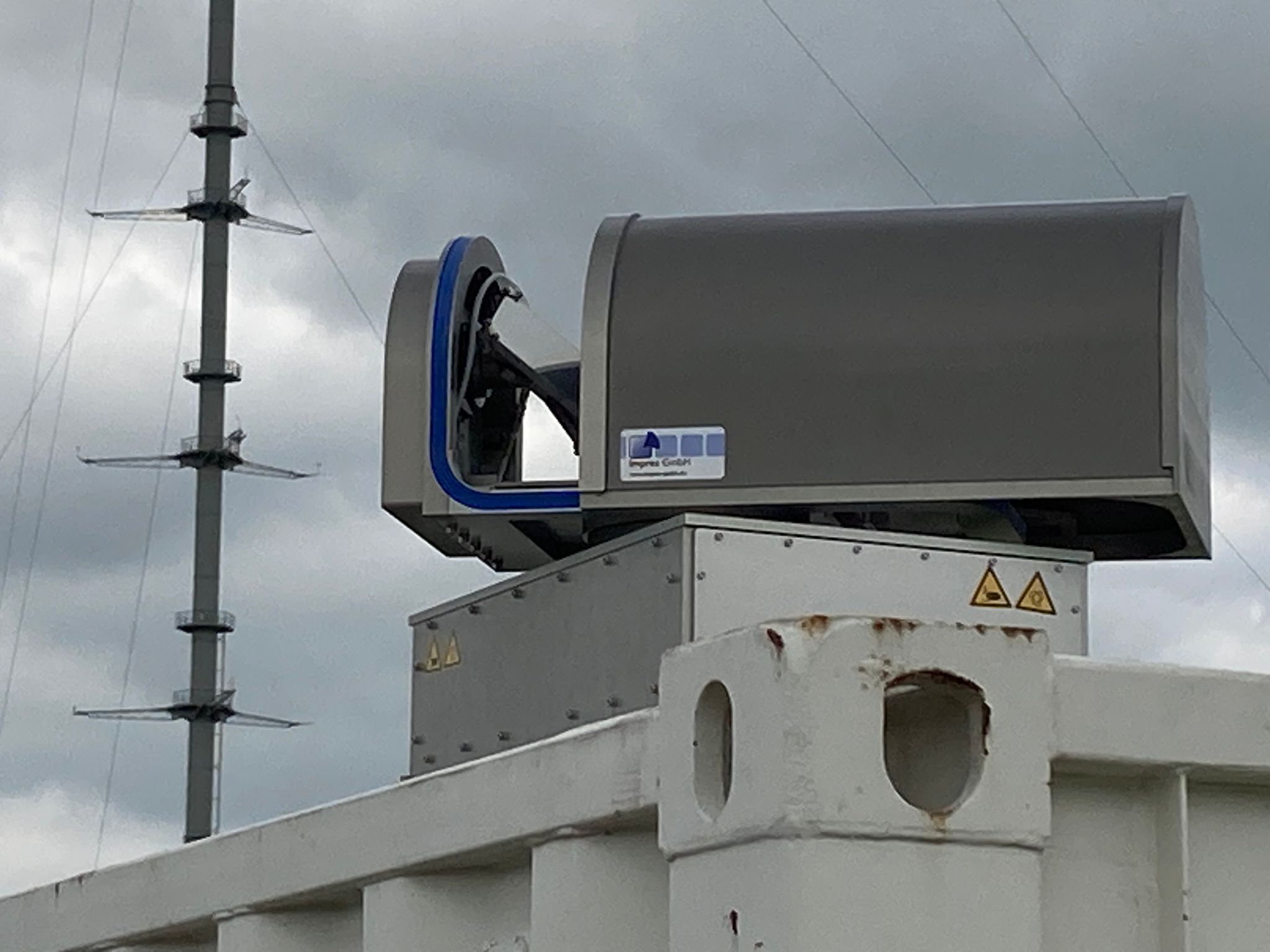 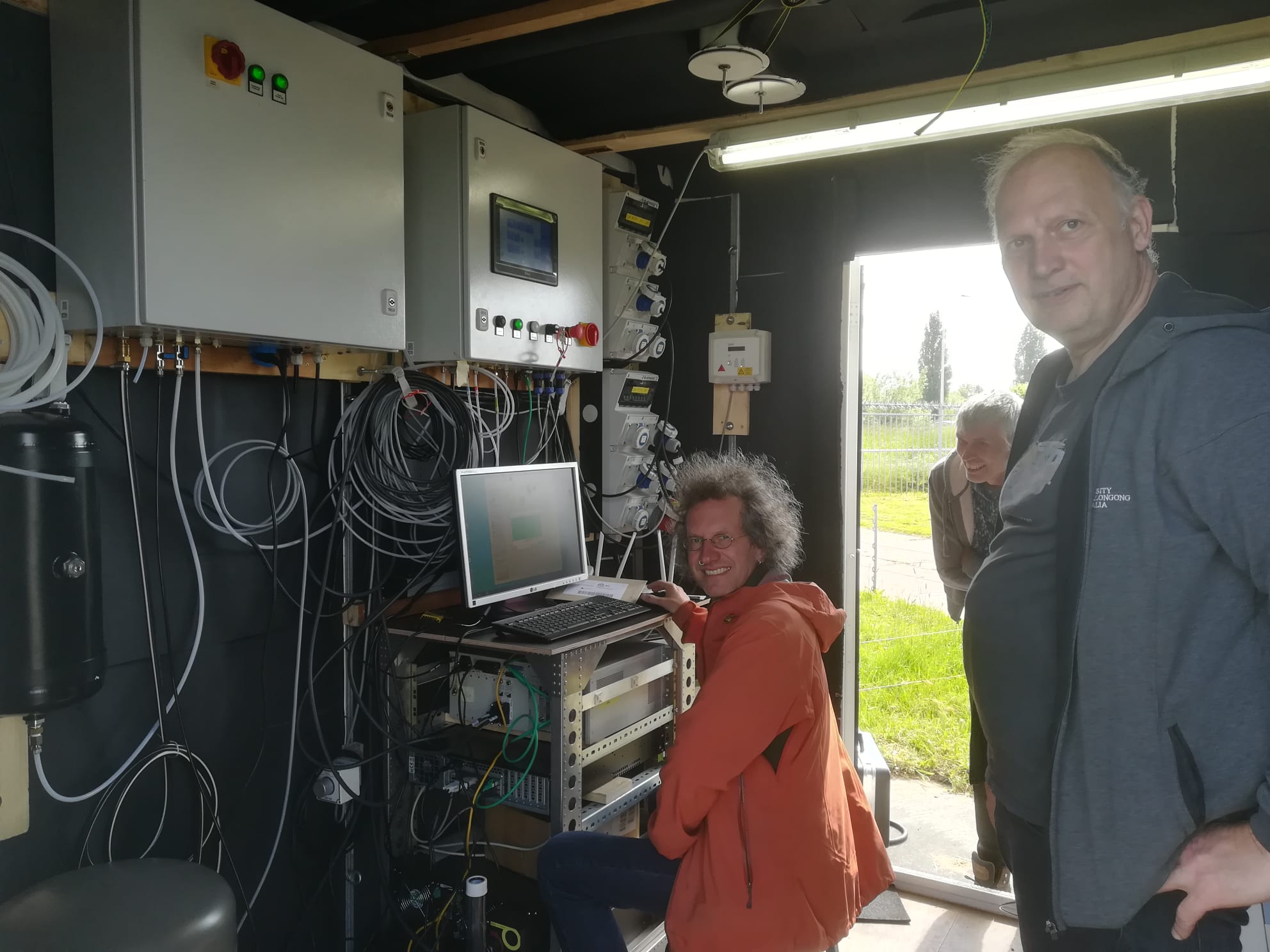 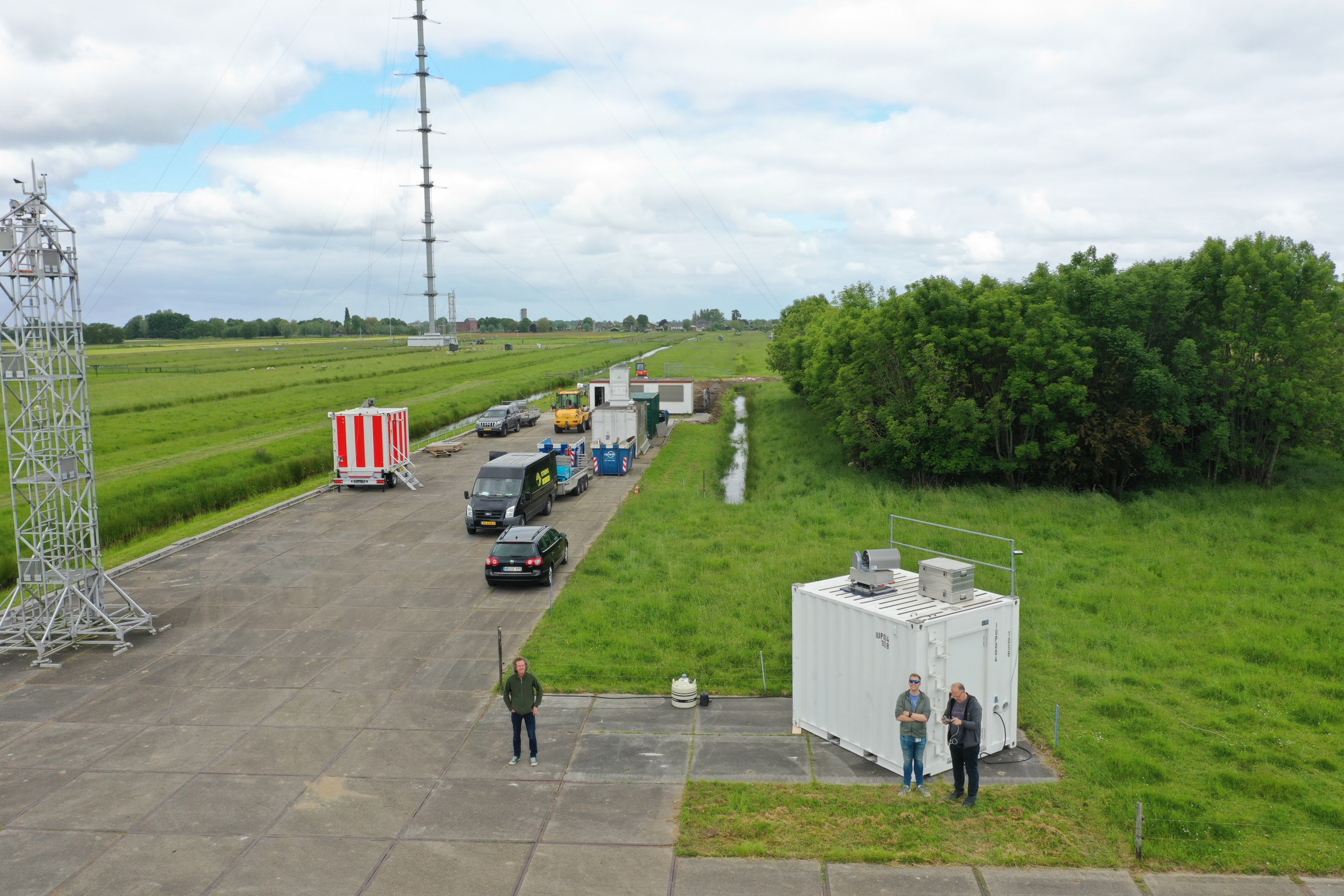 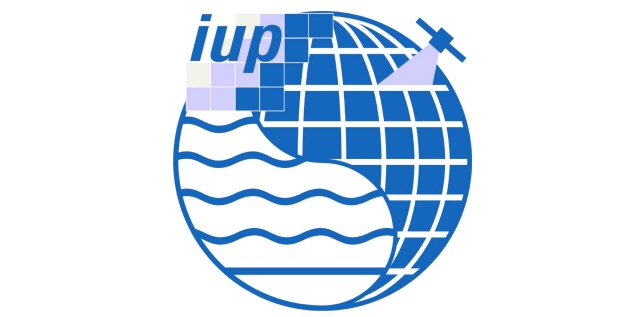 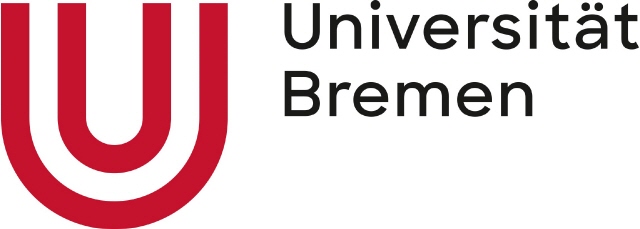 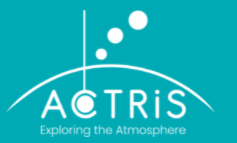 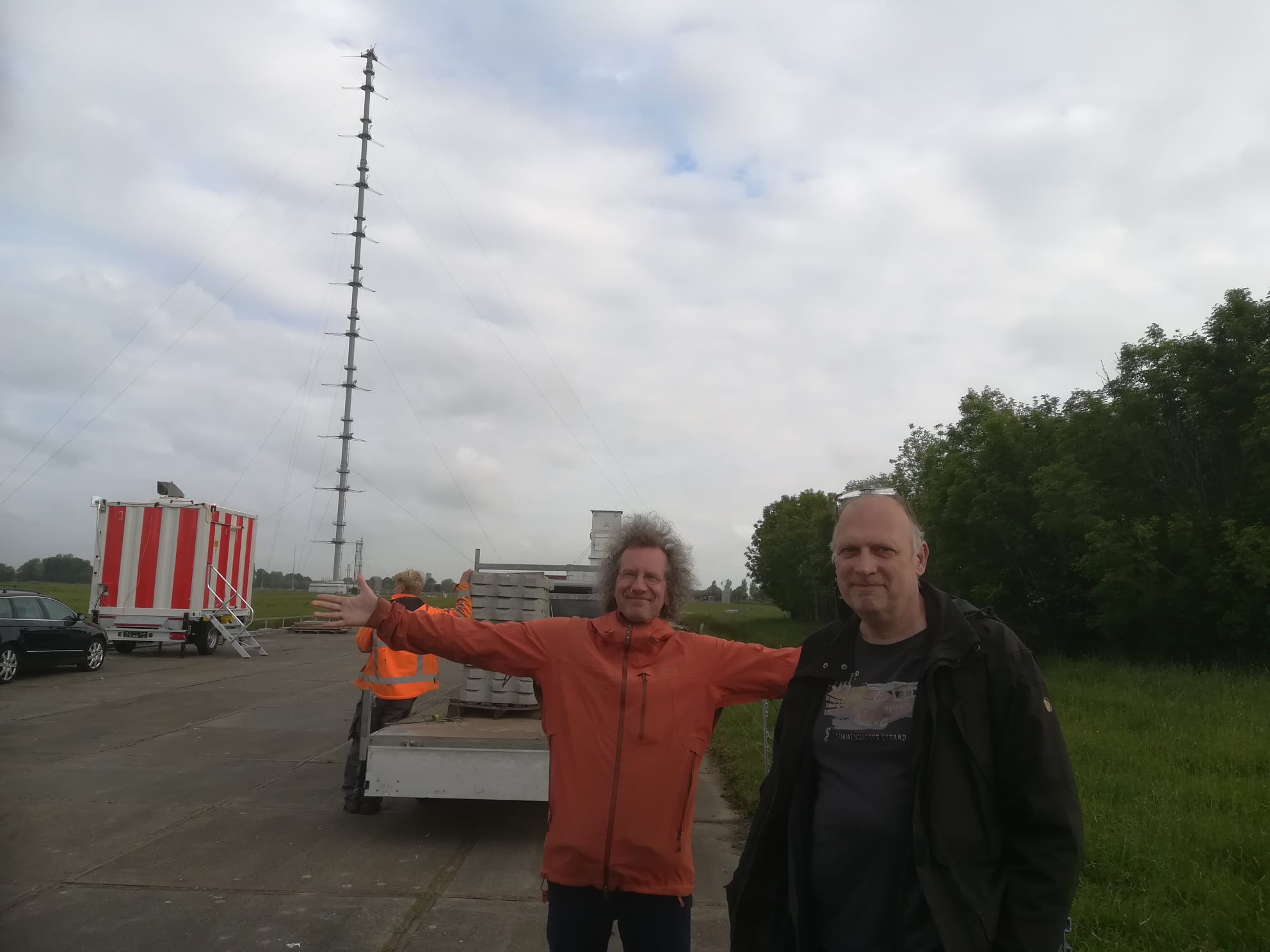 Thank you for
Your time
Questions?
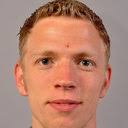 Enrico Dammers
Enrico.dammers@tno.nl
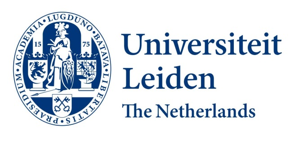 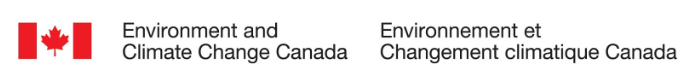 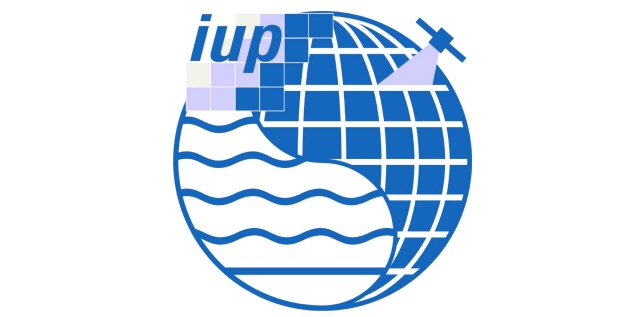 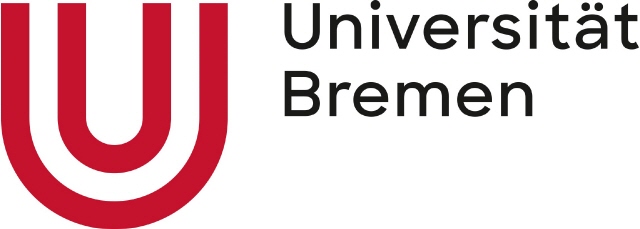 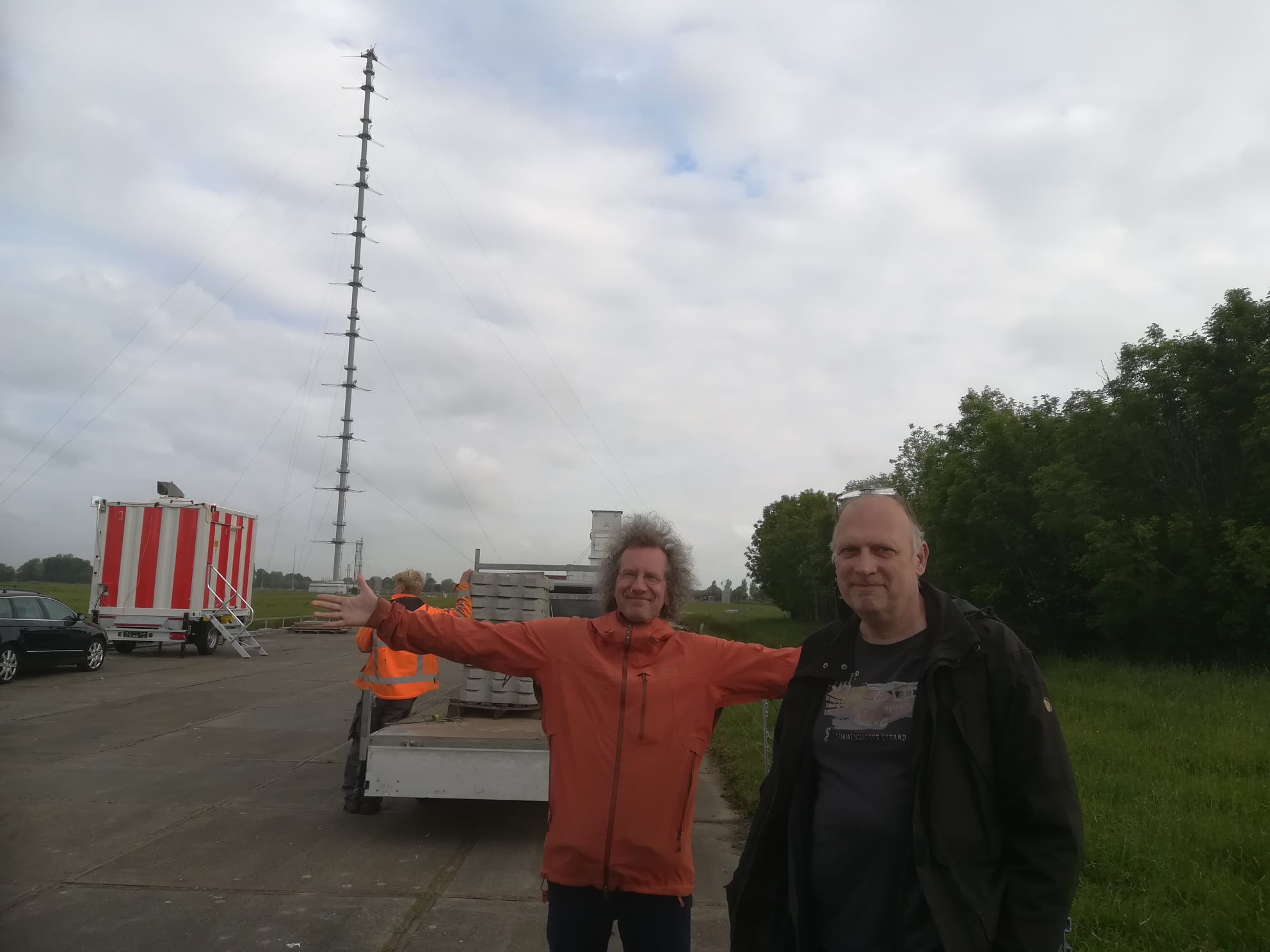 Thank you for
Your time
For further questions contact:
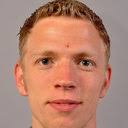 Enrico Dammers
Enrico.dammers@tno.nl
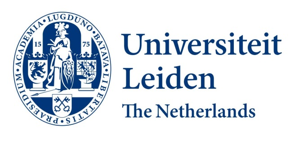 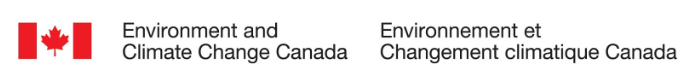 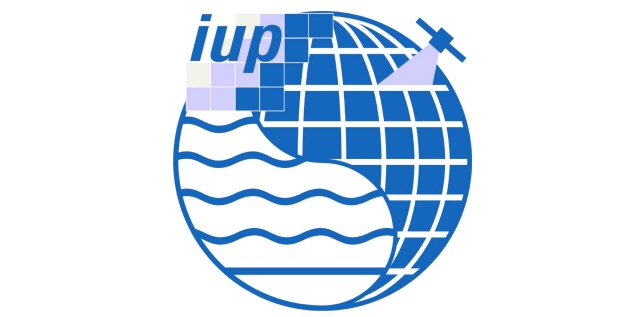 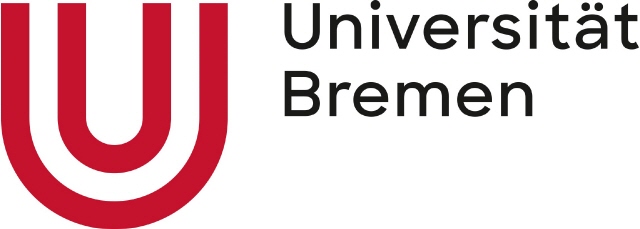 Results -  GLOBAL NH3 emissions 2013-2017
CAMS-GLOB-ANT inventory
CrIS
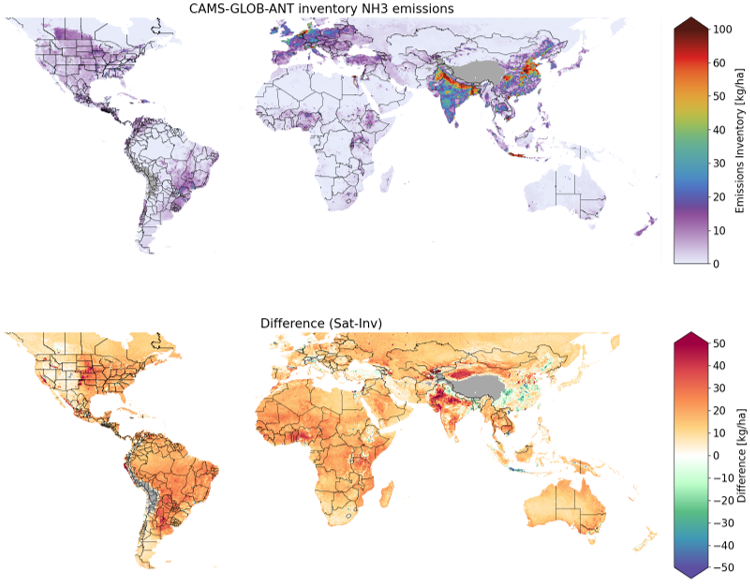 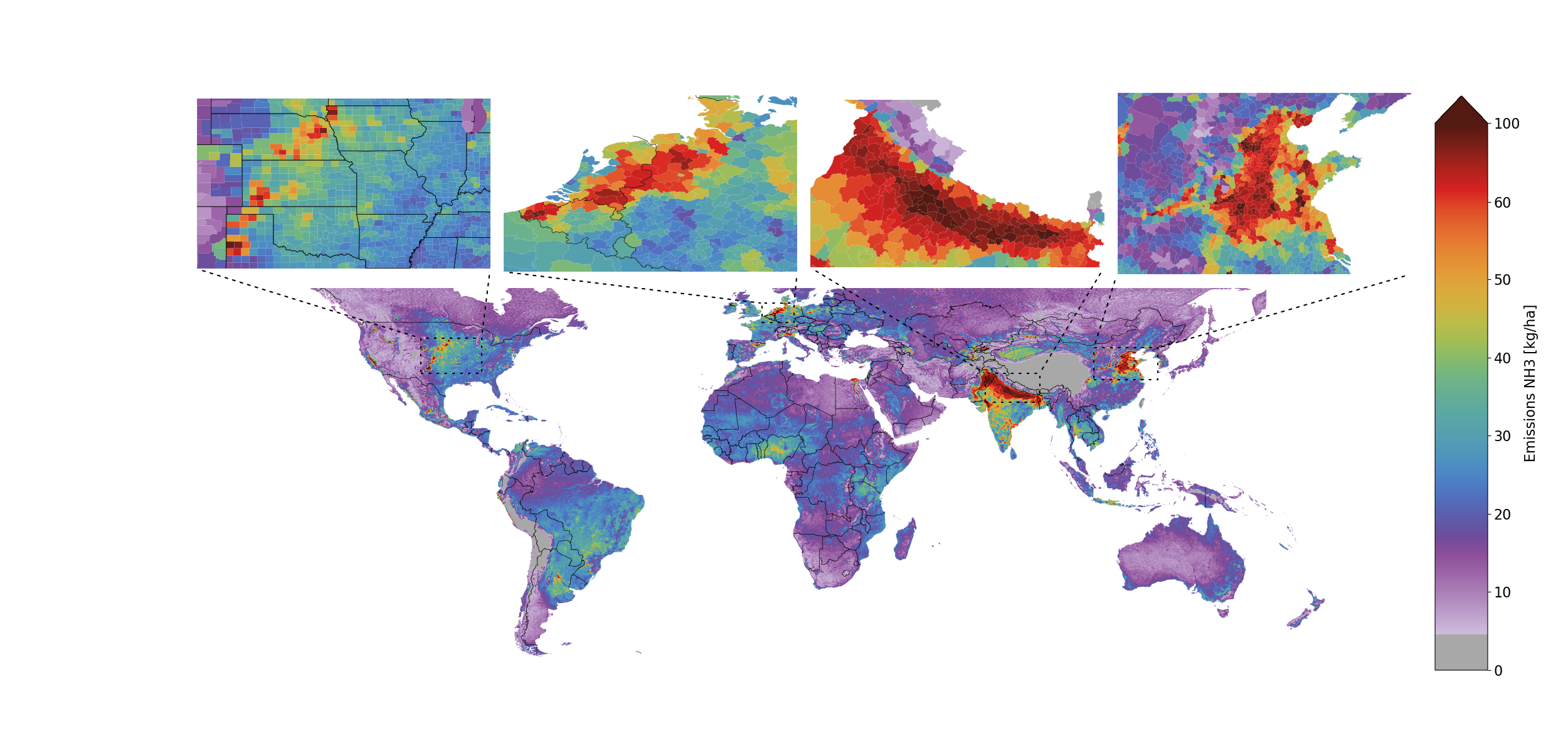 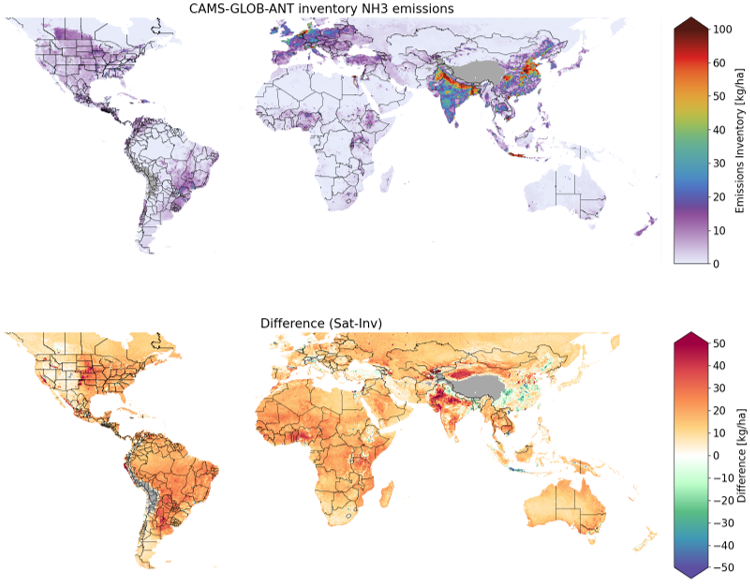 Broadly speaking, similar emission patterns found for CrIS & the inventory
Large parts of Europe / India / China show a very similar distributions
India & China: mostly redistribution of emissions in inventory needed
US / South America / Africa showing large differences in emissions totals
Whats missing: a “natural” soil emissions inventory
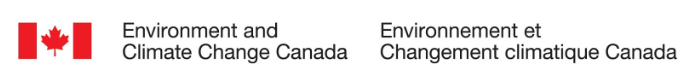 Enrico.dammers@tno.nl
20
Dammers et al., 2021, to be submitted
Results -  Aggregated Province/state totals
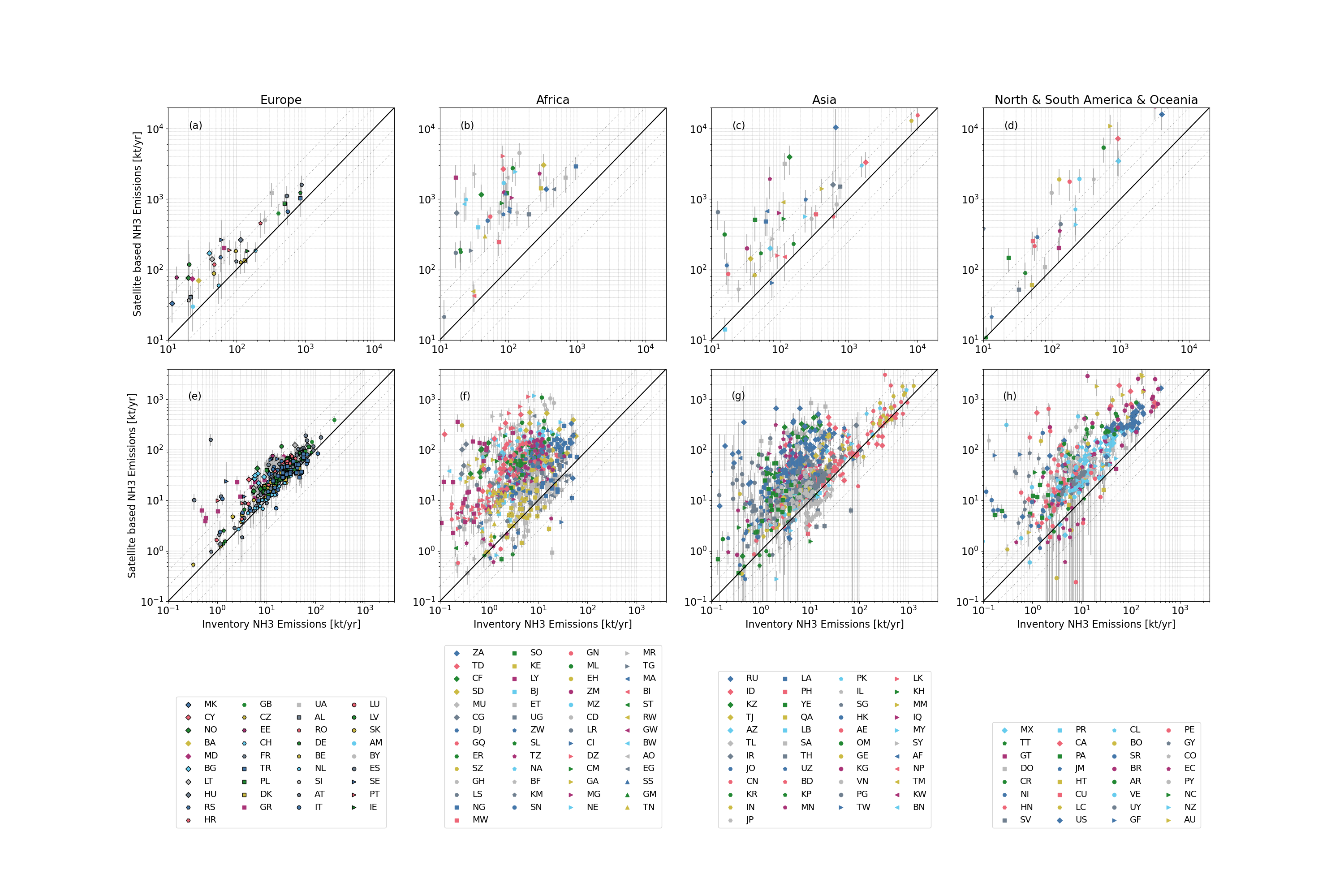 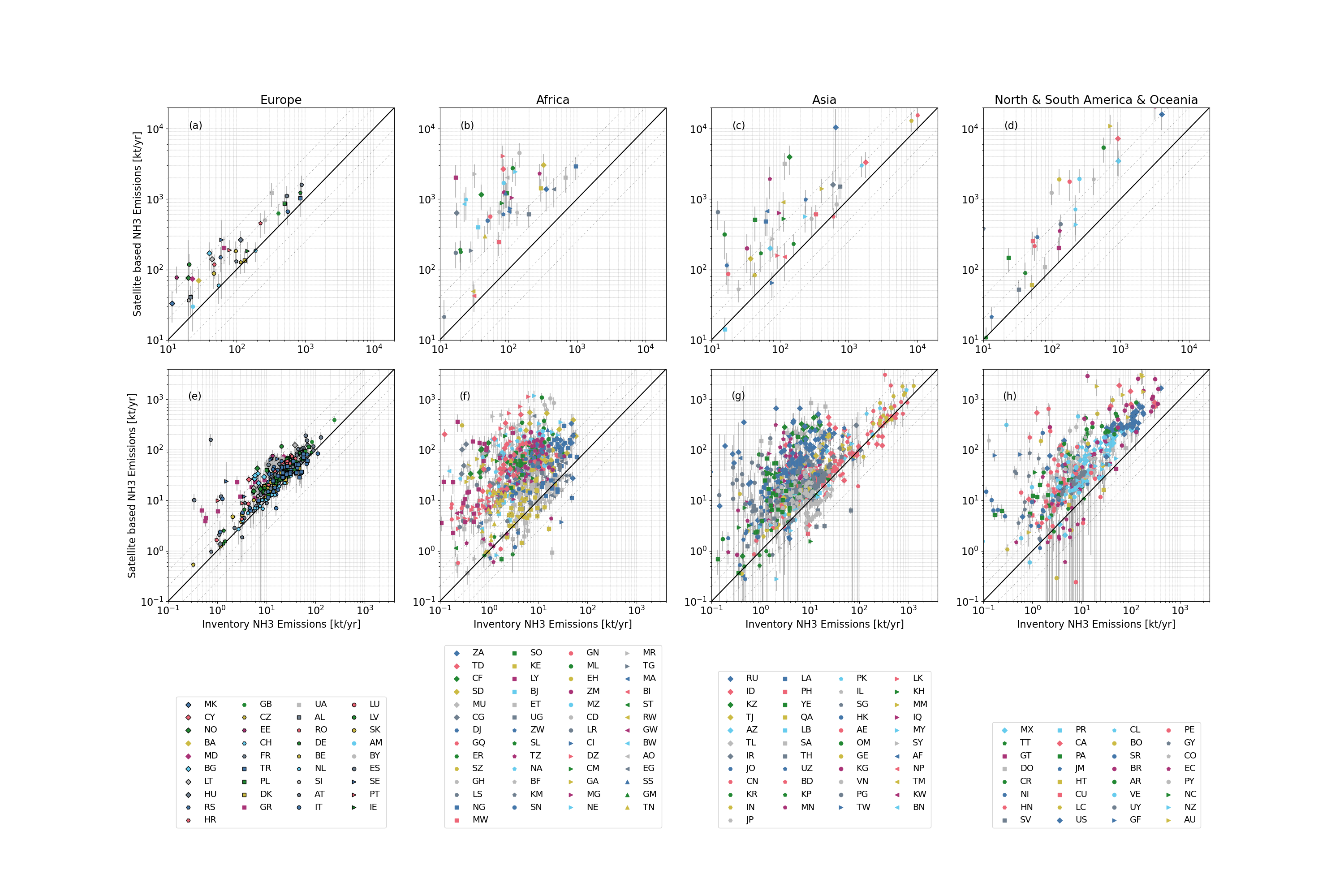 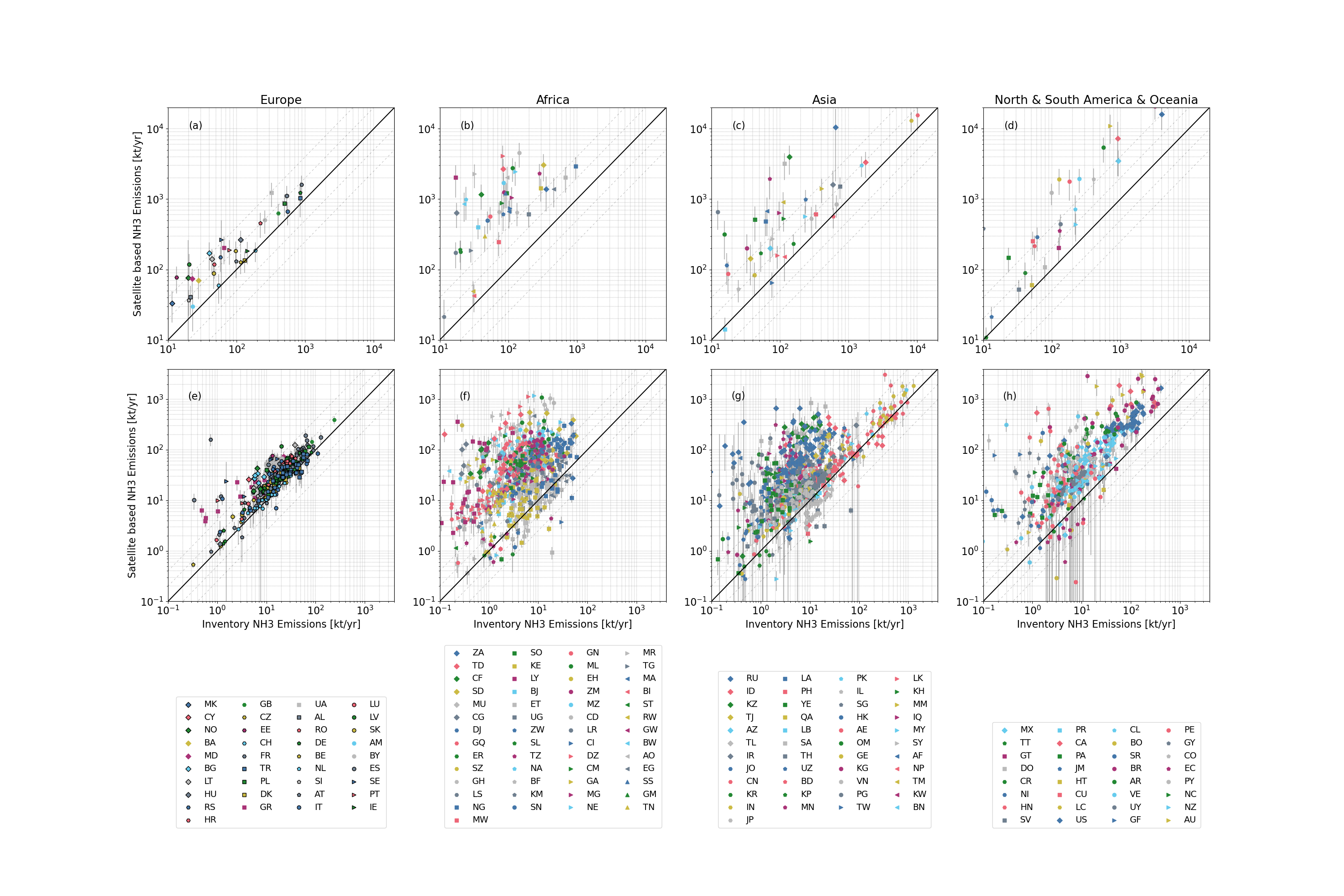 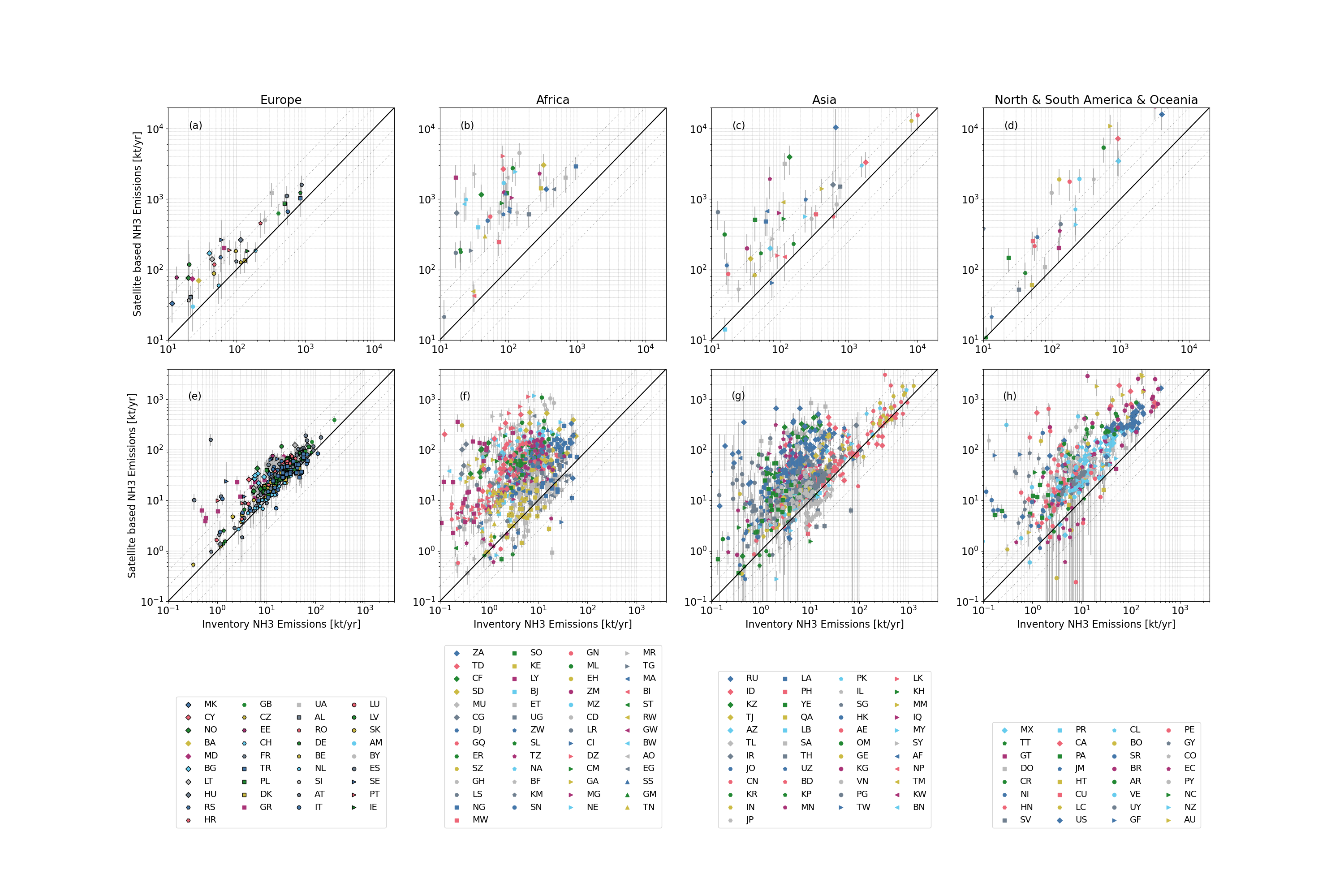 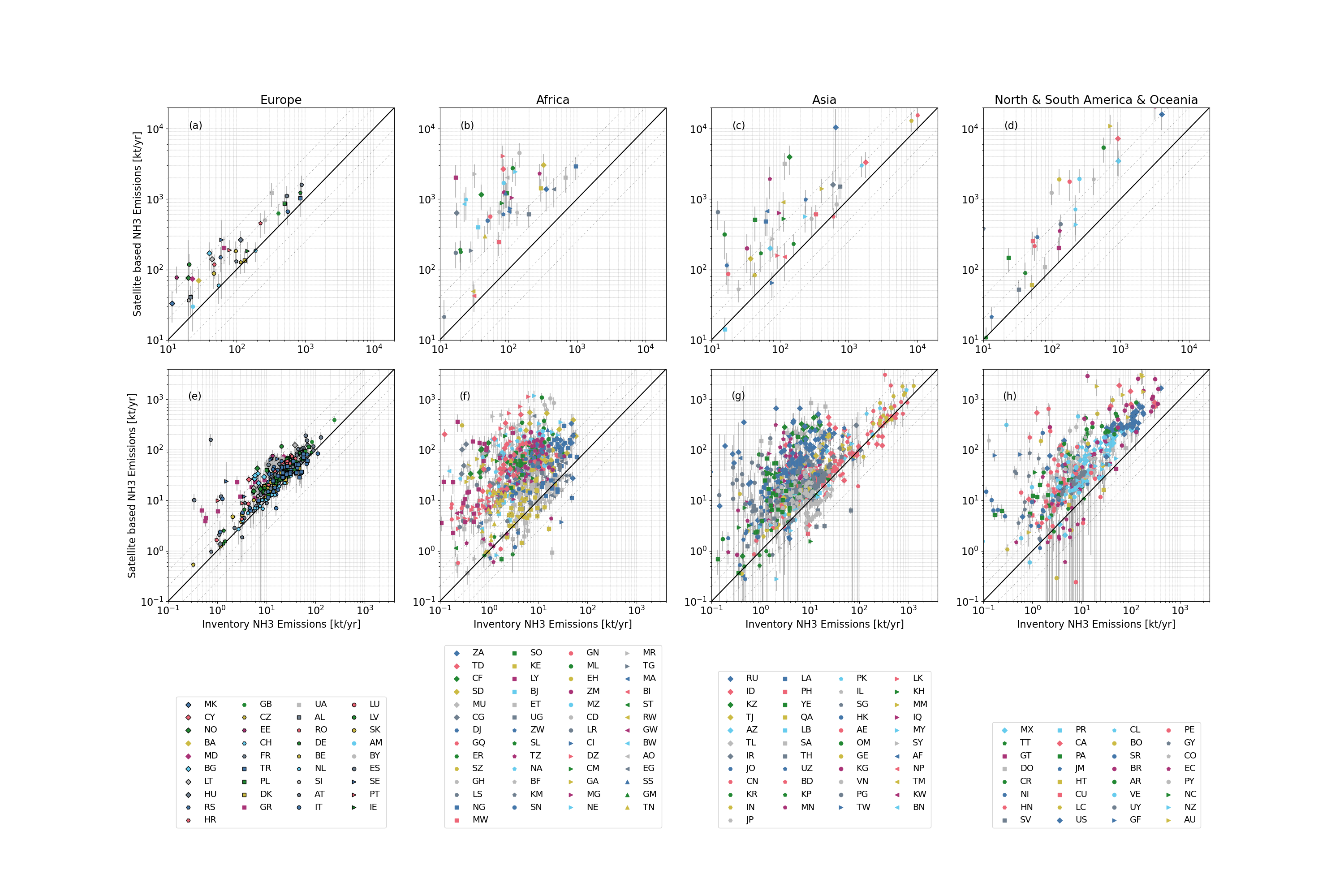 At provincial/state/county level similar patterns emerge.
Most EU27 countries closely aligned around the 1:1 line, more spread for eastern/southern european countries…
Globally, most of the other regions show large spread
Satellite based estimates for the EU27 provinces compare well with the inventory, especially NL/DE/DK/UK/CH…
Inventories typically use high levels of information to create their inventories (e.g. animal numbers, location of animals/livestock housing, application location).
Showcase of the value of the effort put into such inventories
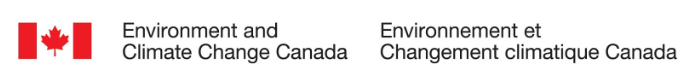 Enrico.dammers@tno.nl
21
Results -  Aggregated spatio-temporal totals
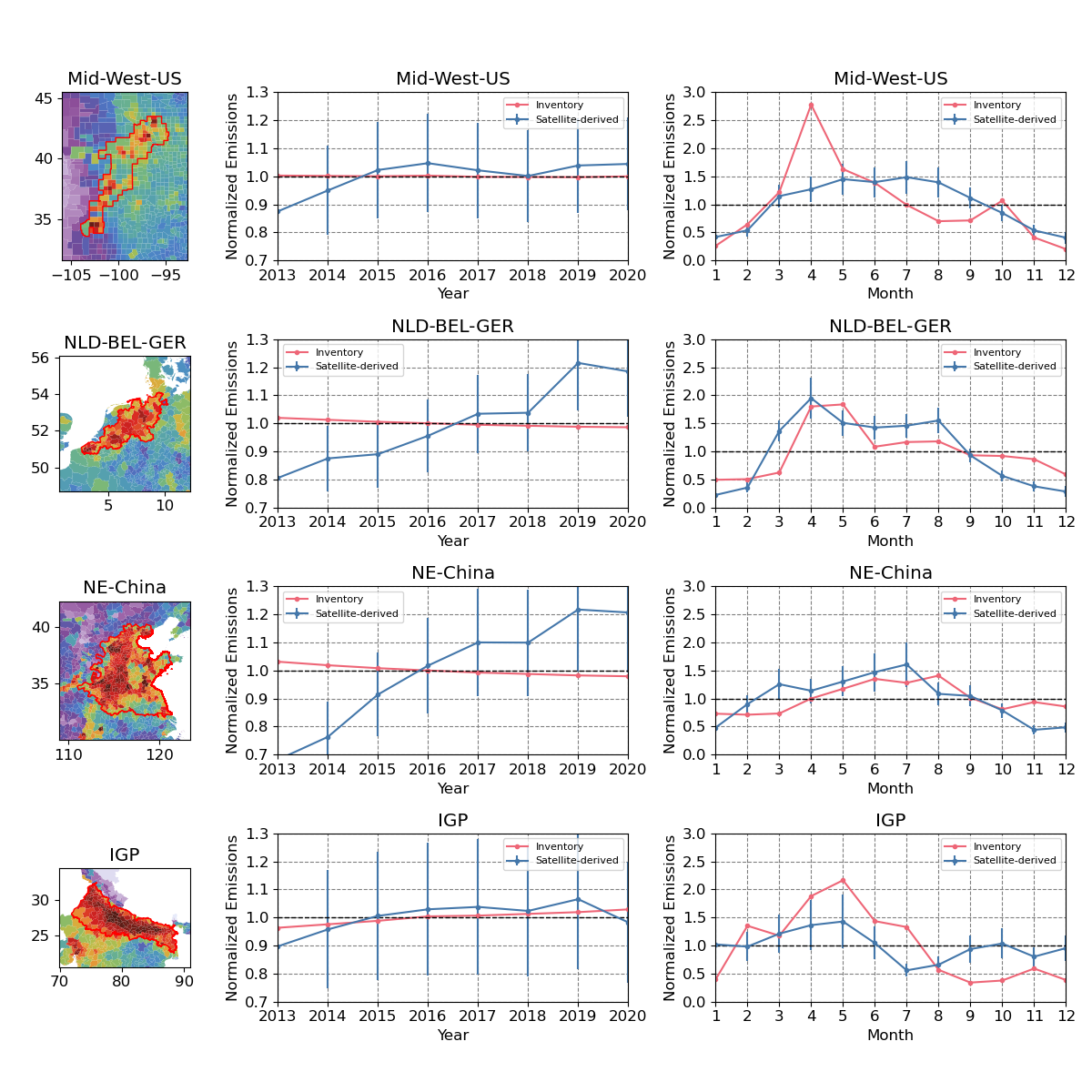 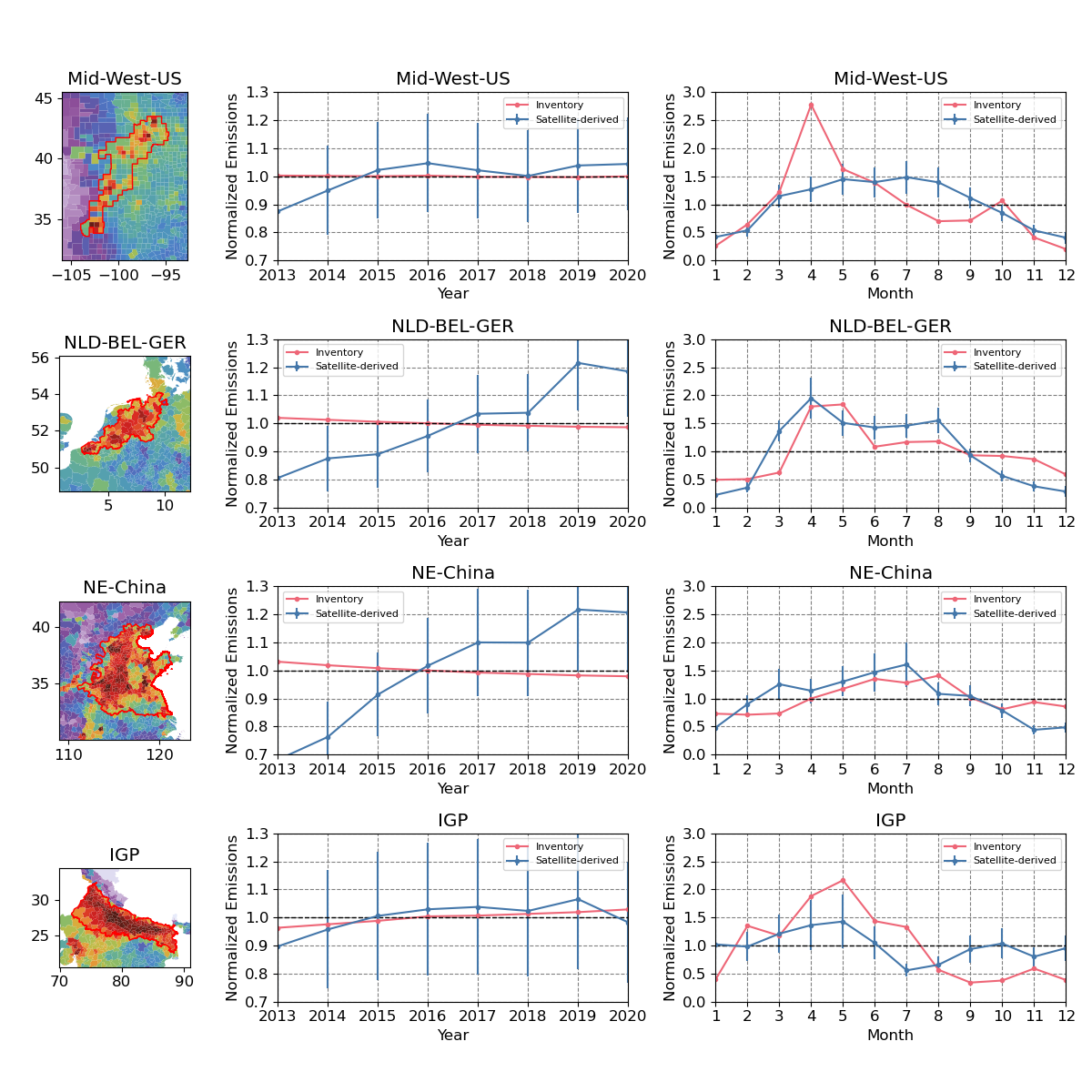 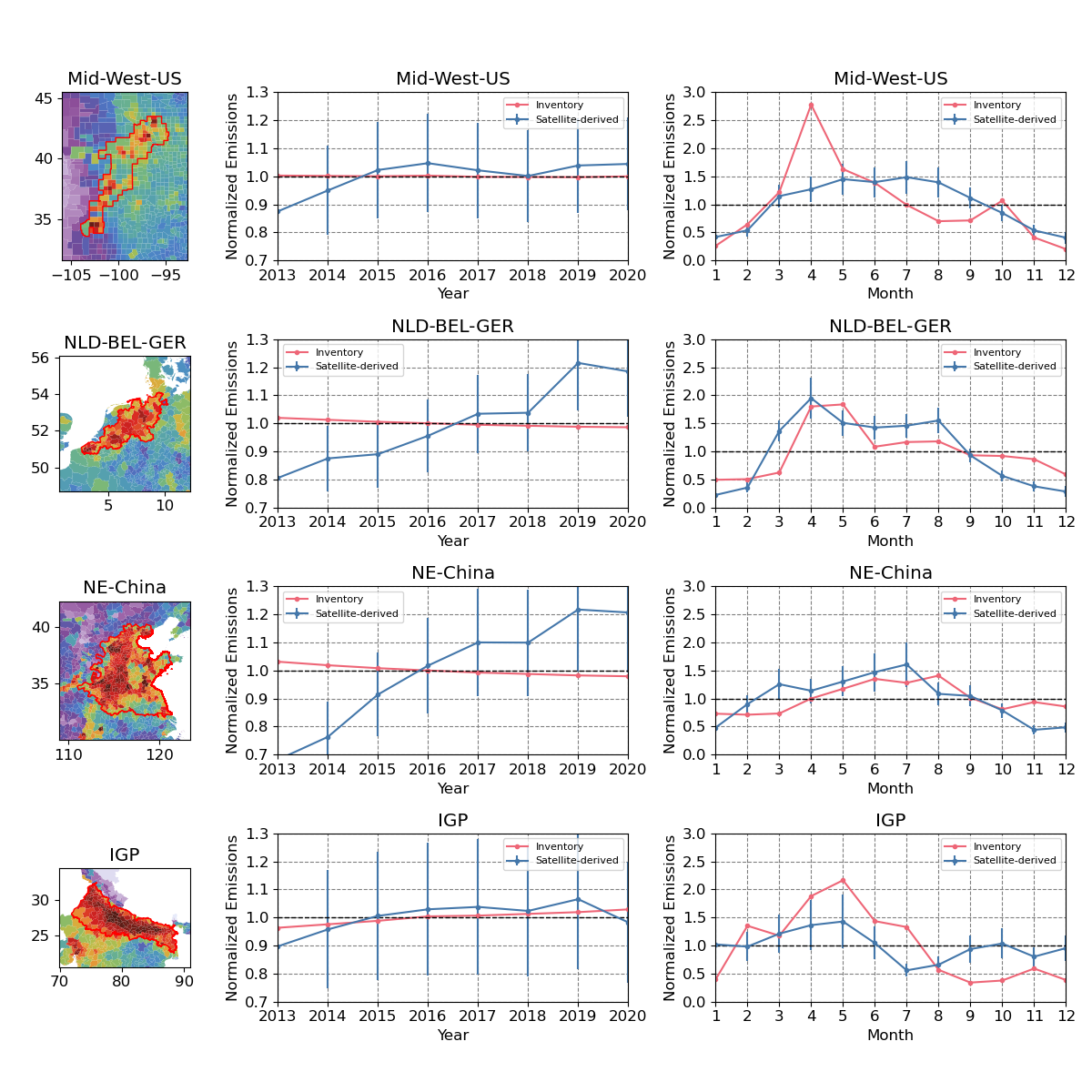 Aggregated yearly and monthly regional totals
Satellite: CrIS
Inventory: CAMS-GLOB-ANT (Granier, 2019, doi:10.24380/d0bn-kx16) 
Red outline indicates added counties/municipalities
Inter-annual patterns almost missing in the current inventories
Recent increase in NLD-BEL-GER concentrations also observed in in-situ concentrations
Besides increasing agricultural/industrial activities variations between years to be expected due to meteorology (temperature, rainfall) influencing emissions
Seasonal variations somewhat reproduced
Spring peaks less pronounced (US/NLD-BEL-GER)
Timing can be off due to shifting fertilizer season
Larger emissions livestock?
India surprisingly close, potentially overestimated in burning season (end of year)
Lack of observations in monsoon season resulting in underestimation of July-September
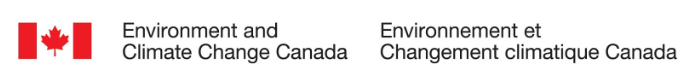 Enrico.dammers@tno.nl
22
Conclusions
Created a multi-source plume model, enabling fast global emission estimates
Satellite based estimates of EU27 country and provincial totals closely match the CAMS-GLOB-ANT inventory
Inter-annual variations currently not reproduced in inventory
Seasonal variations, less pronounced fertilizer peaks
Results for the CrIS and IASI satellites show comparable patterns, difference likely due to differences in sensor/retrieval/overpass
Global satellite based estimate show emissions up to a factor 3 higher than currently in the inventories.
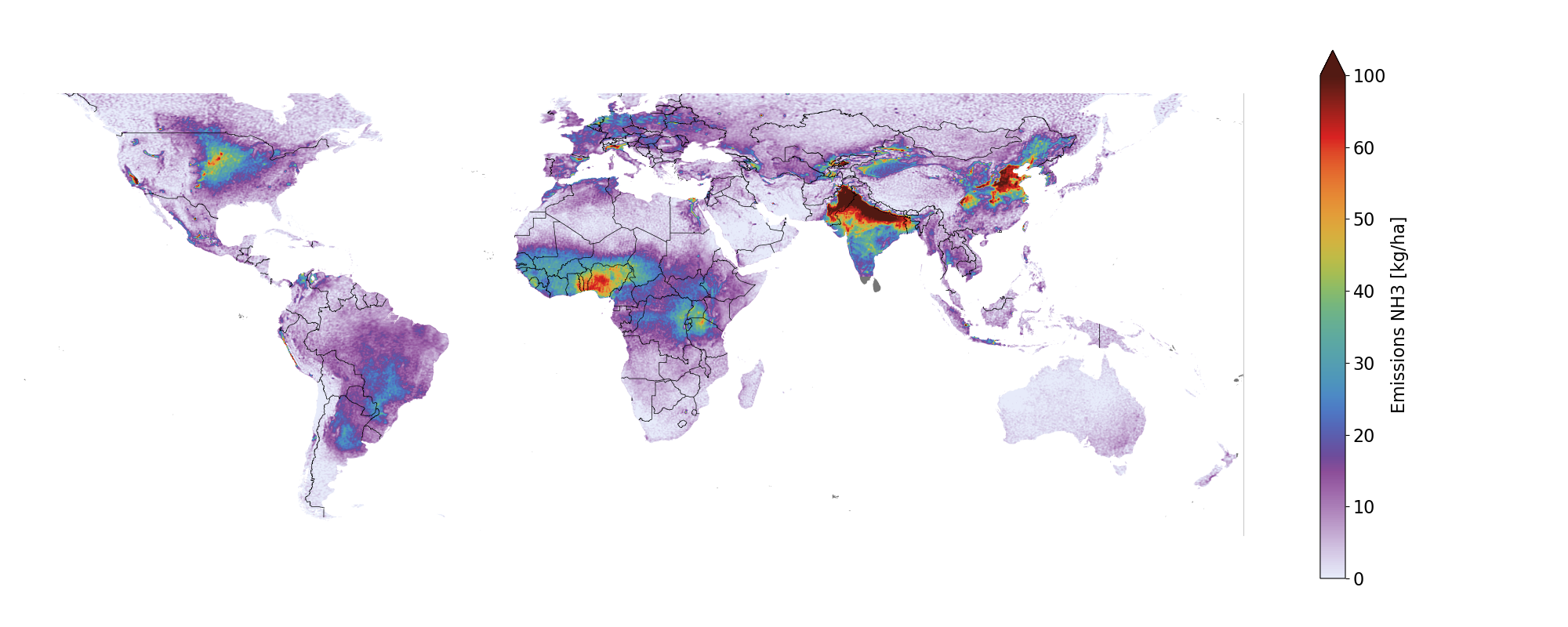 IASI-A
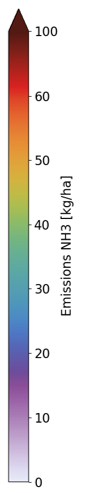 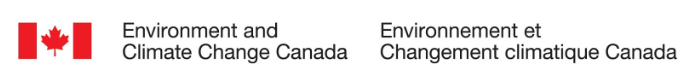 Enrico.dammers@tno.nl
23